Министерство образования РМПортфолиоПискуновой Елены Валерьевны, педагога дополнительного образования МУ ДО«Центр эстетического  воспитания детей» г.о. Саранск
Дата рождения: 07.06.1971г.
Образование:  высшее, Мордовский государственный педагогический институт  им. М. Е. Евсевьева, специальность «Педагогика и методика начального обучения», диплом ЦВ № 345022, дата выдачи 08.07.1992г.;
     Мордовское республиканское училище культуры, специальность «Руководитель самодеятельного хореографического коллектива», 
     диплом СТ № 407931, дата выдачи  22.06.1995г.
Стаж педагогической работы (по специальности): 28 лет
В данной должности: 28 лет
В данном учреждении: 28 лет
Общий трудовой стаж: 28 лет
Наличие квалификационной категории: высшая
Дата последней аттестации: Приказ №1044 от 19.11.2015 г. по МО РМ 
Курсы  повышения квалификации: МГПИ им. М.Е. Евсевьева» по дополнительной профессиональной программе «Танцевальная ритмика для детей» в объеме 72 часов, г. Саранск, 4 декабря 2018 г. 
Удостоверение № 132408229197
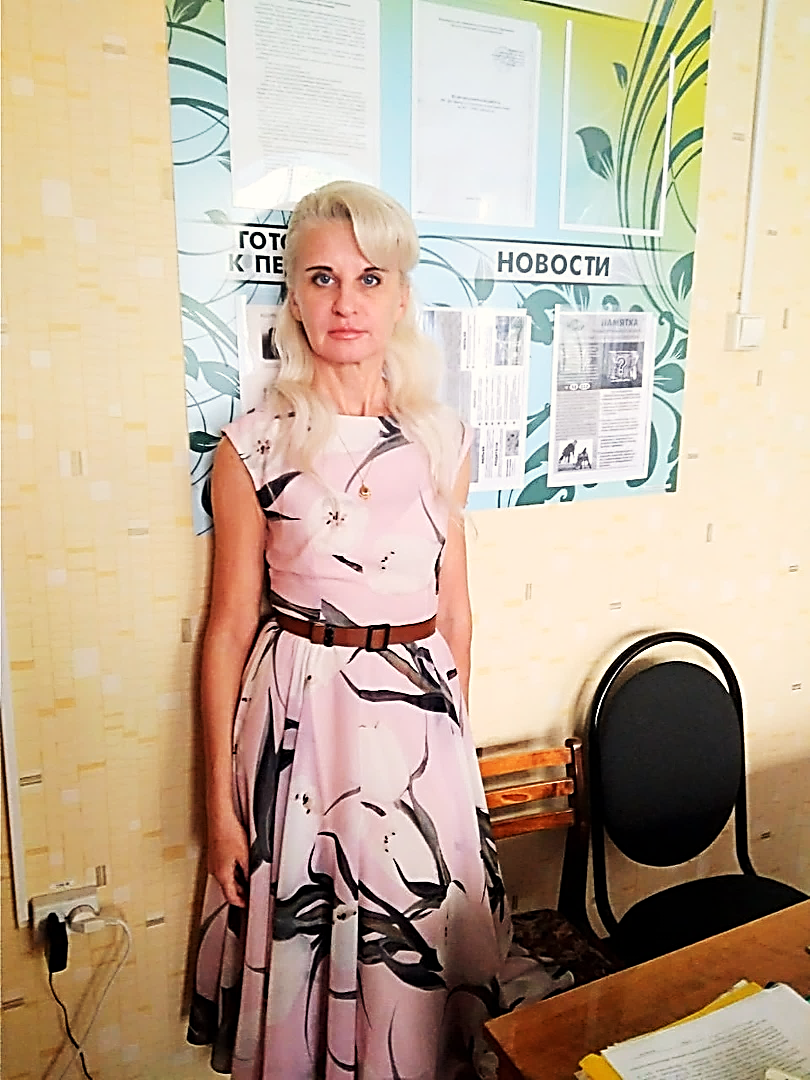 ХАРАКТЕРИСТИКА-ПРЕДСТАВЛЕНИЕ
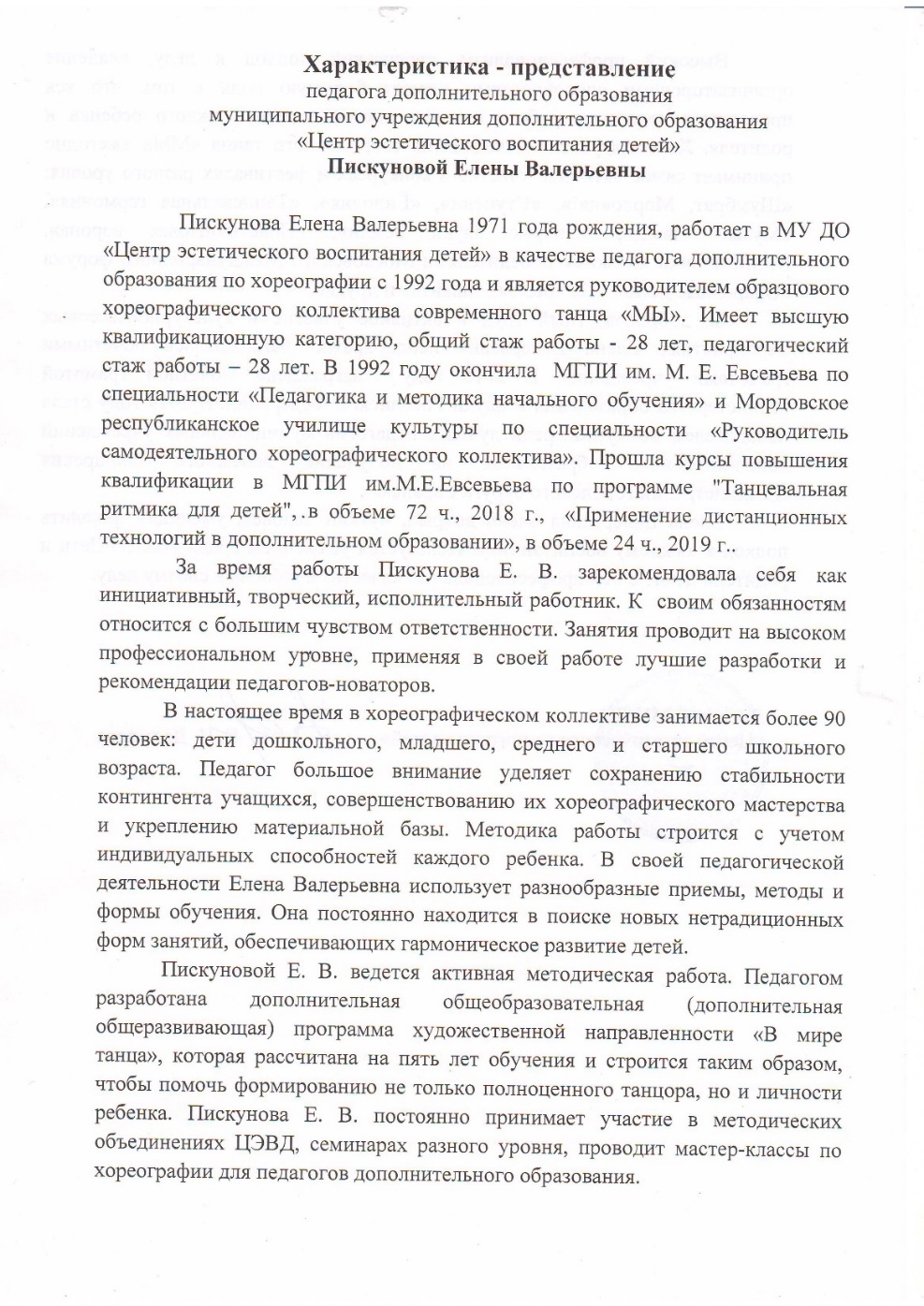 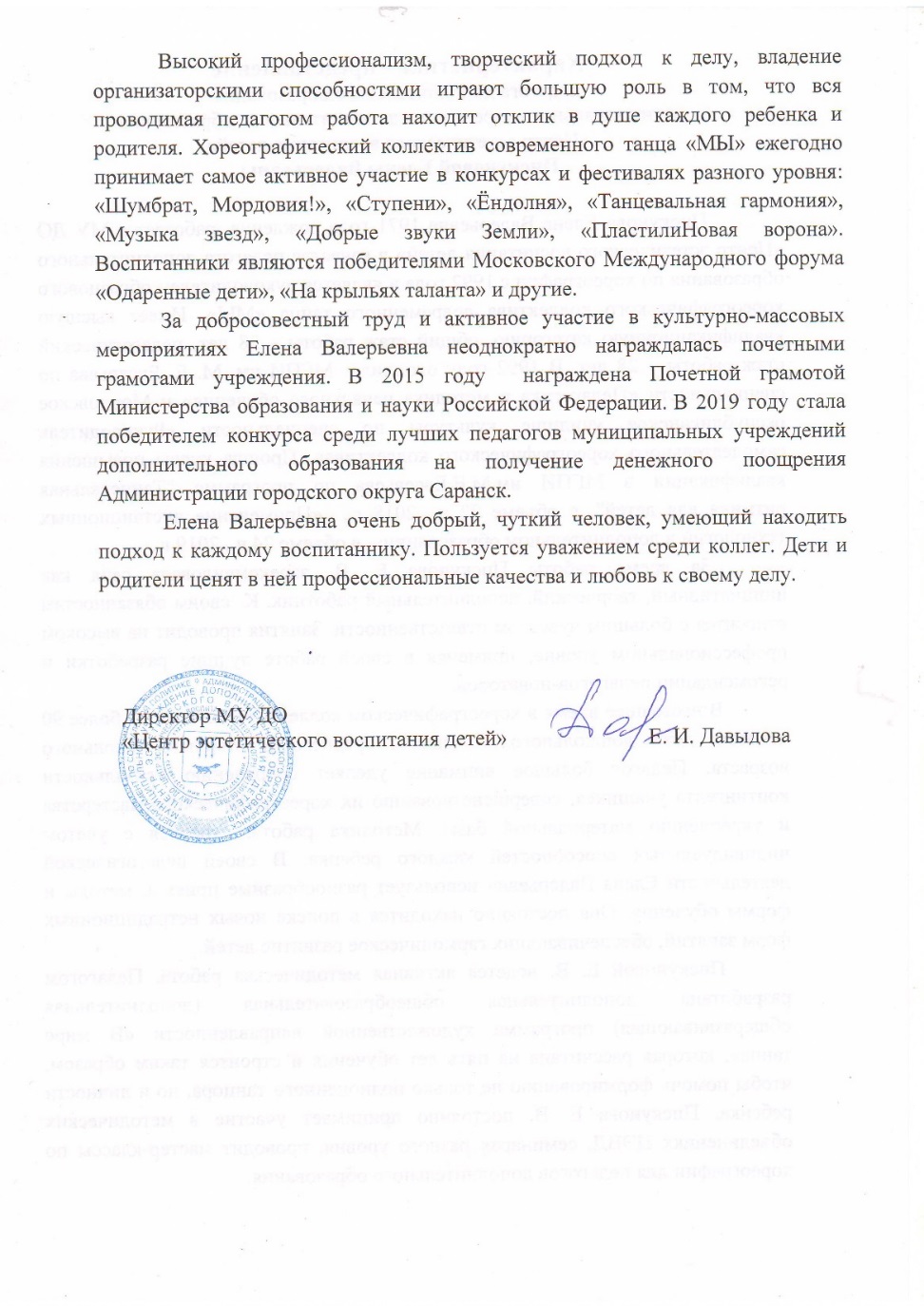 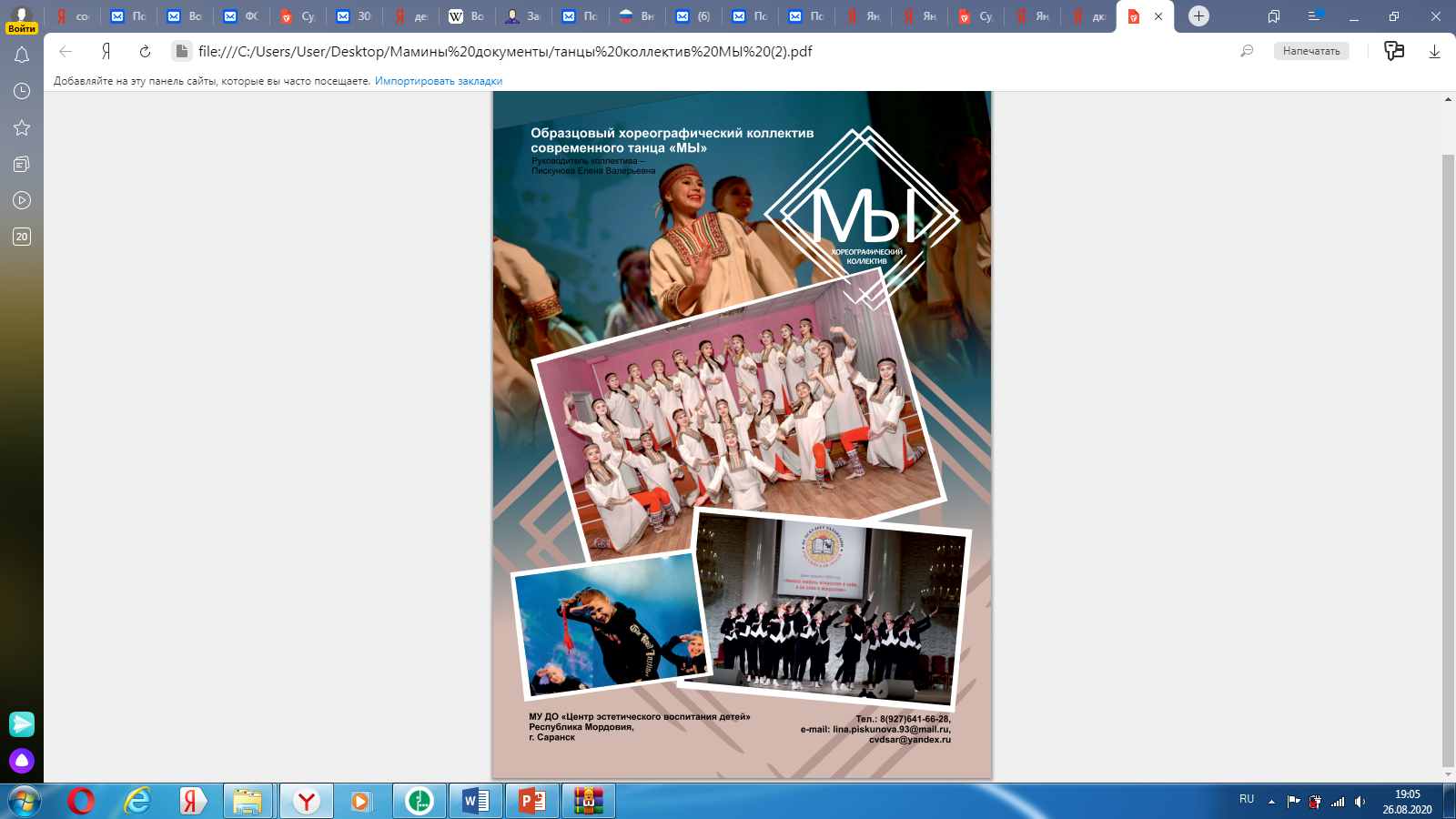 1. Реализация образовательных программ
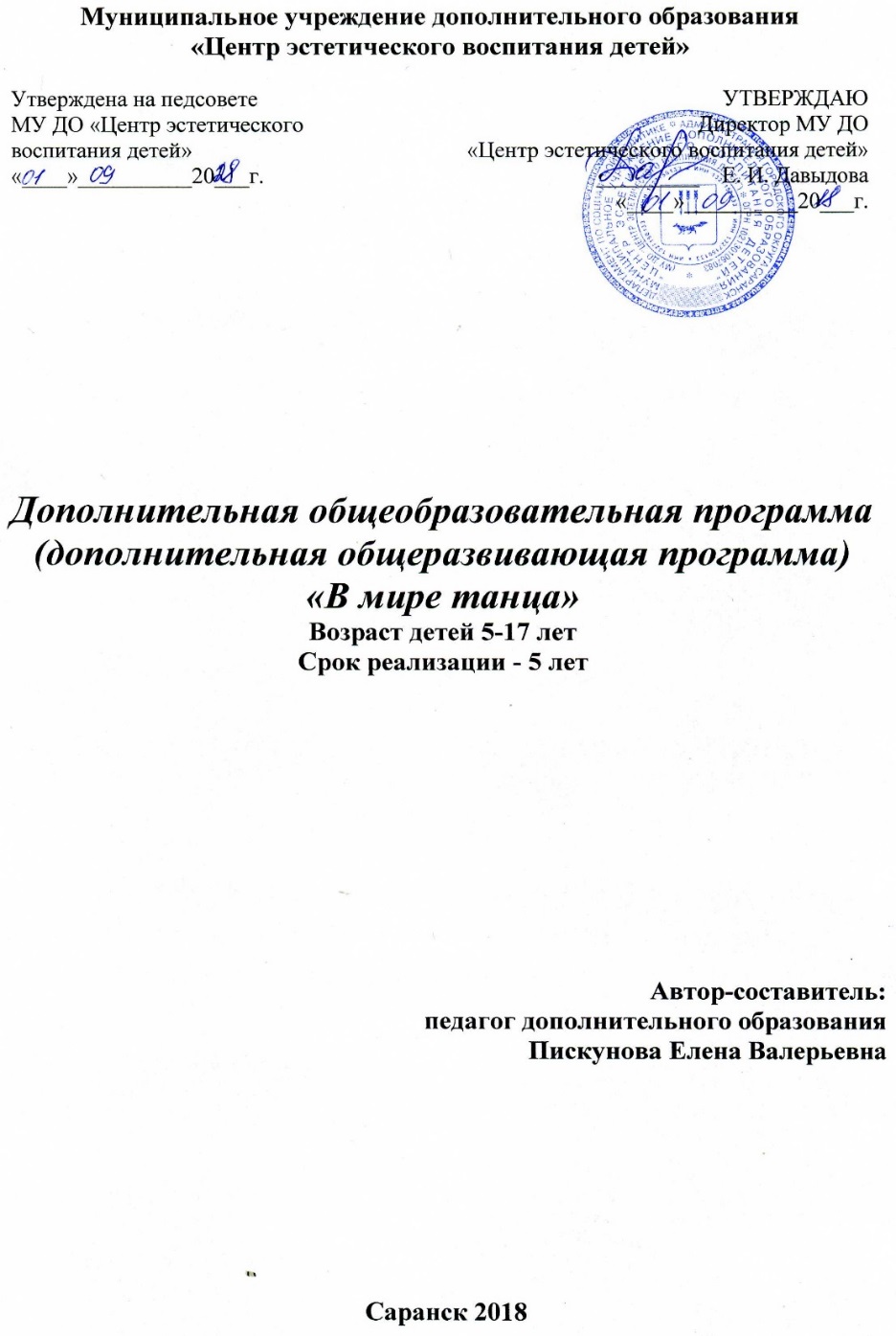 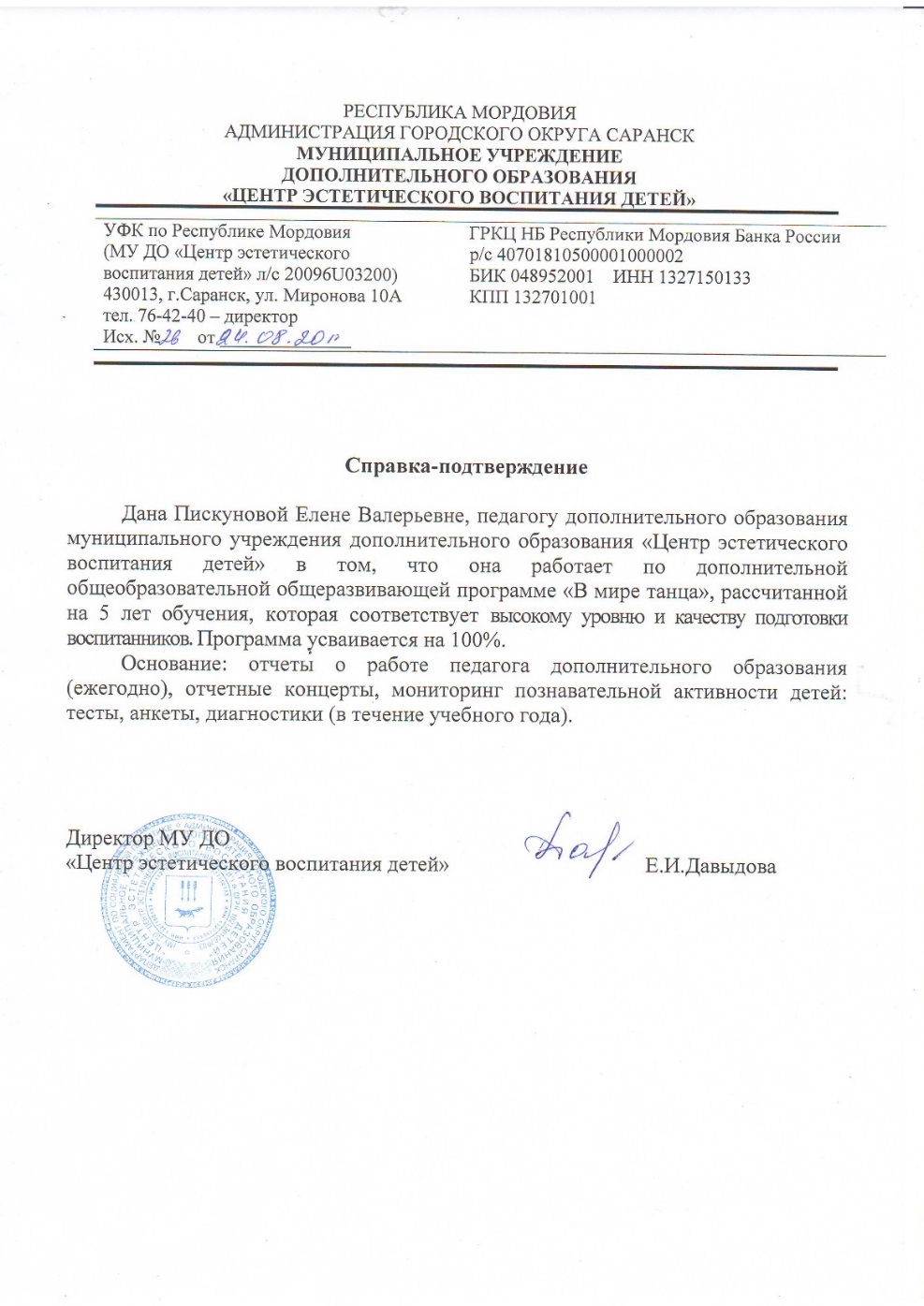 2. Участие в инновационной (экспериментальной) деятельности
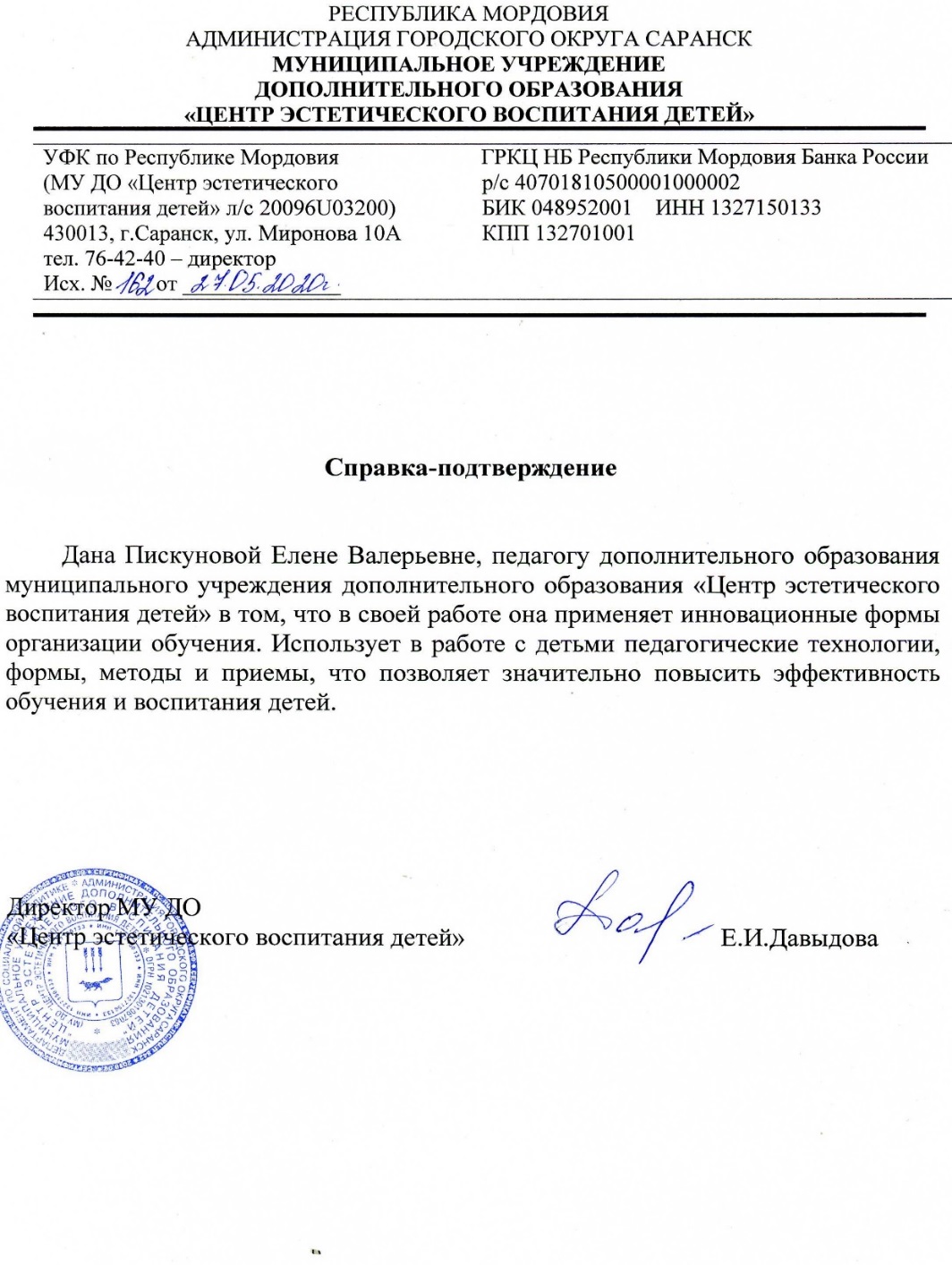 2. Участие в инновационной (экспериментальной) деятельности
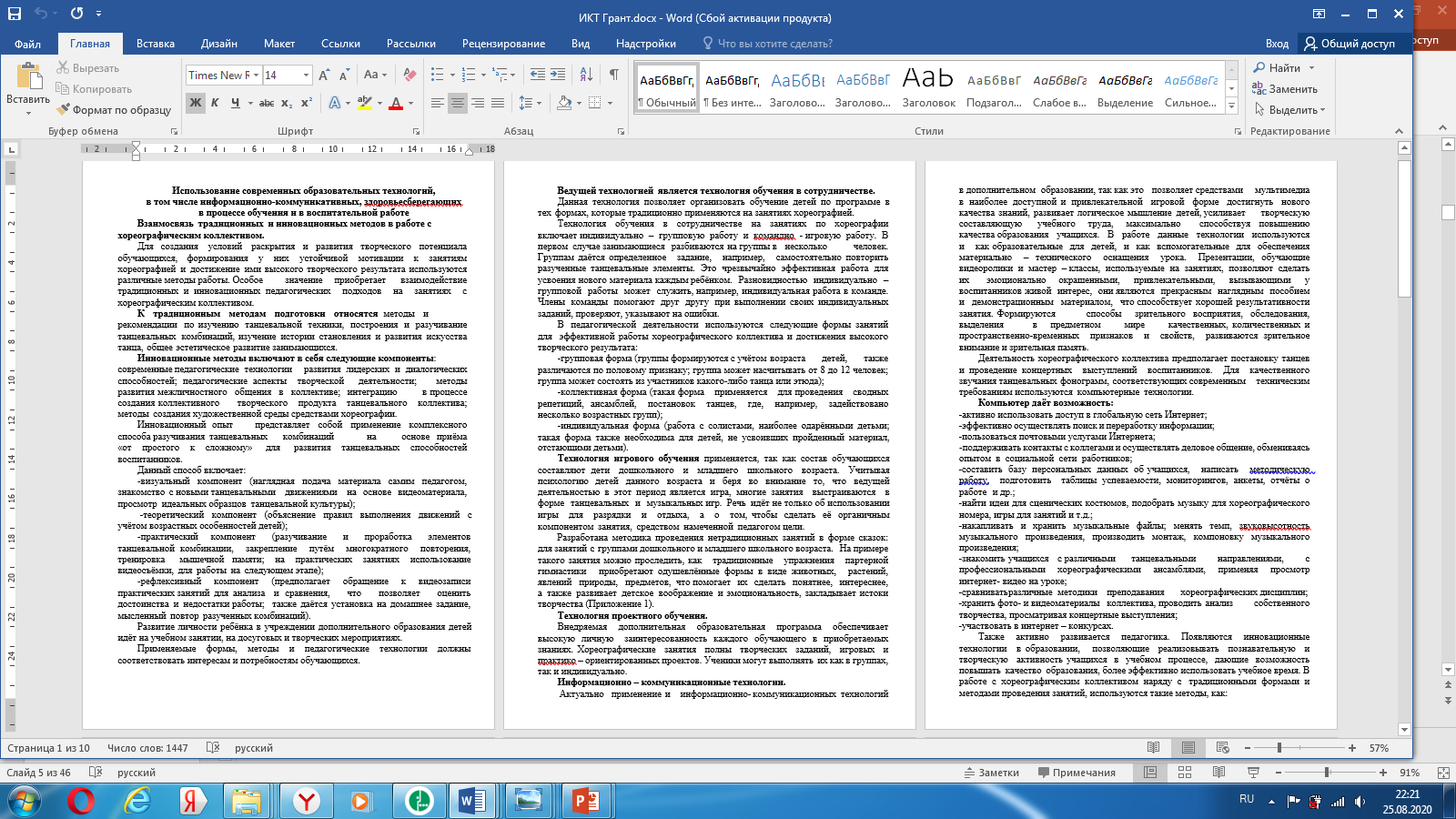 2. Участие в инновационной (экспериментальной) деятельности
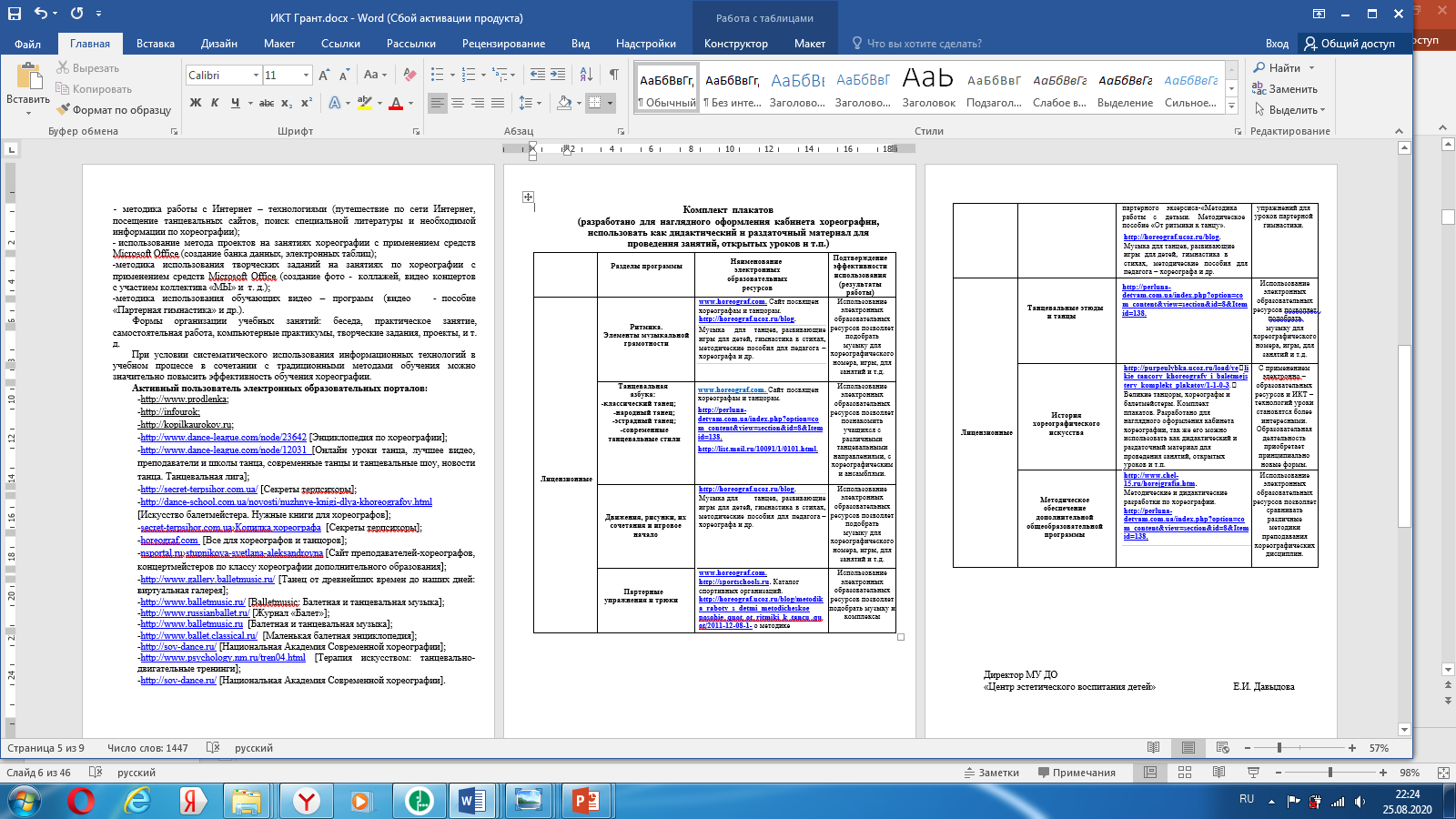 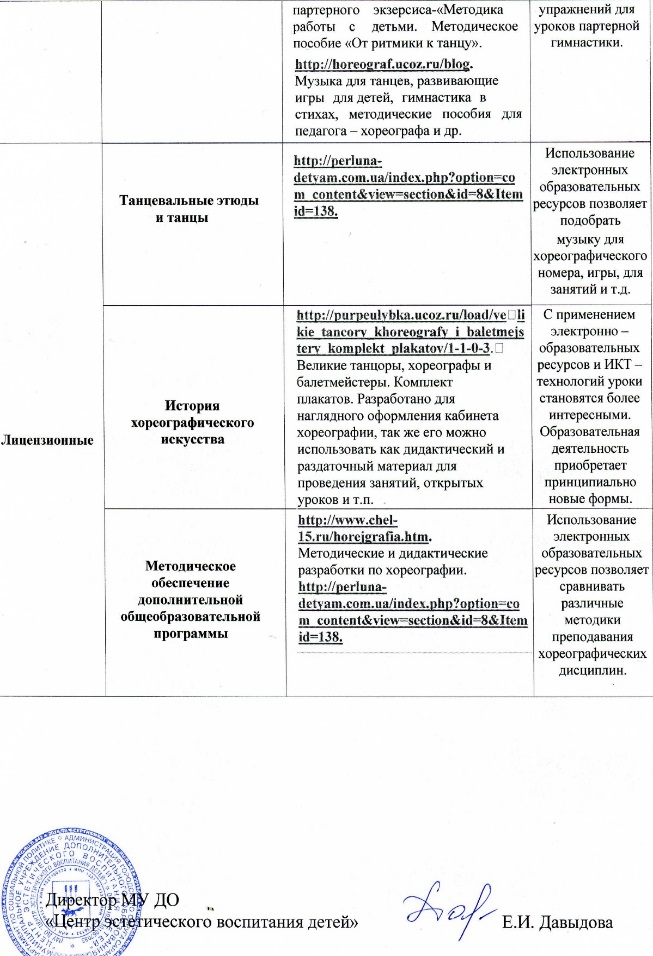 3. Участие коллектива в конкурсах, фестивалях
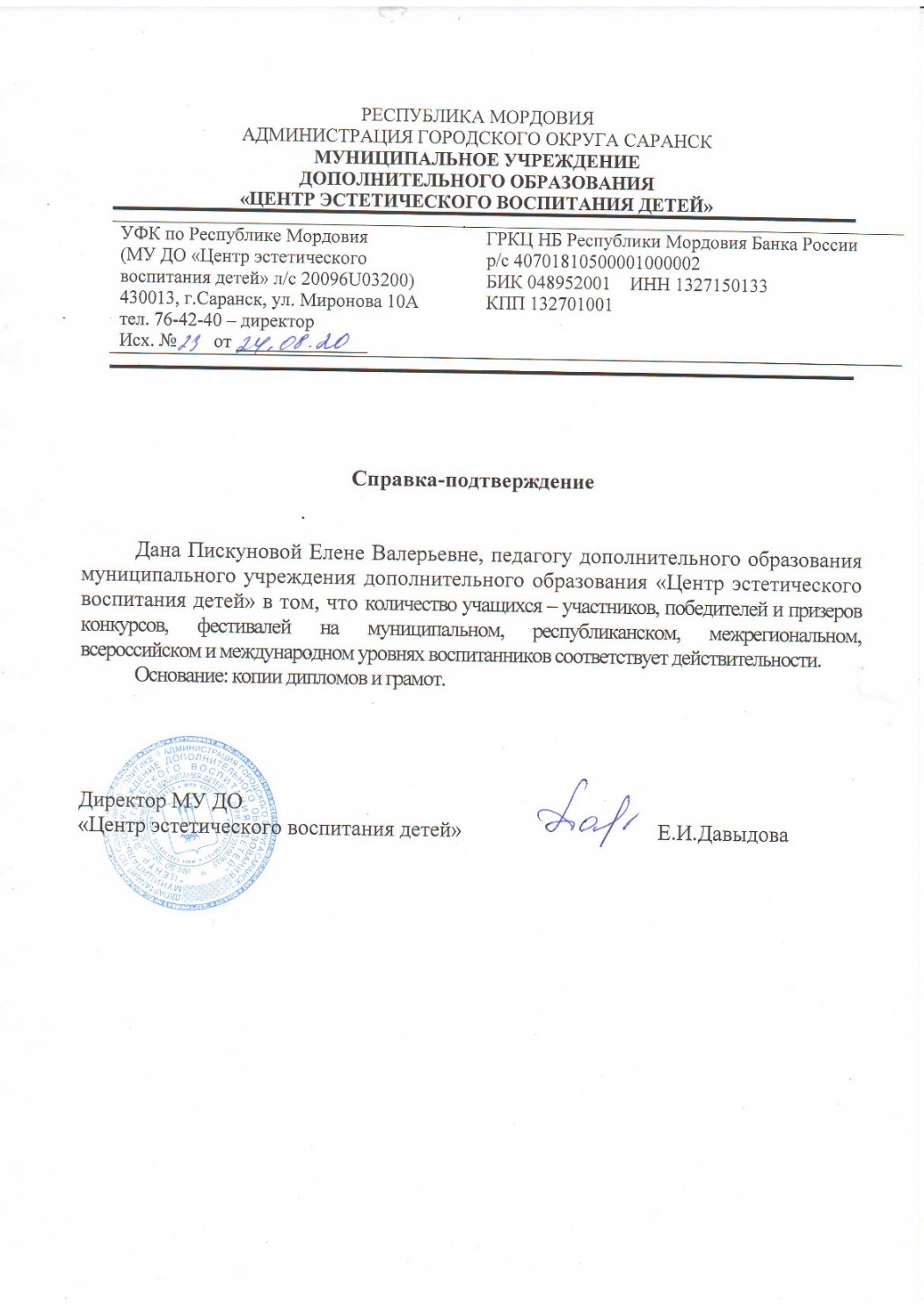 3. Участие коллектива в конкурсах, фестивалях                                                                    Муниципальный уровень
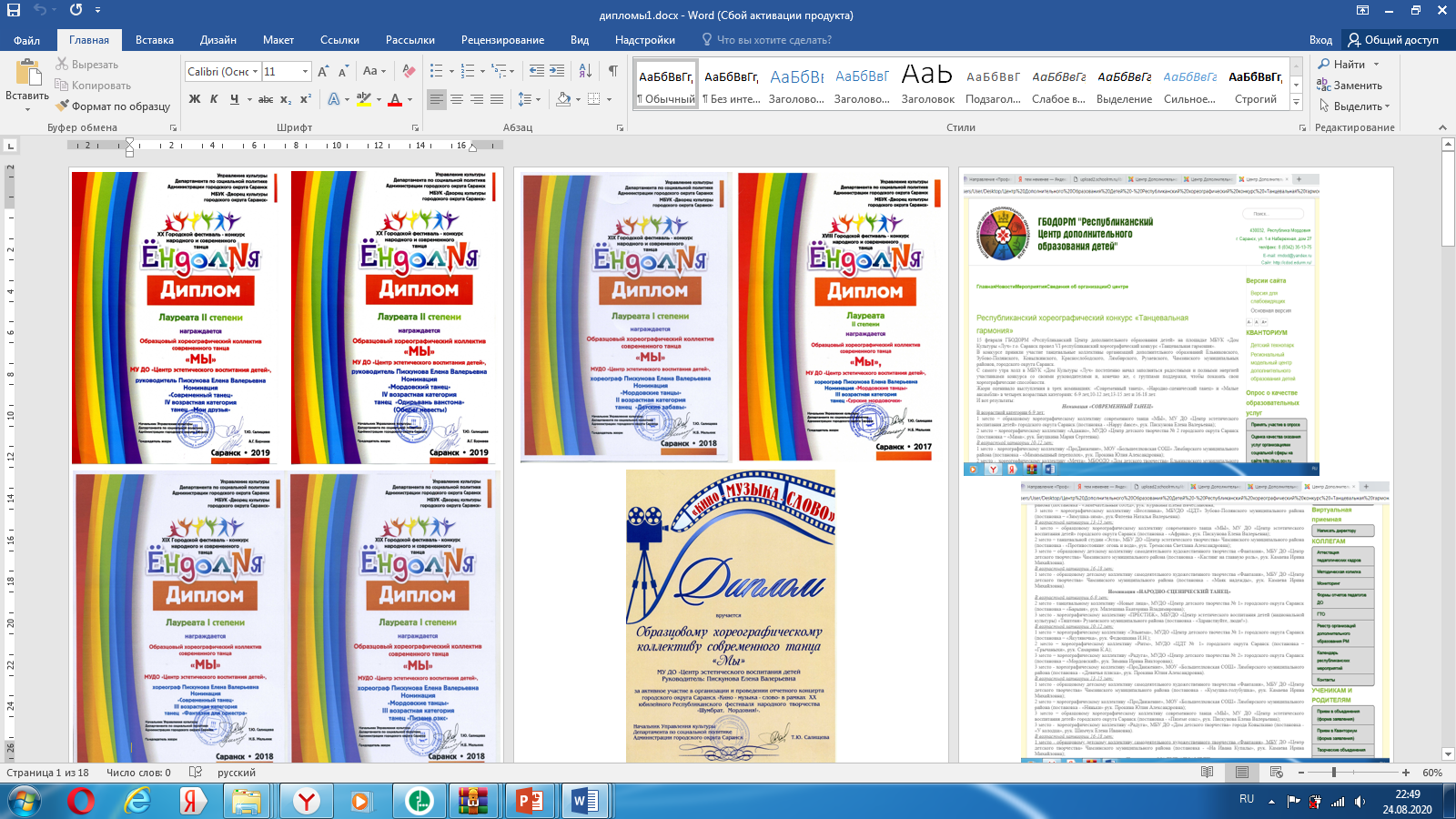 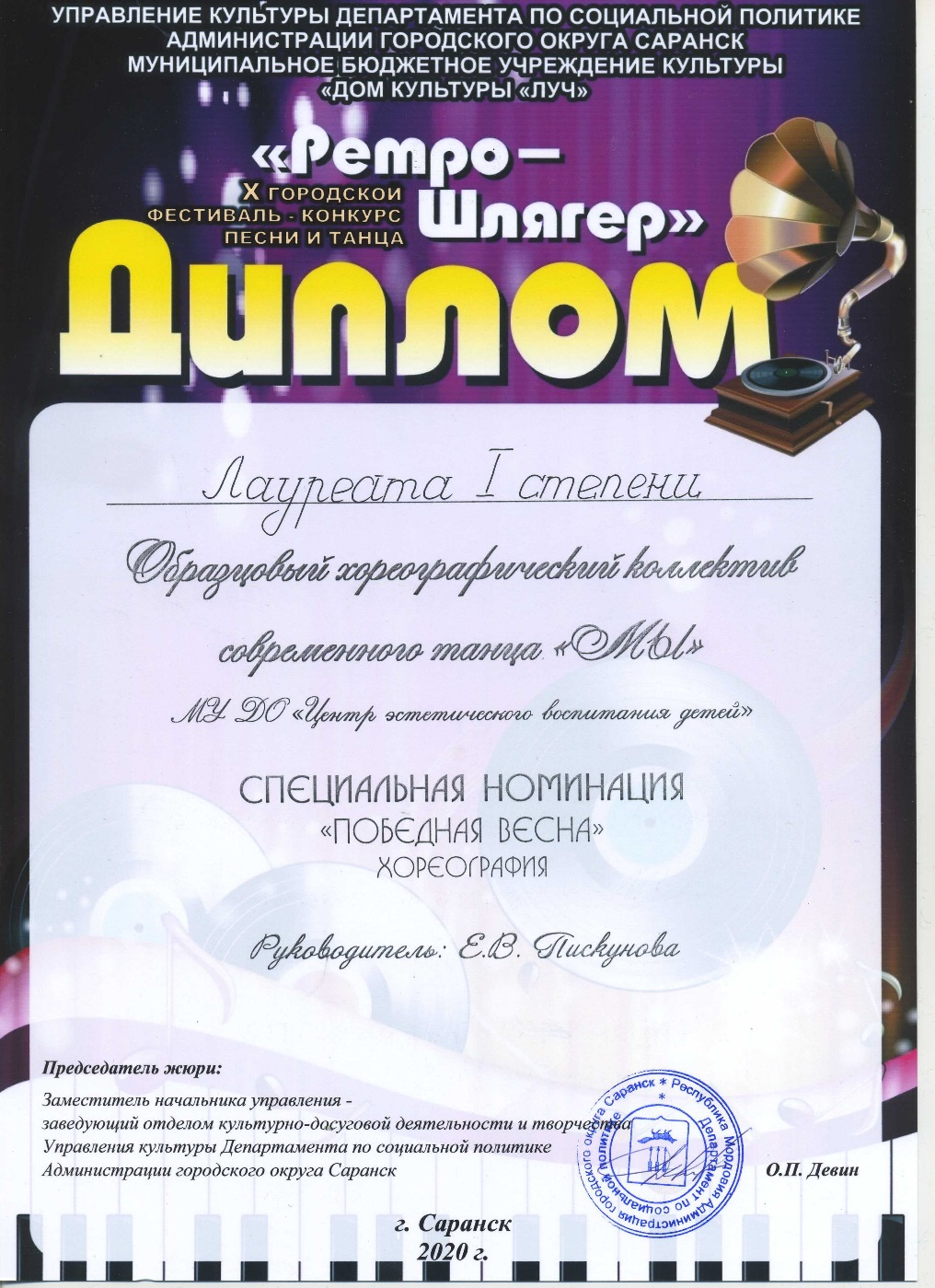 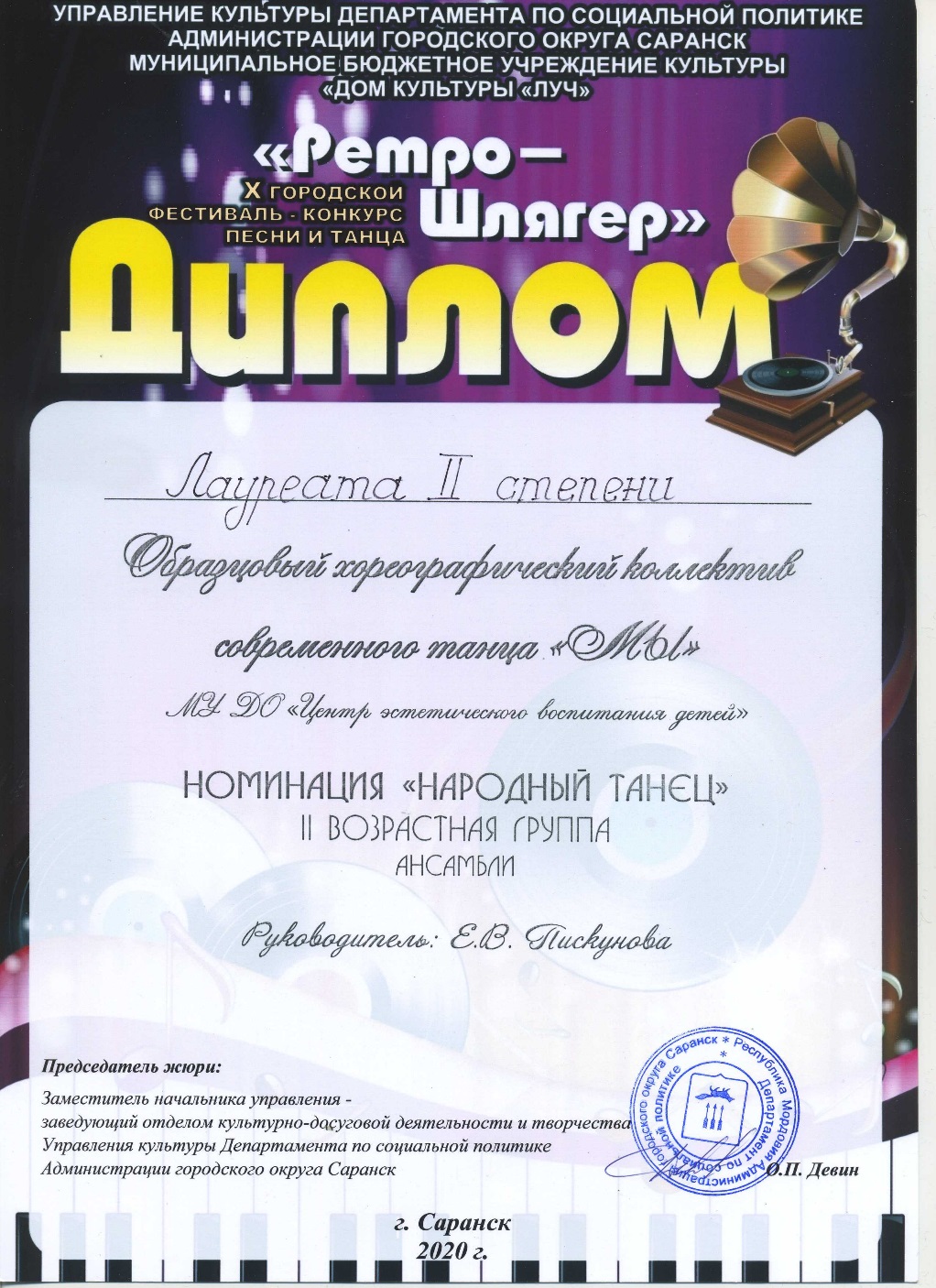 Республиканский уровень
Копии дипломов прилагаются.
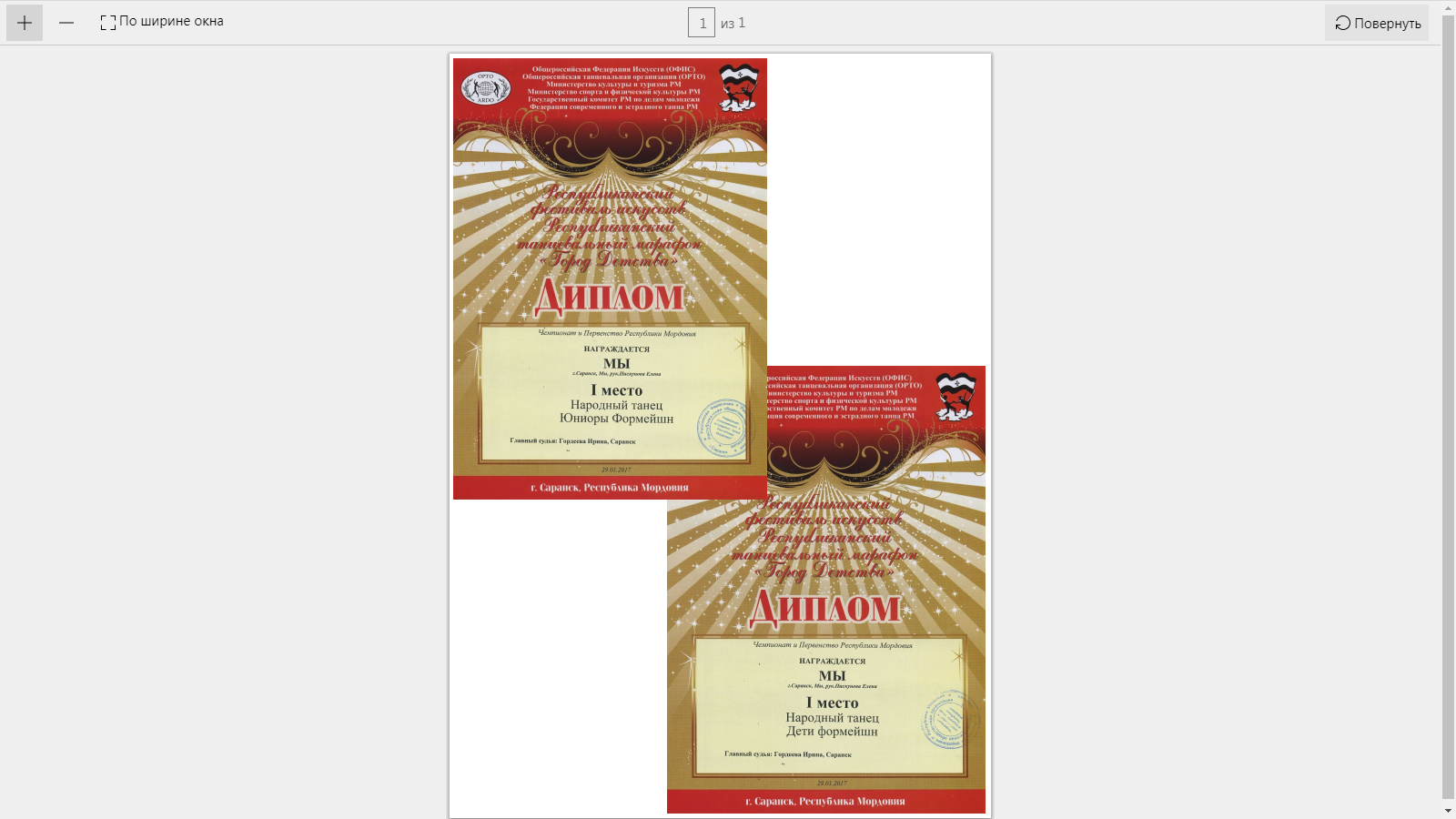 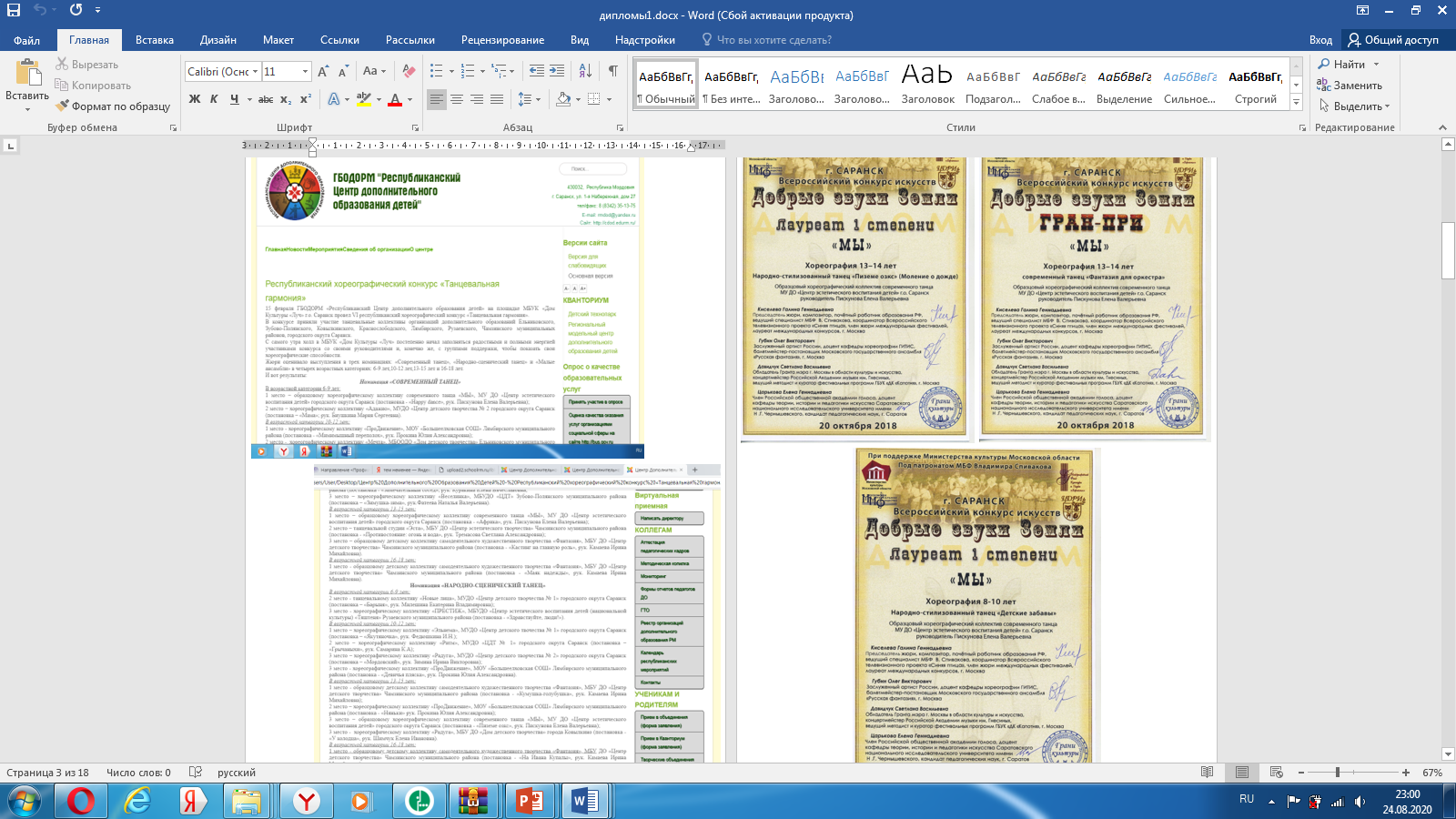 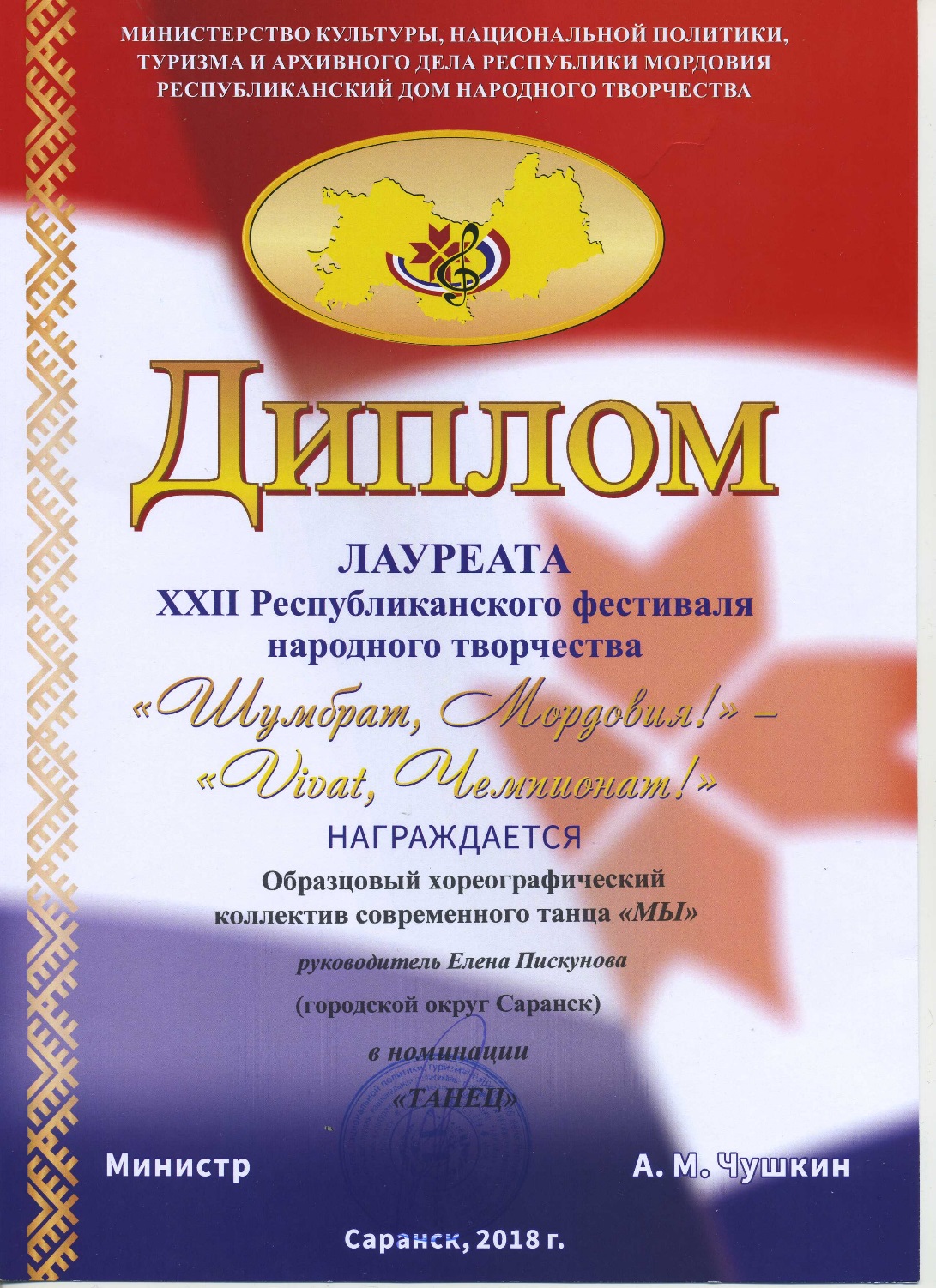 Всероссийский уровень
Копии дипломов прилагаются.
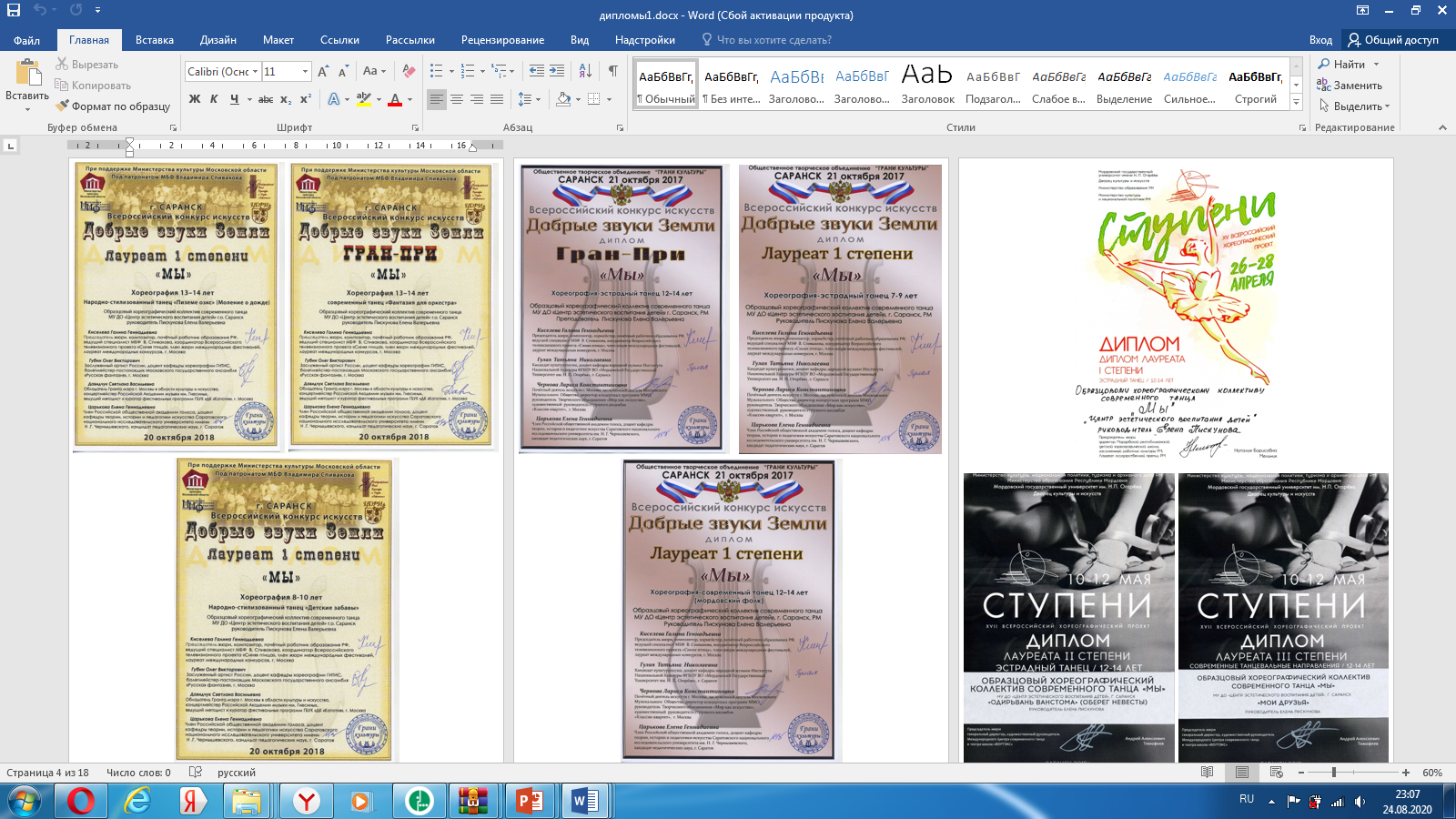 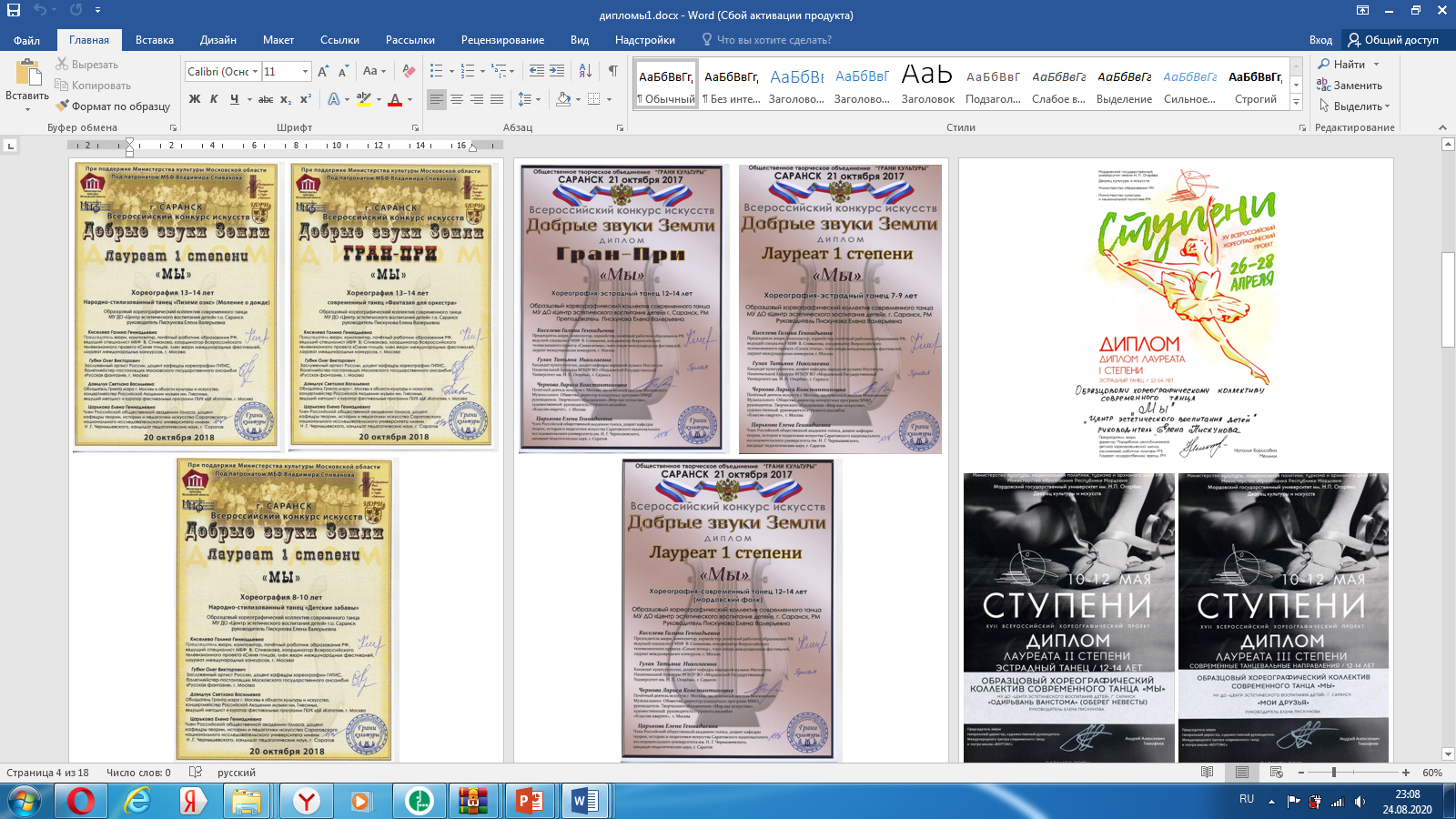 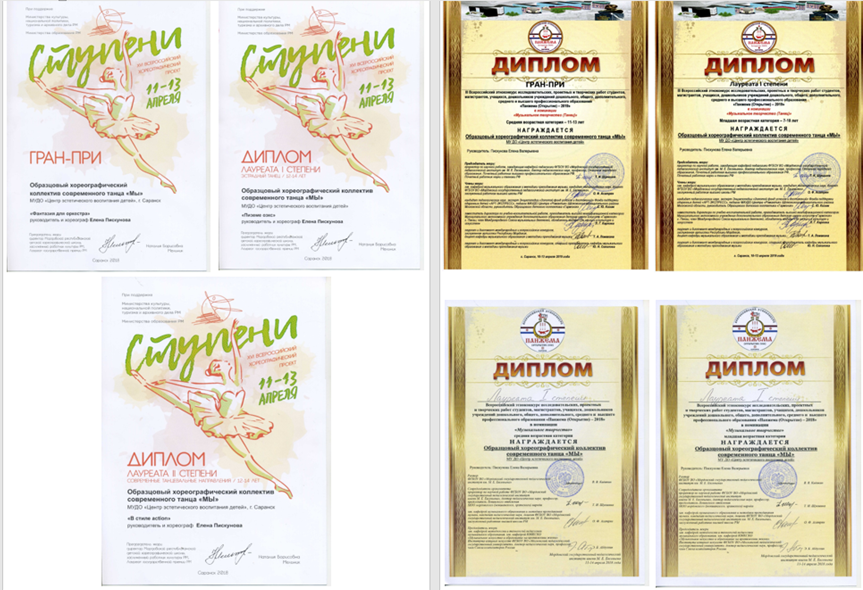 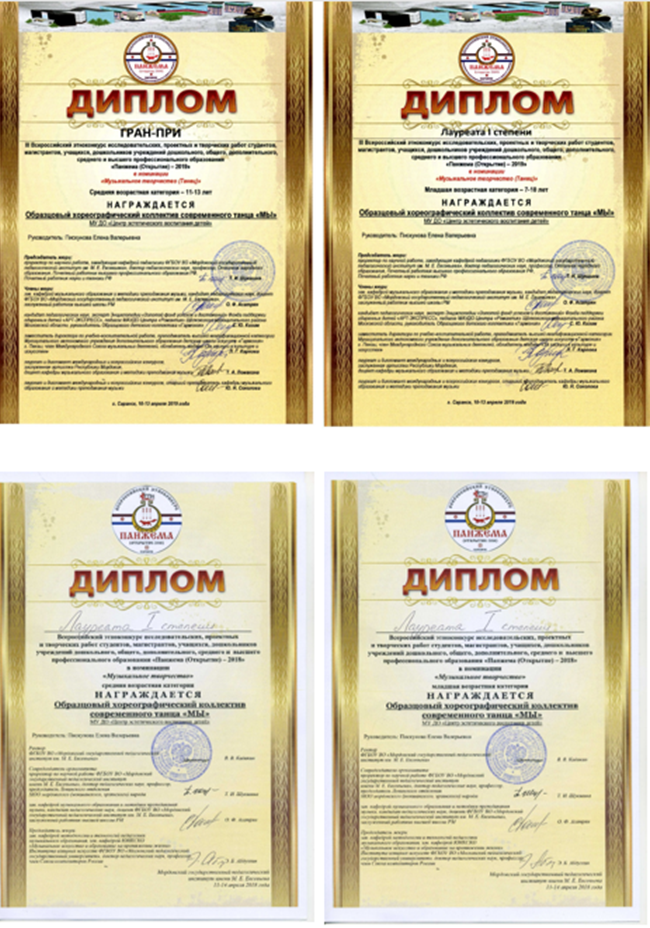 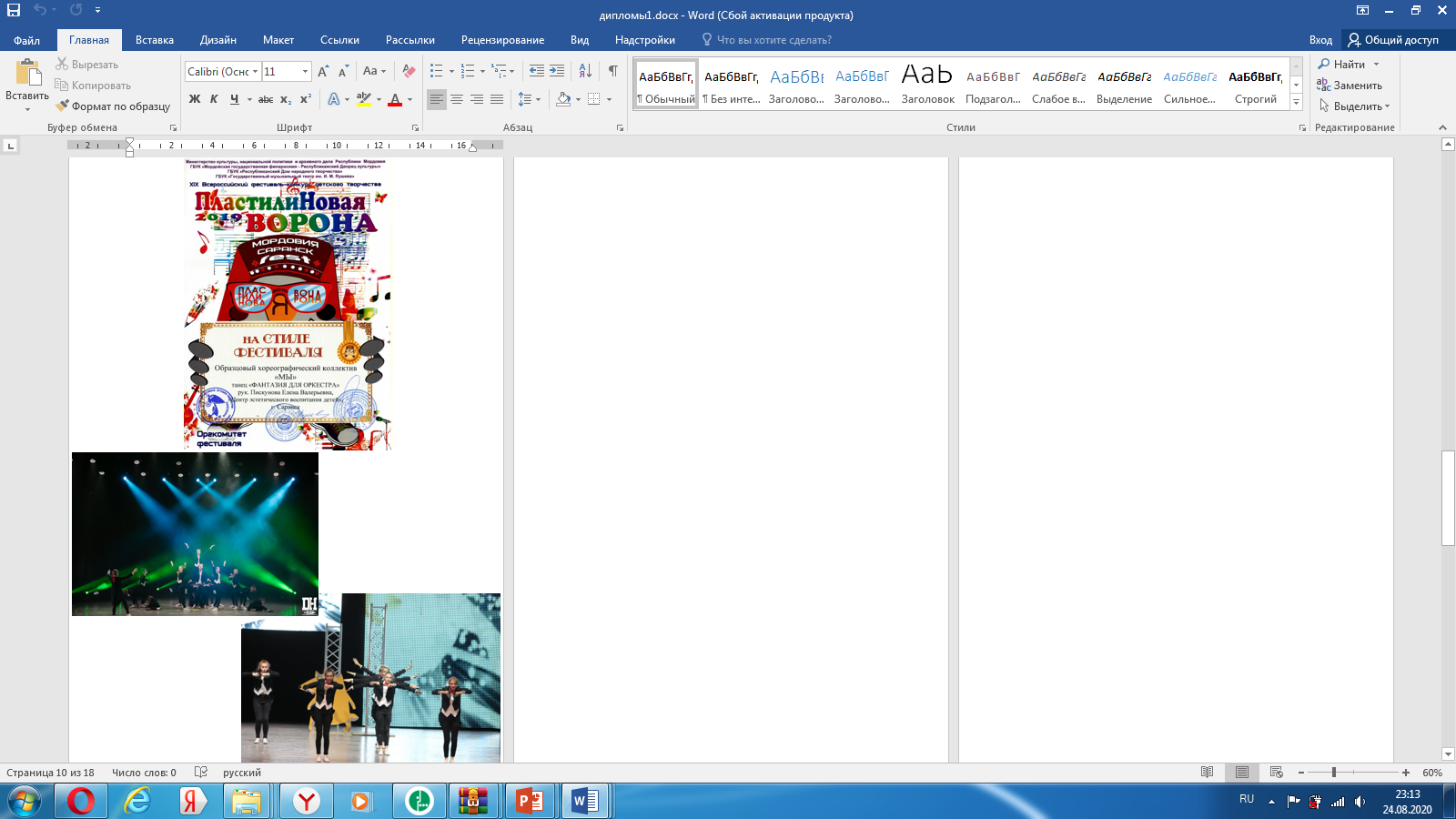 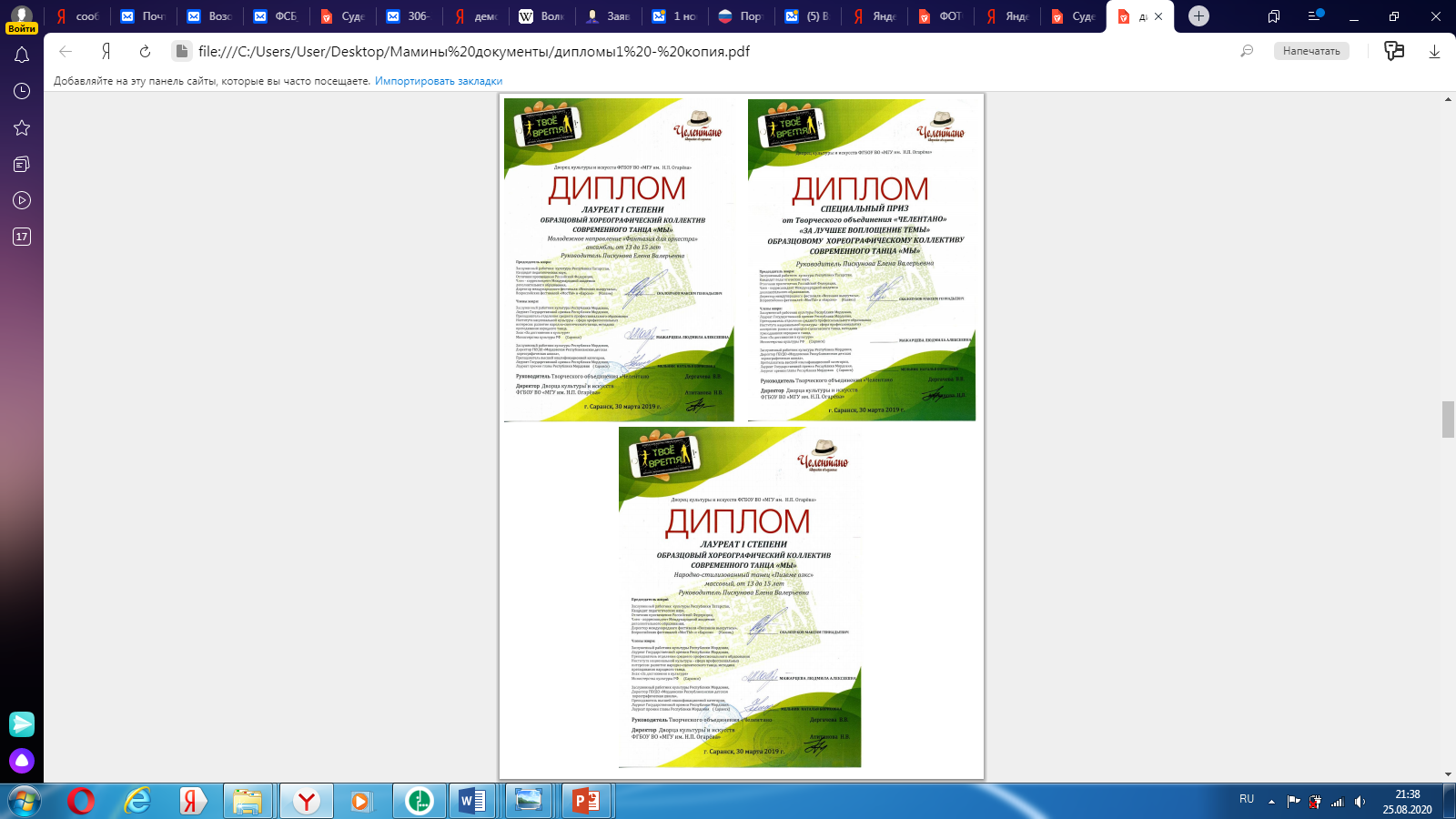 Международный уровень
Копии дипломов прилагаются.
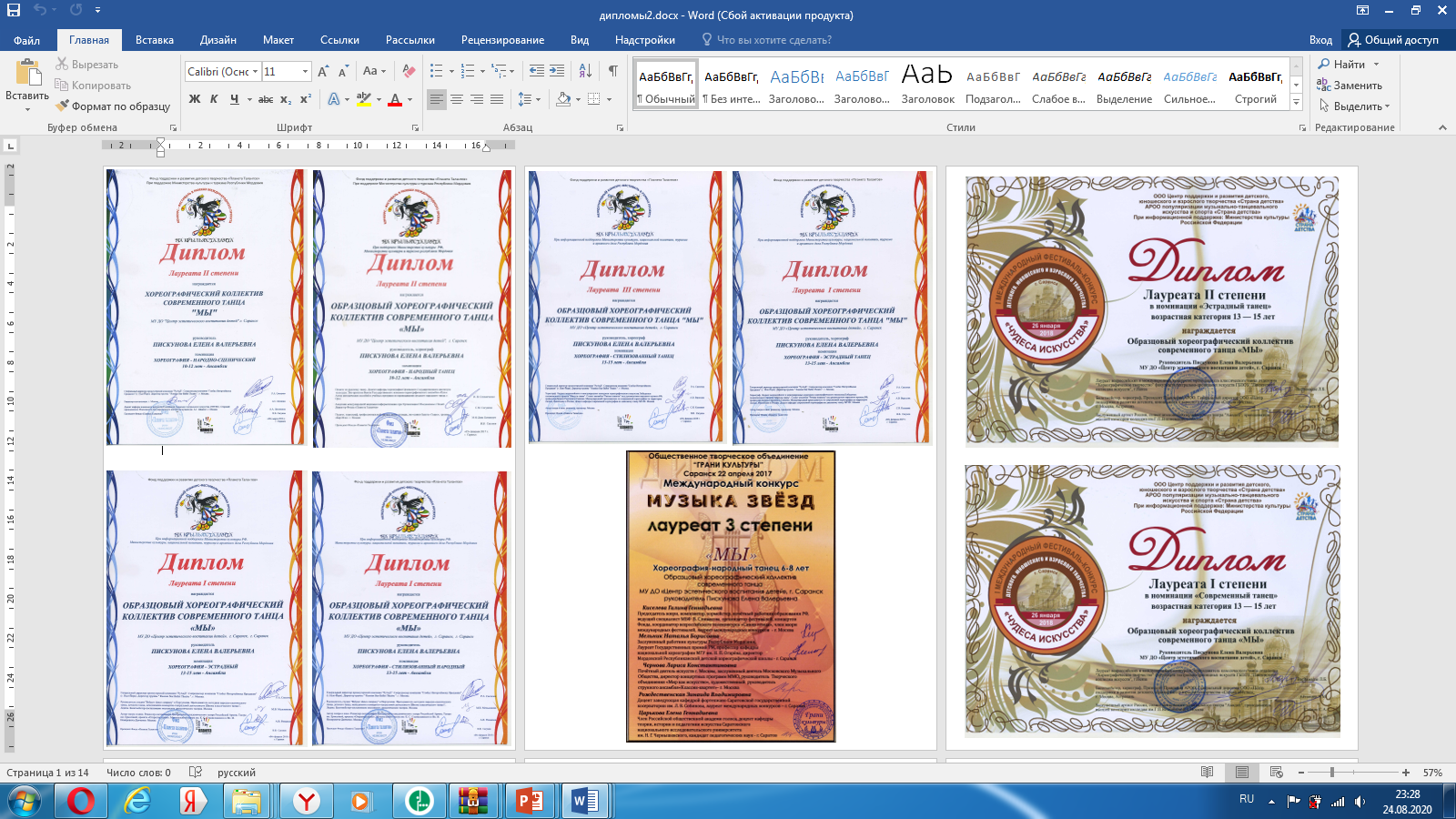 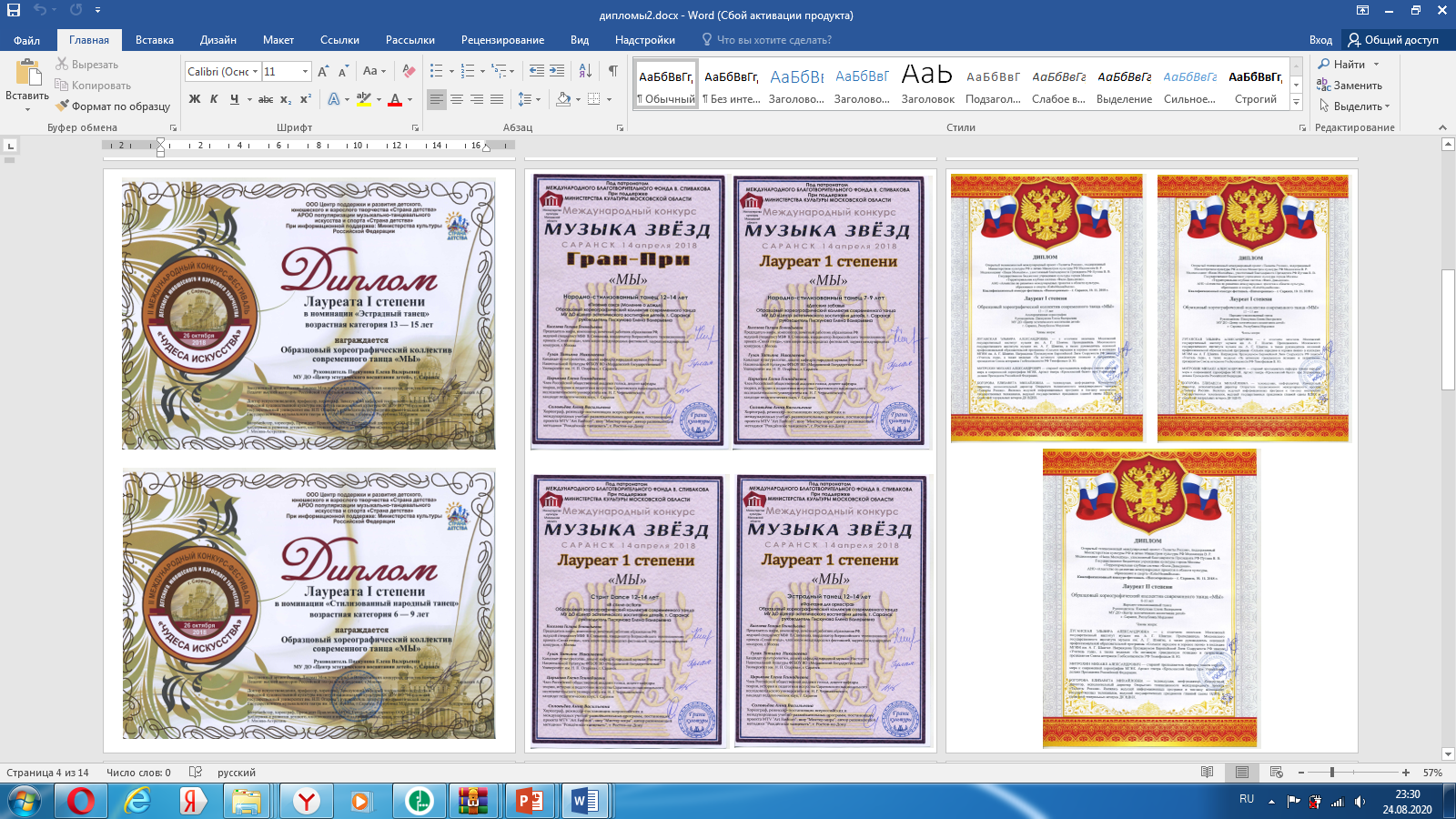 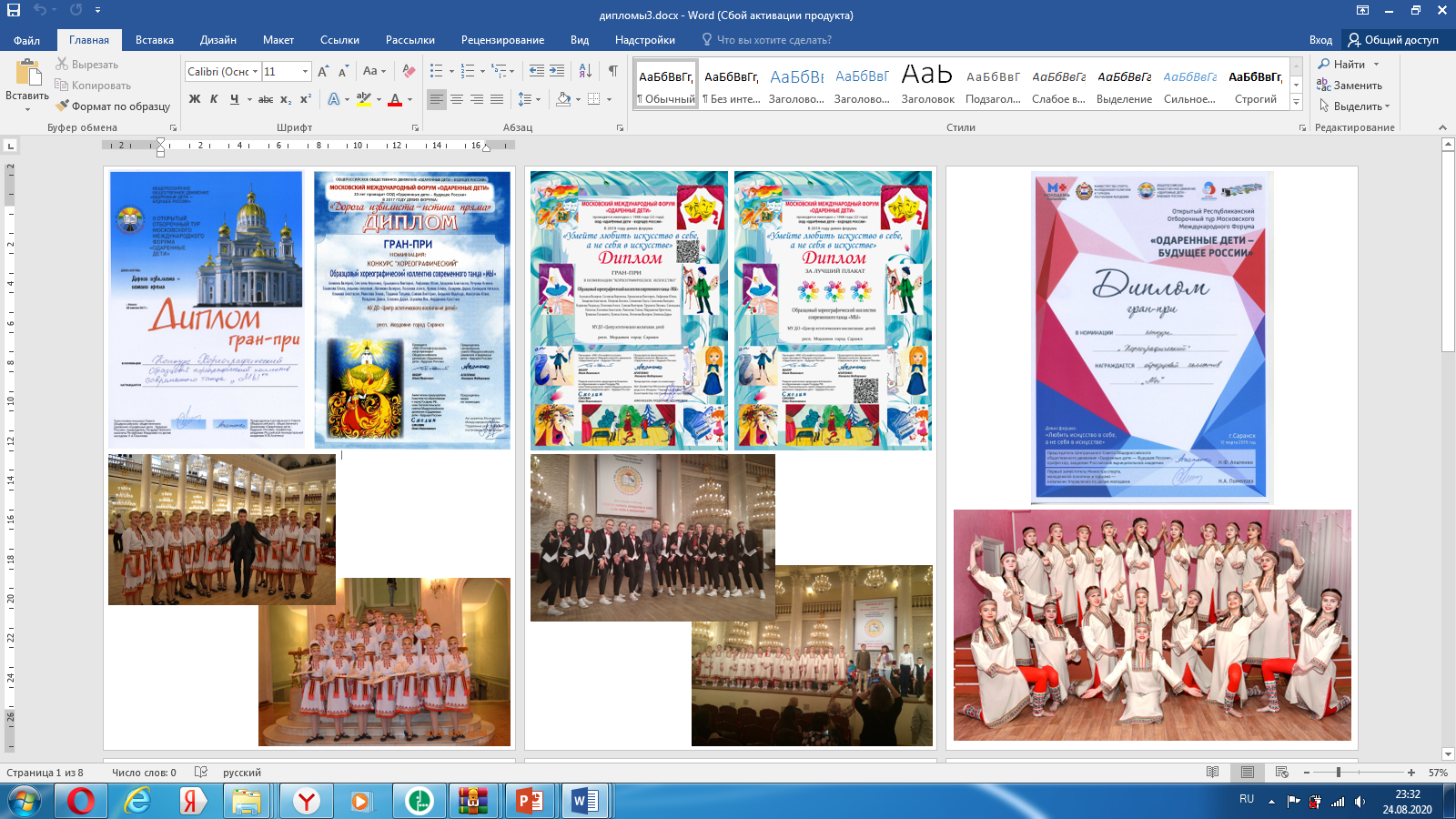 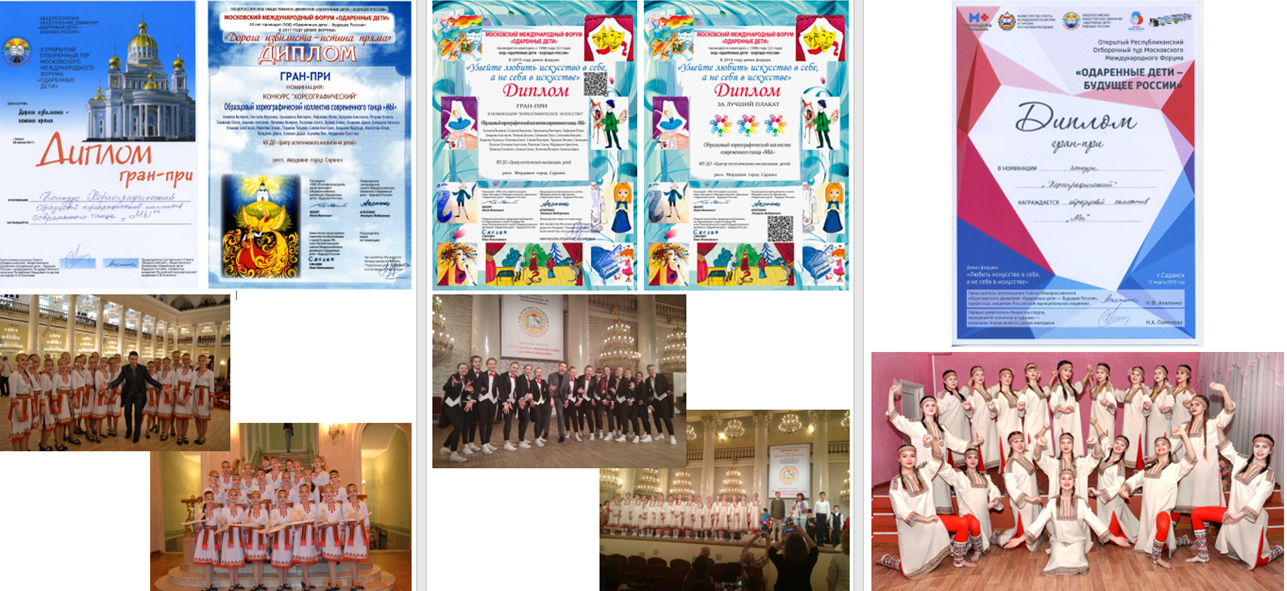 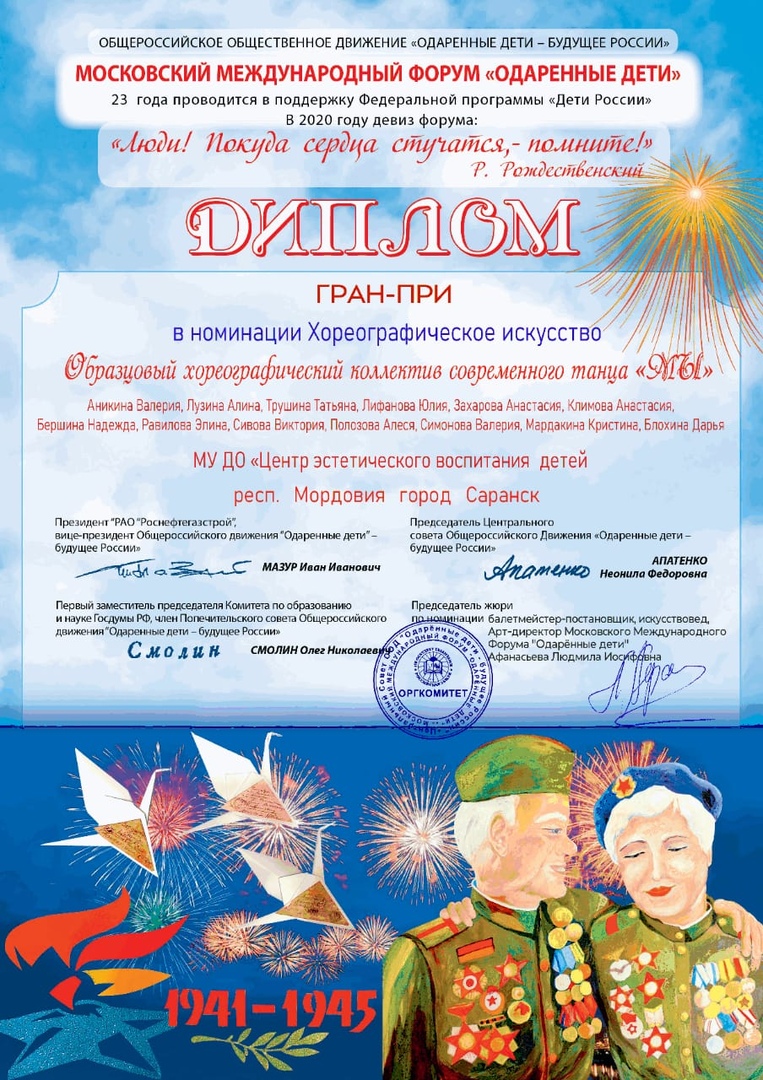 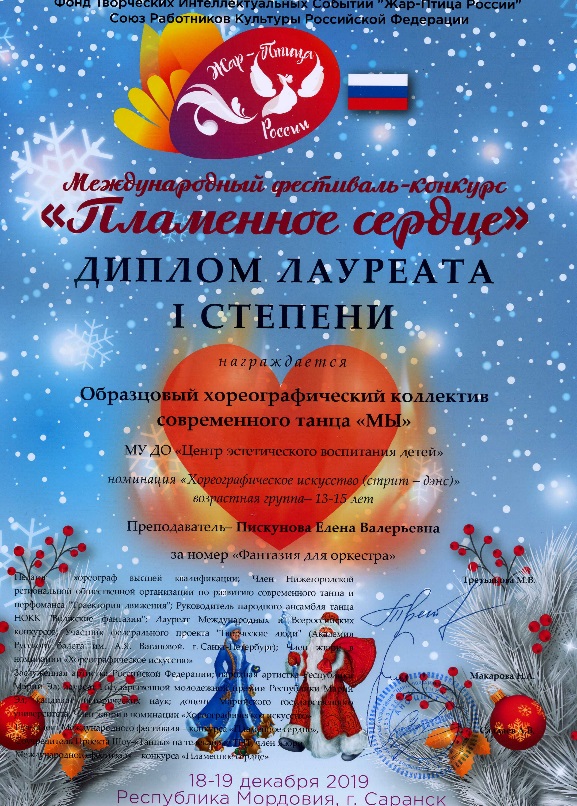 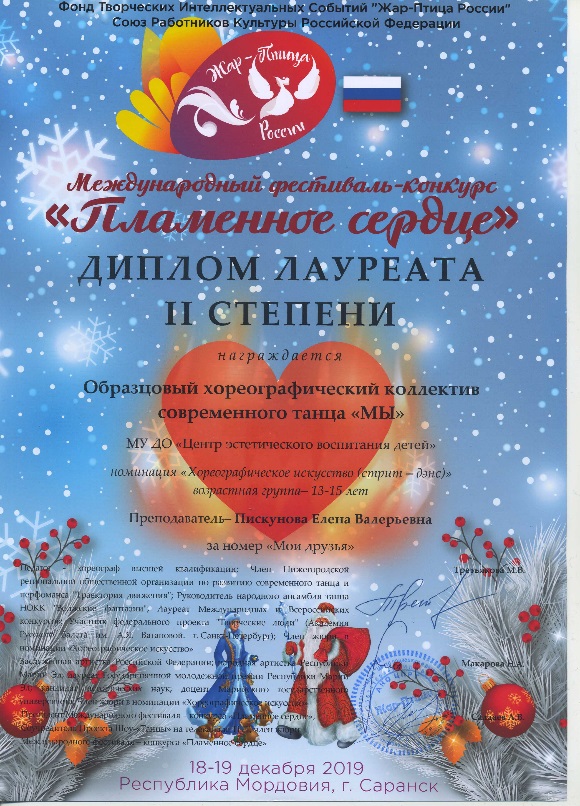 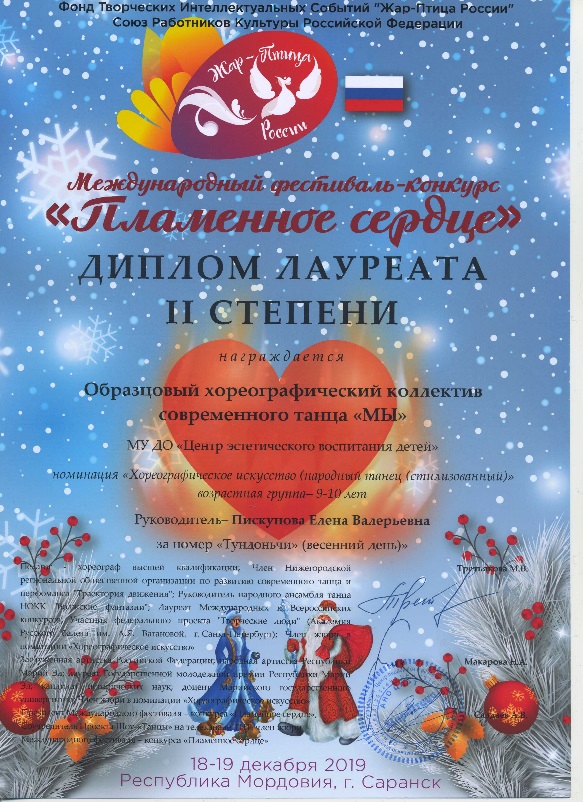 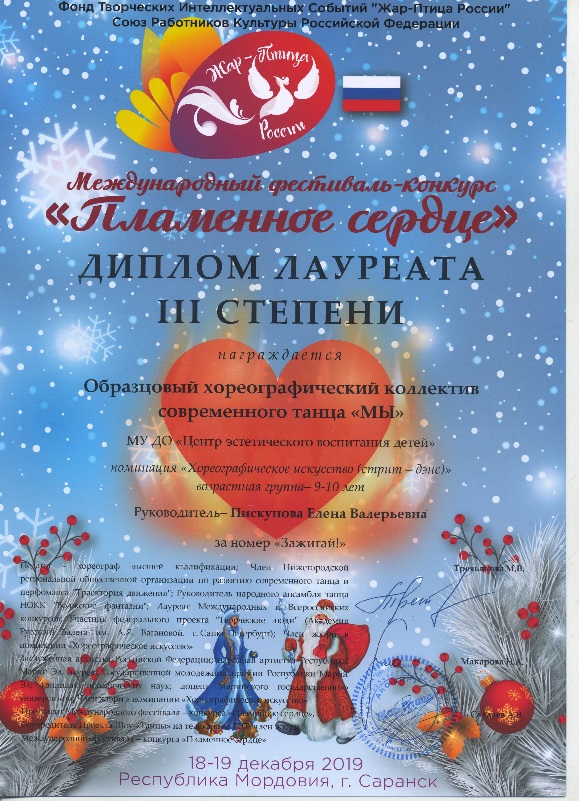 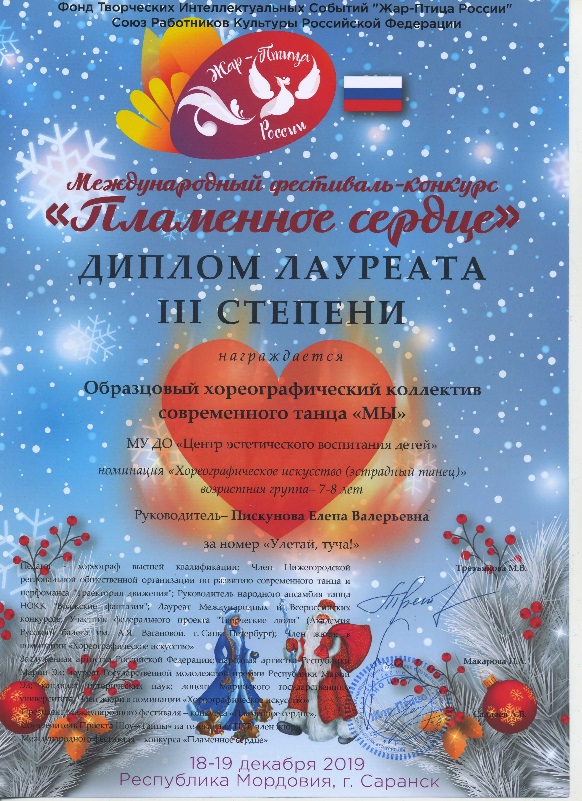 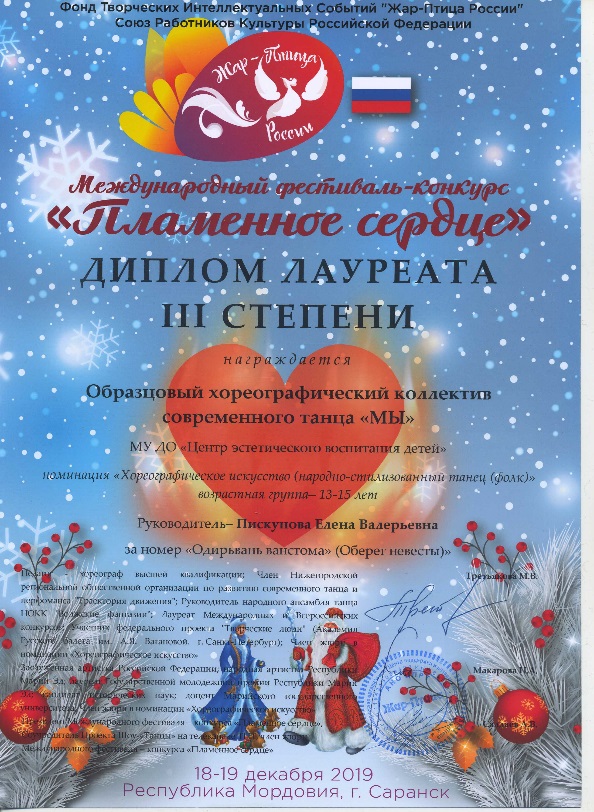 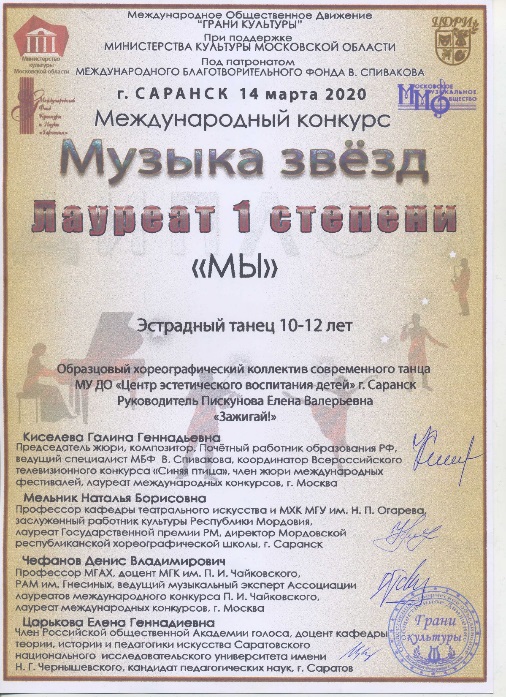 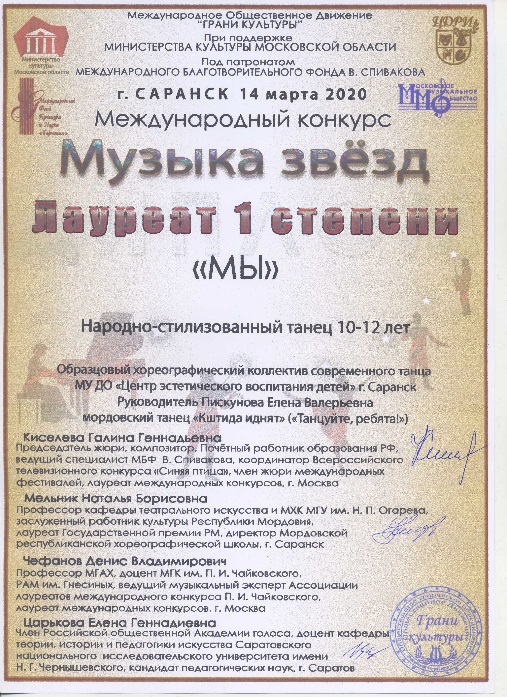 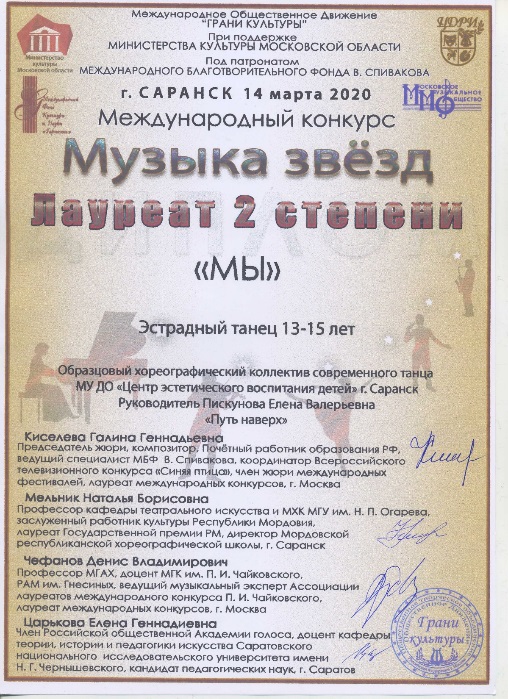 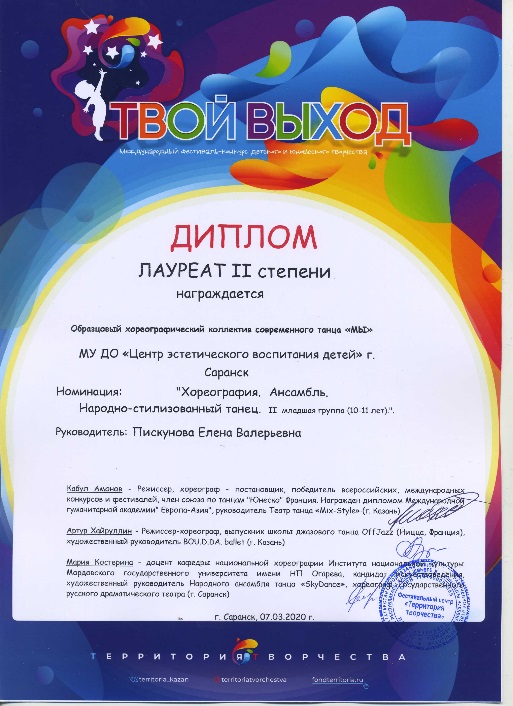 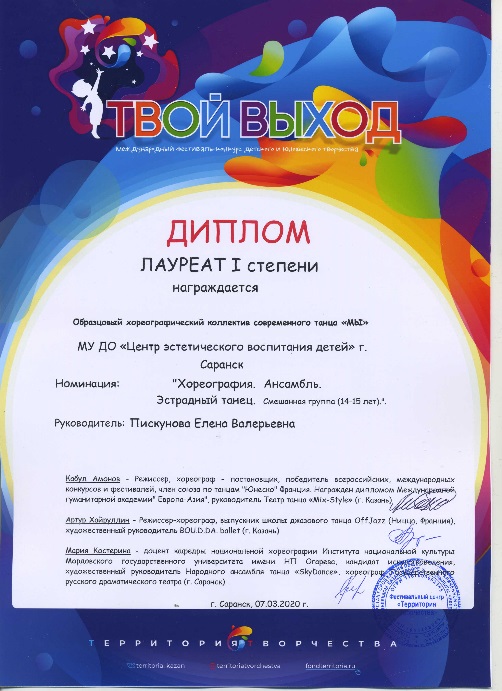 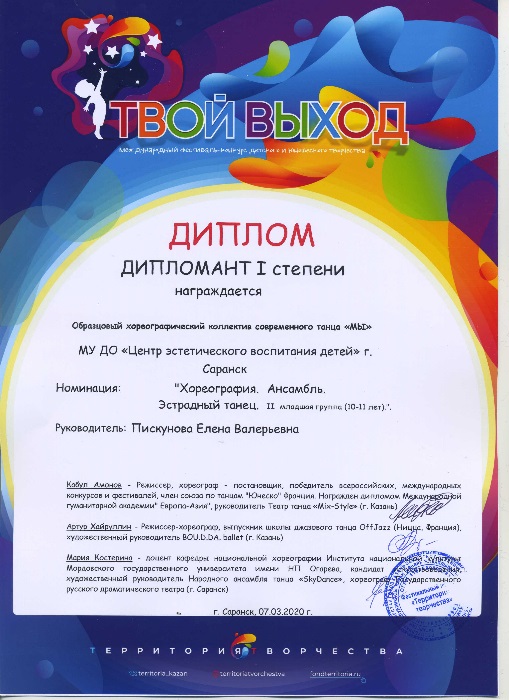 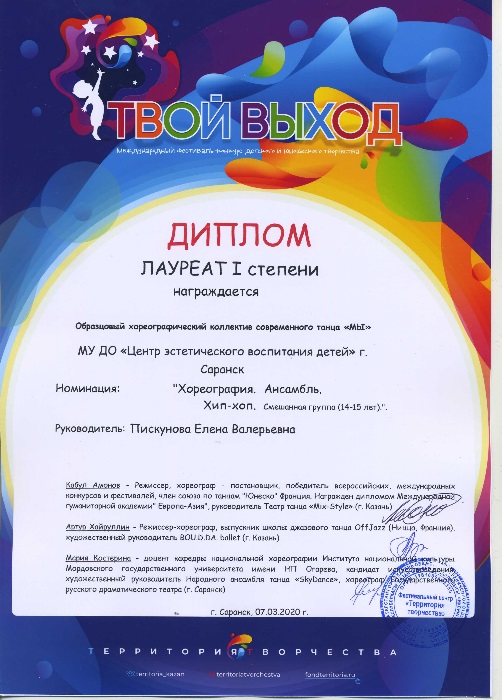 4. Наличие публикаций
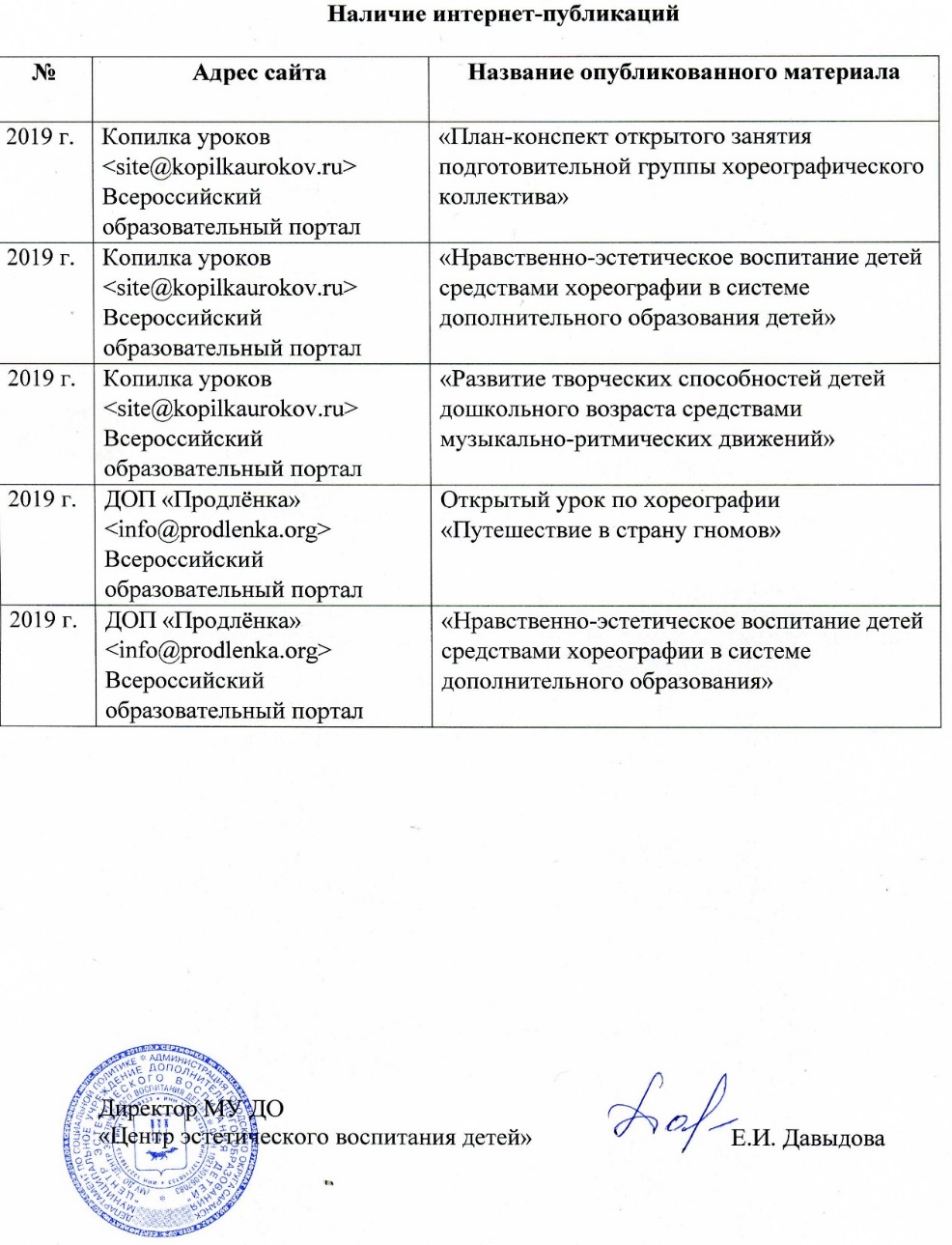 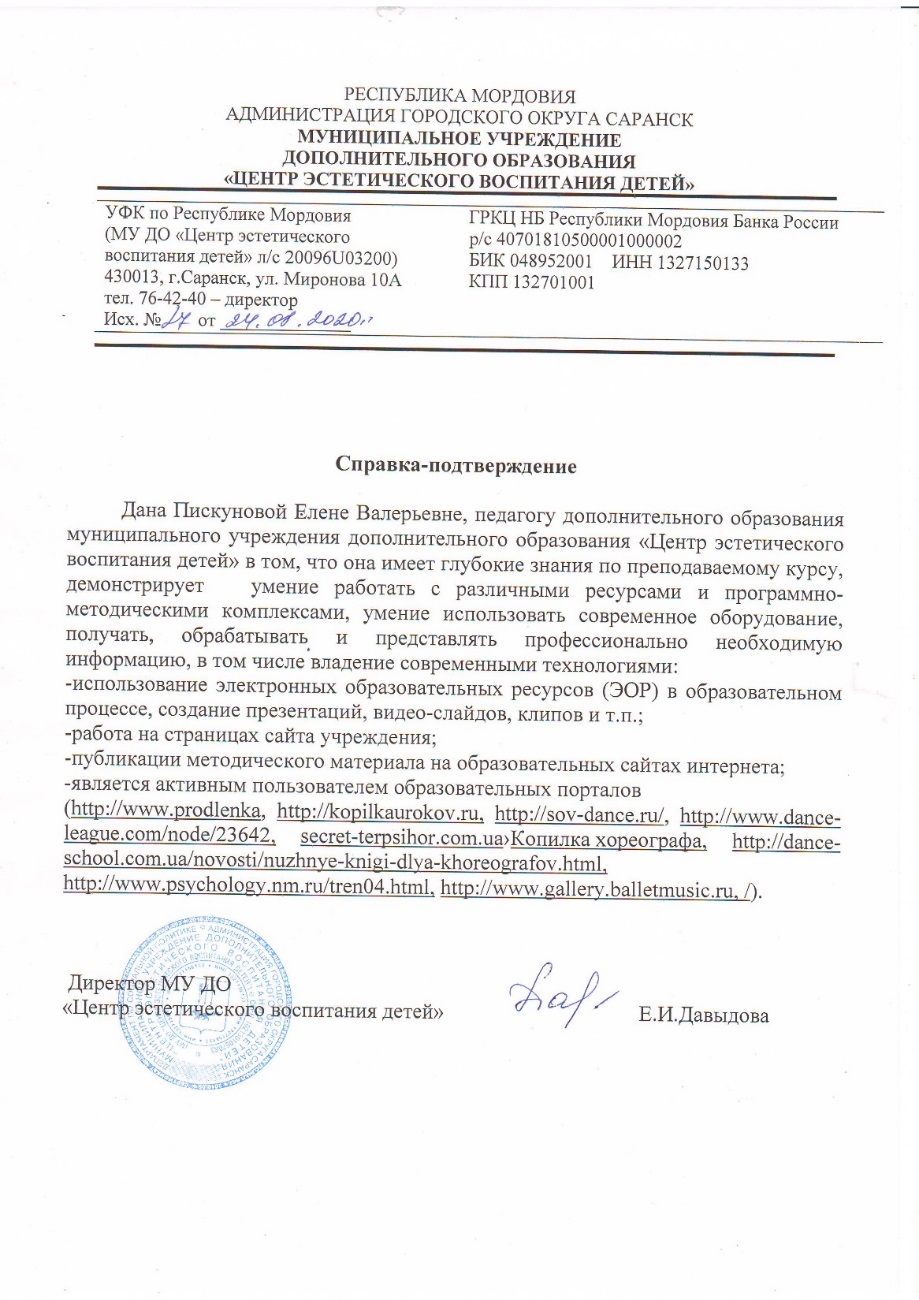 4. Наличие публикаций
4. Наличие публикаций
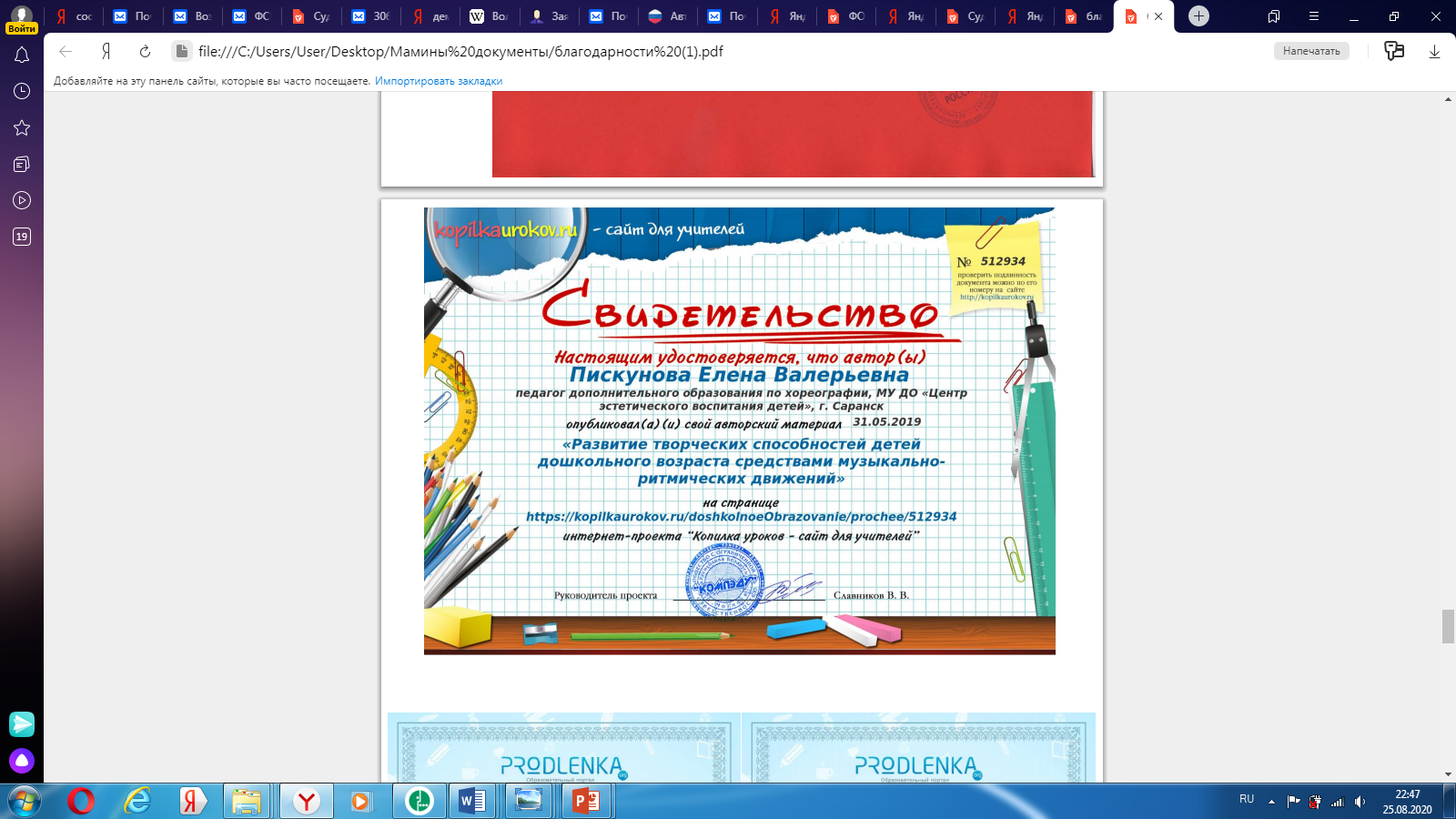 4. Наличие публикаций
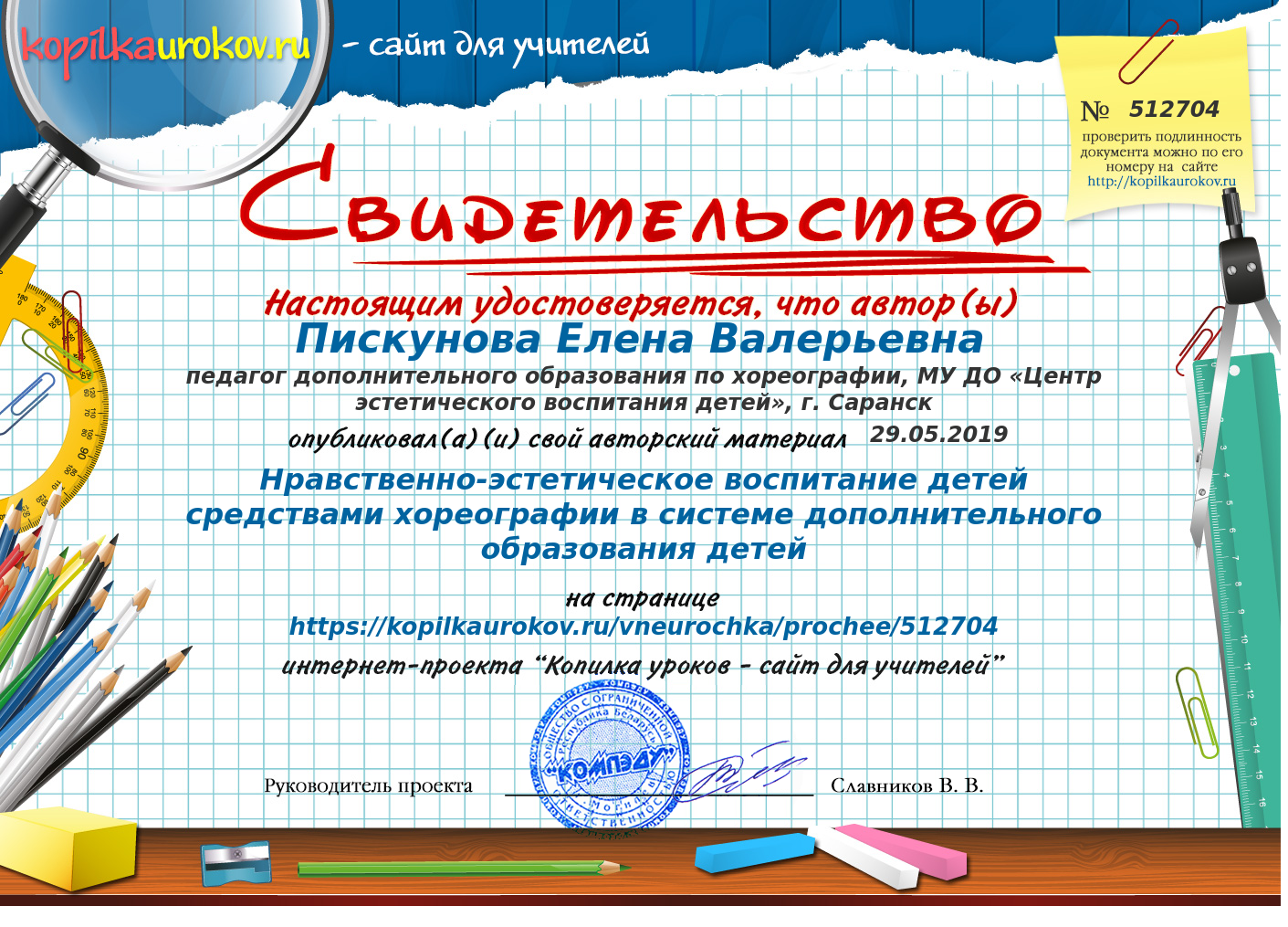 4. Наличие публикаций
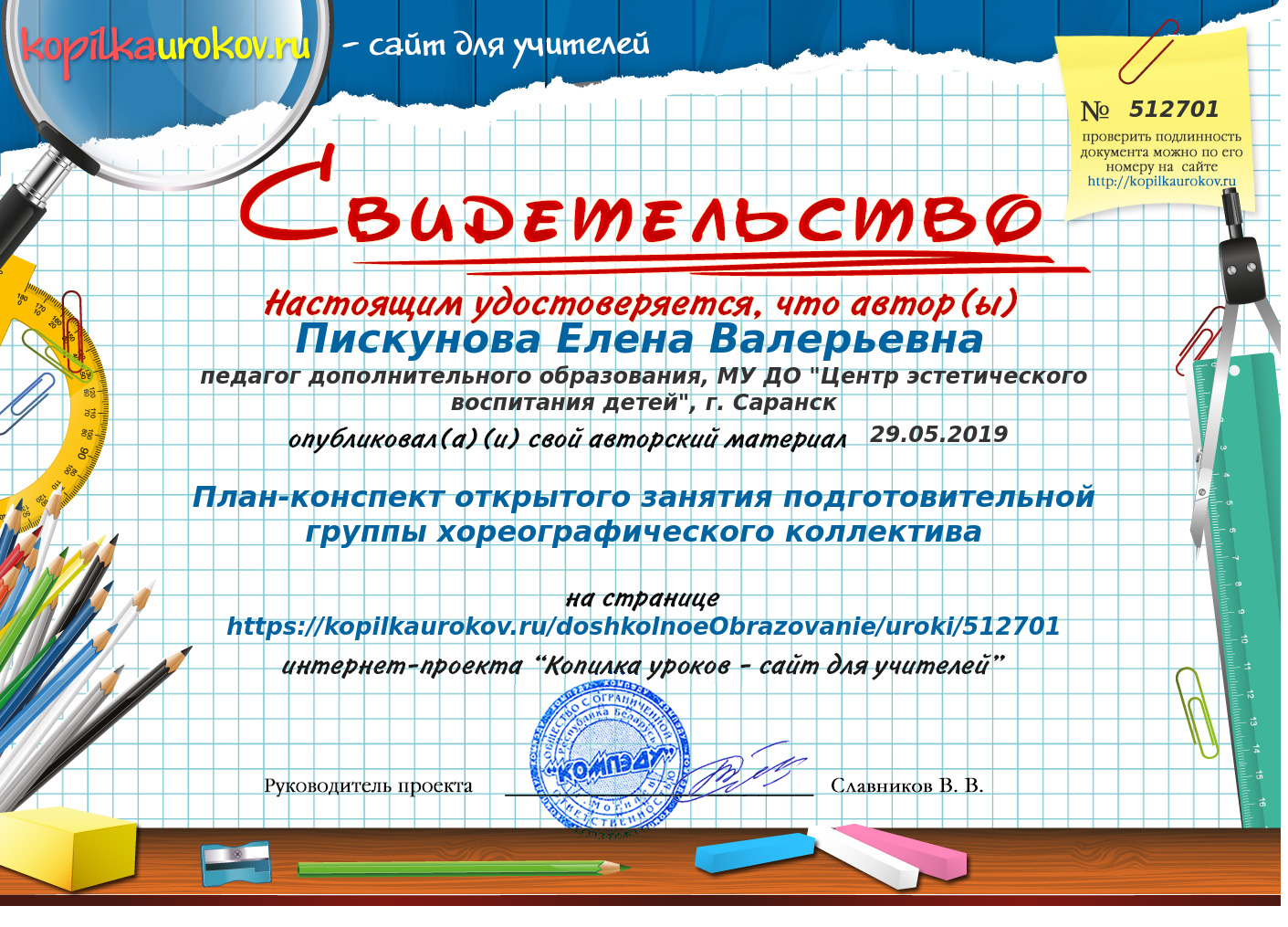 4. Наличие публикаций
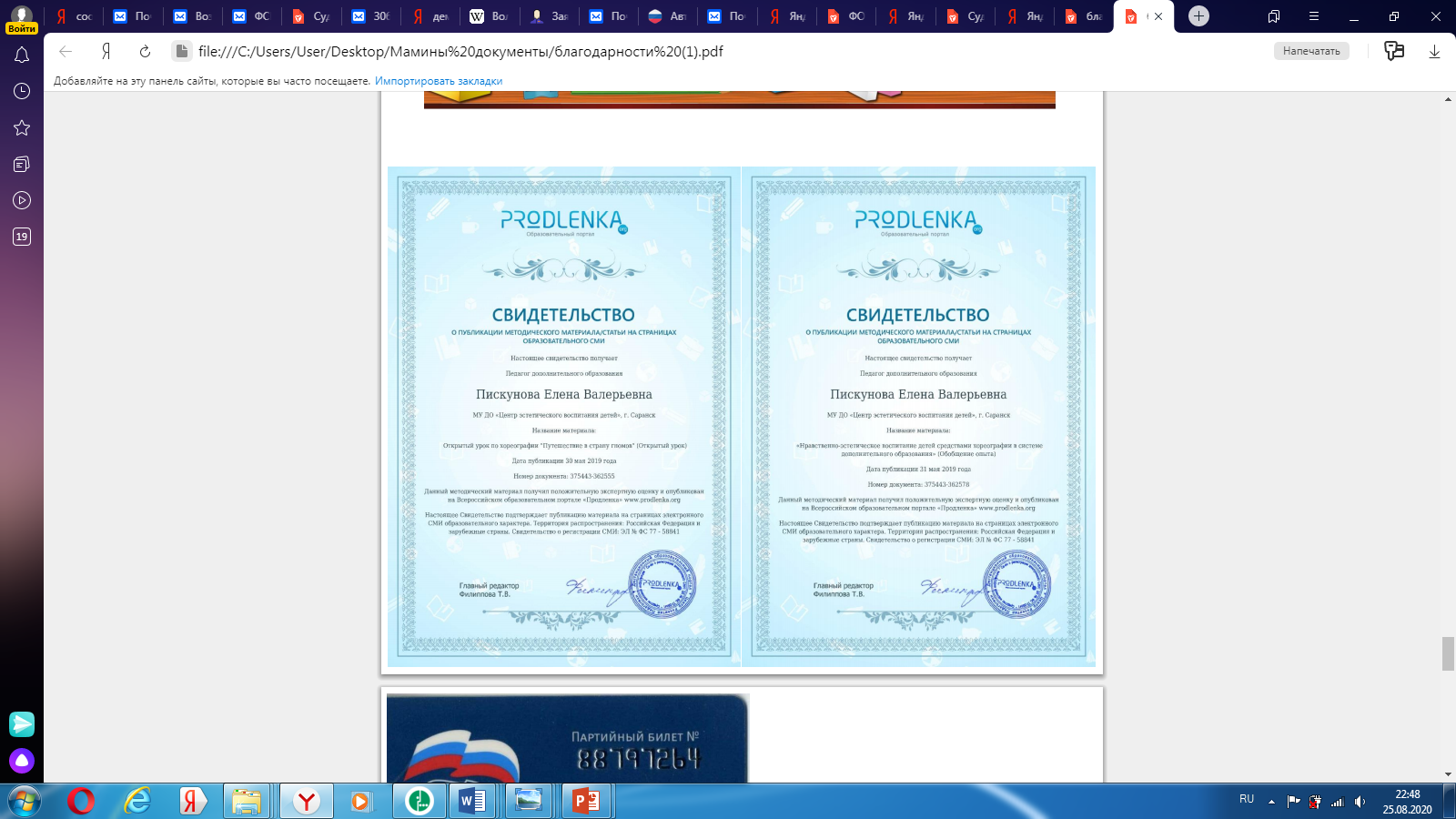 5. Наличие авторских программ, методических пособий
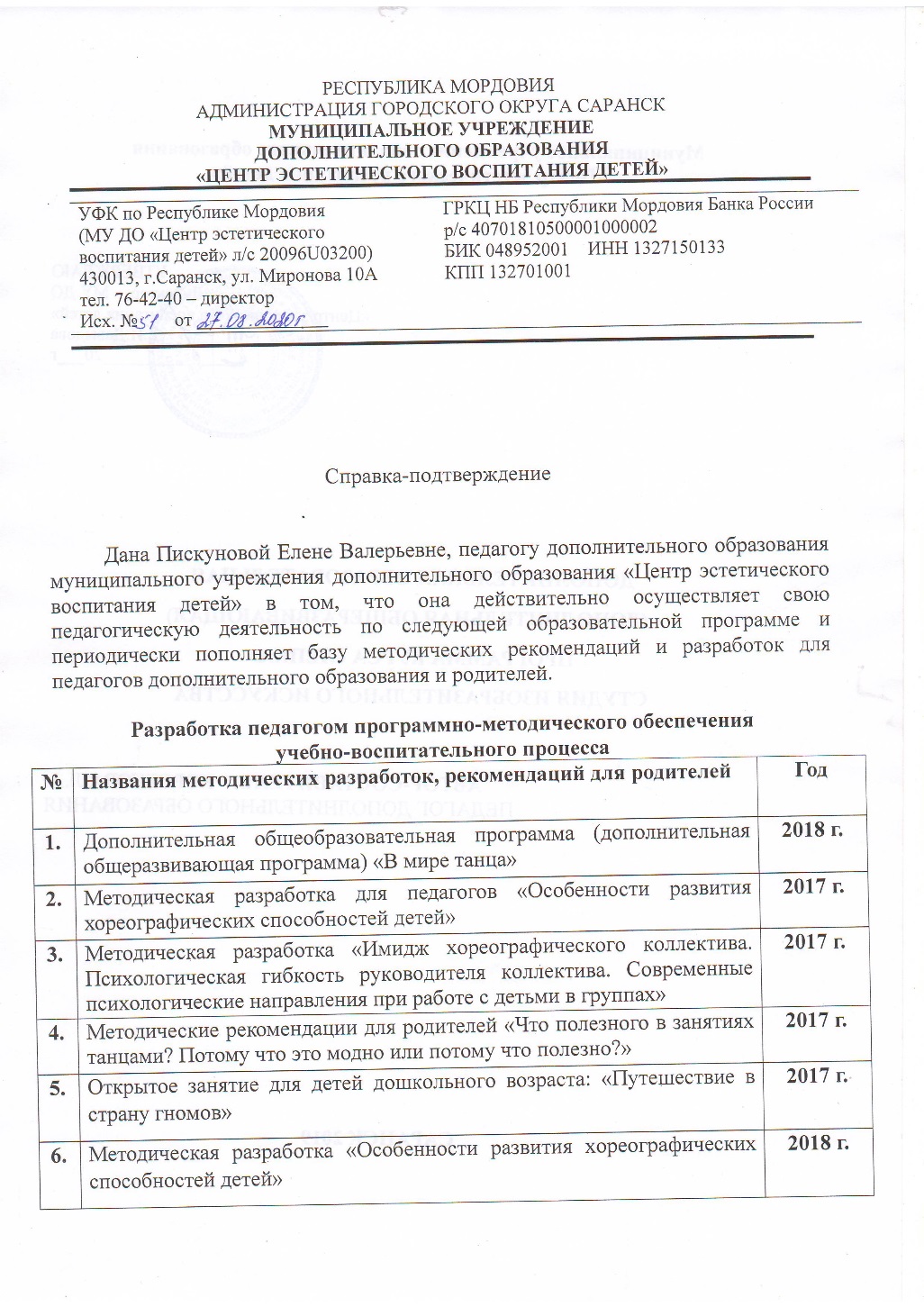 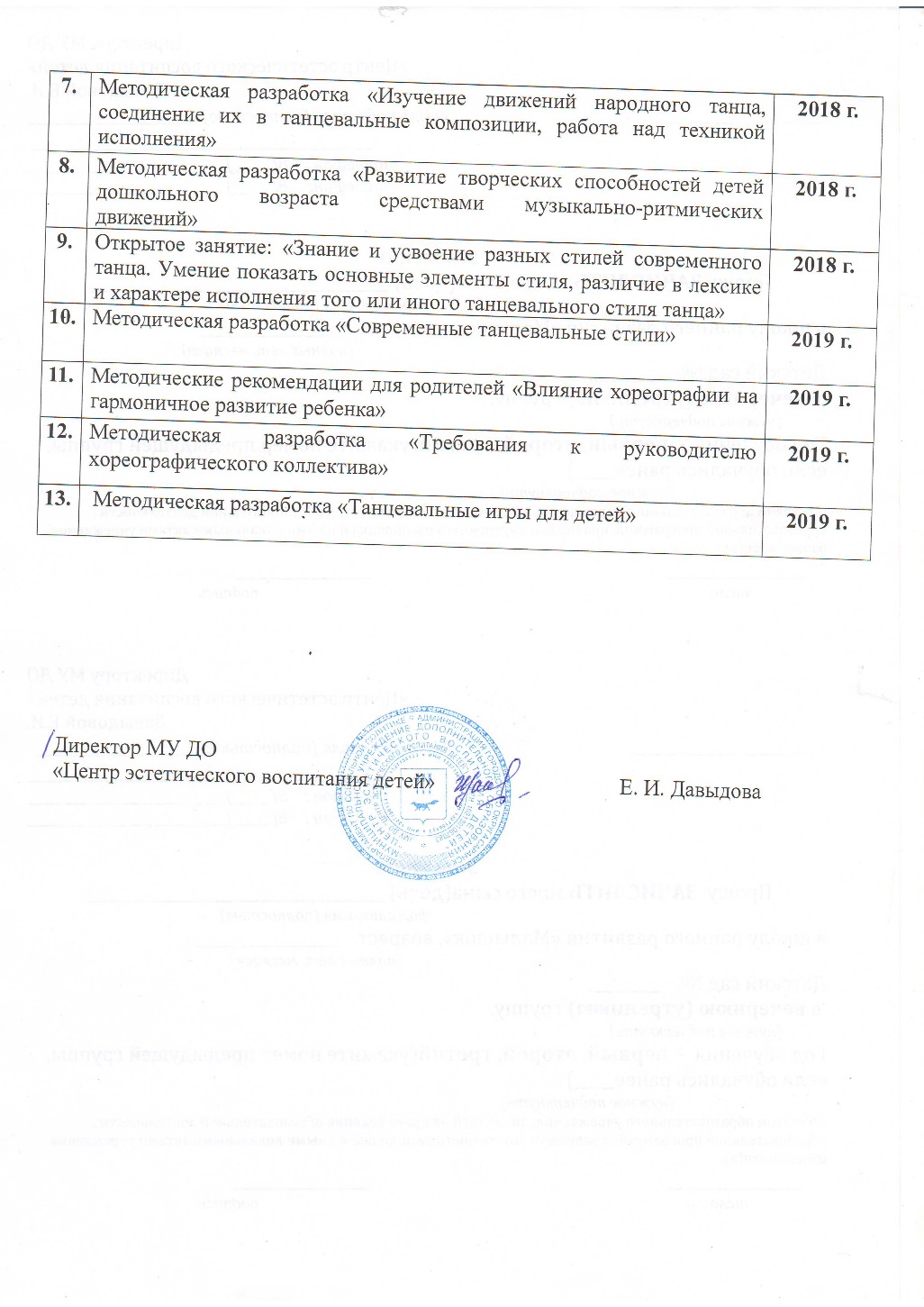 6. Выступления на заседаниях методических советов, научно-практических конференциях, педагогических чтениях, семинарах, секциях, форумах, радиопередачах(очно)
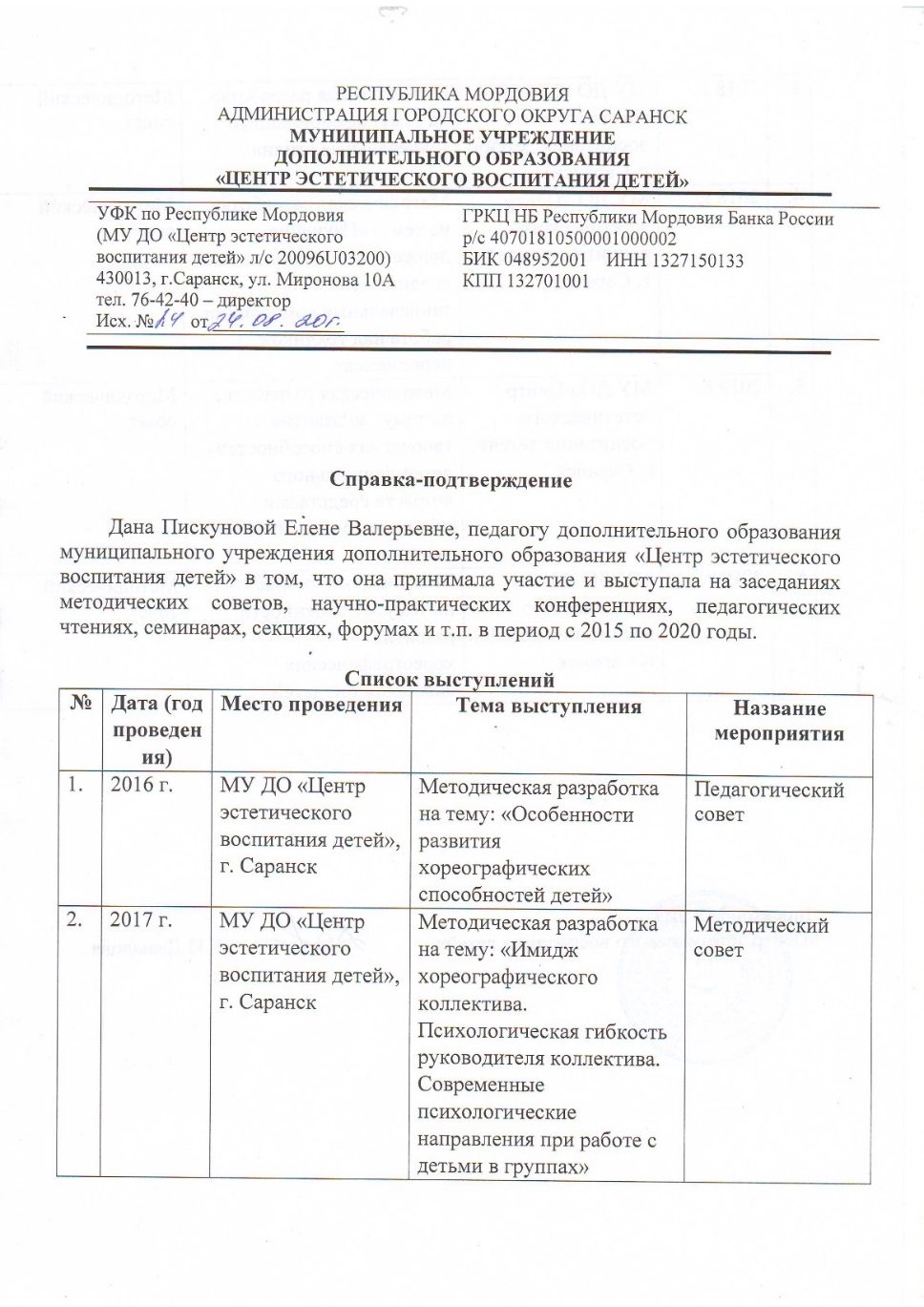 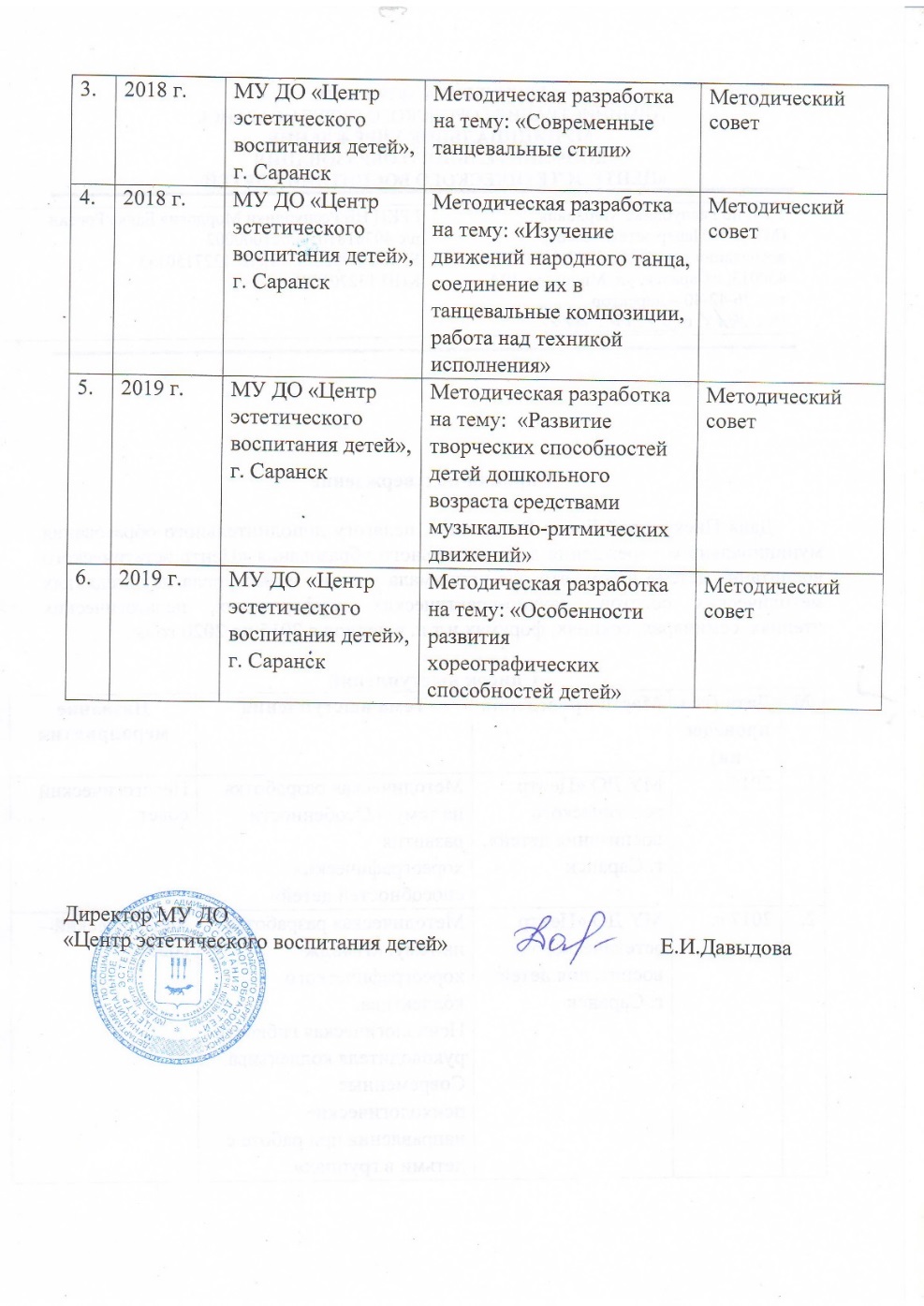 7. Проведение мастер-классов, открытых мероприятий
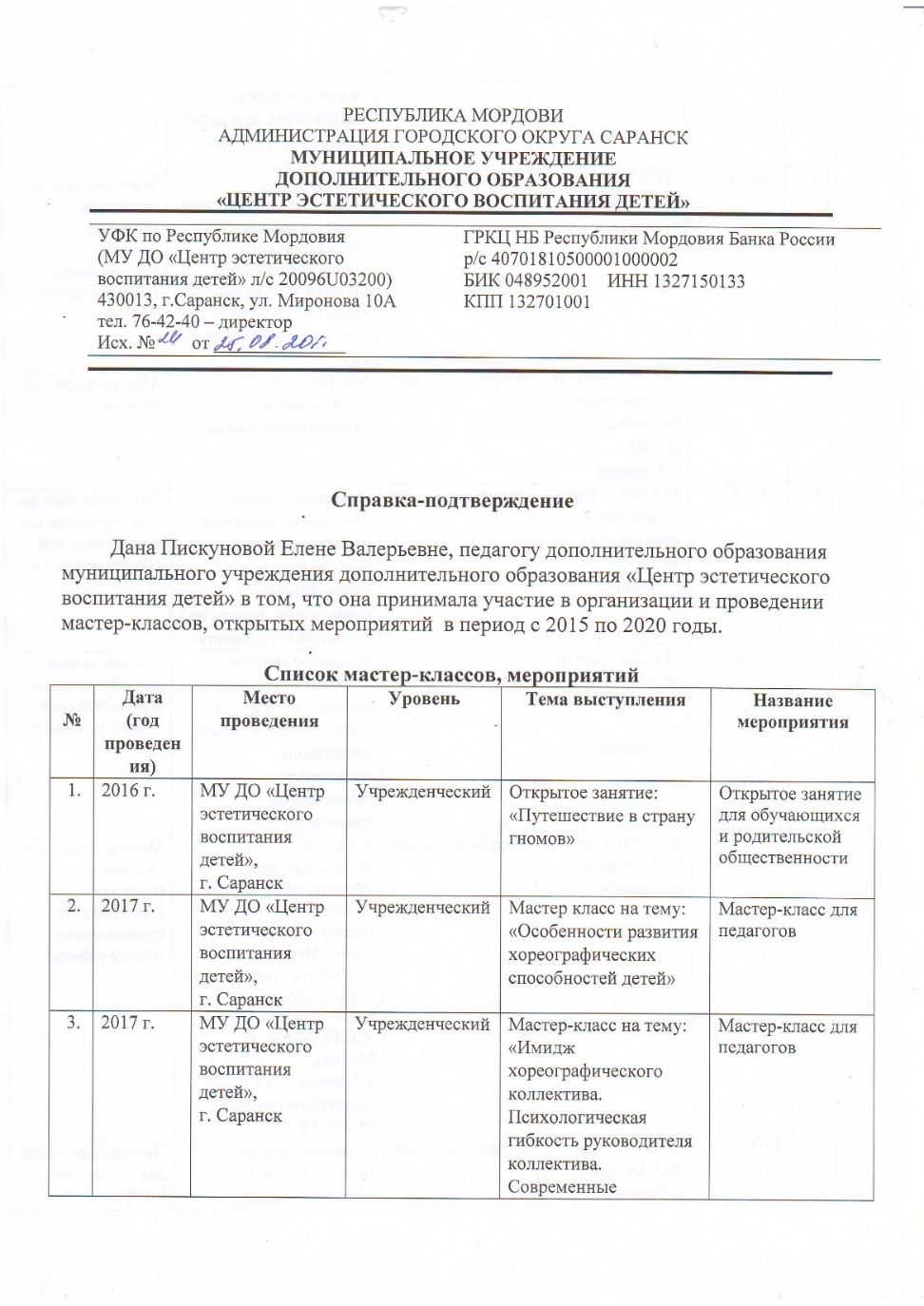 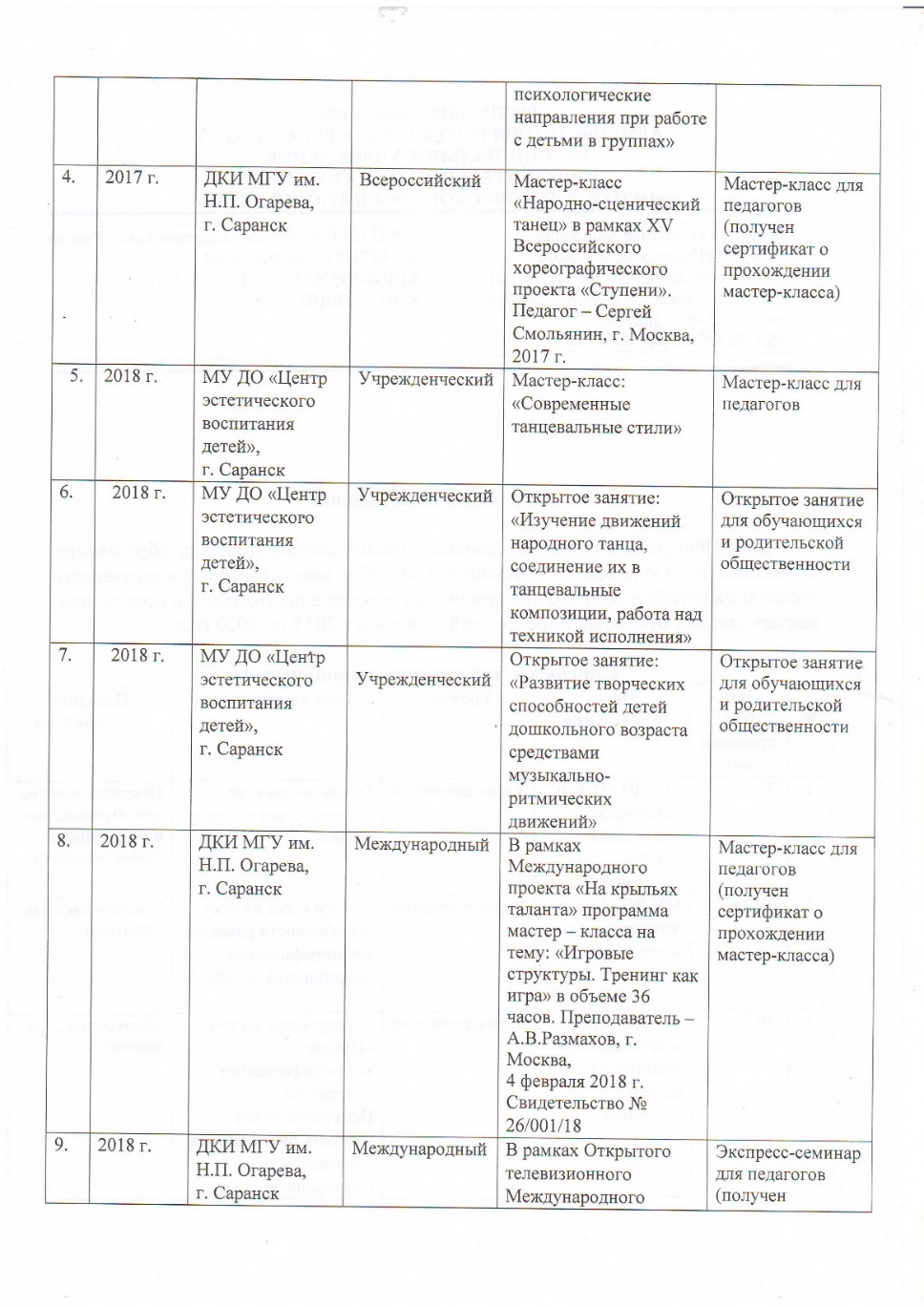 7. Проведение мастер-классов, открытых мероприятий
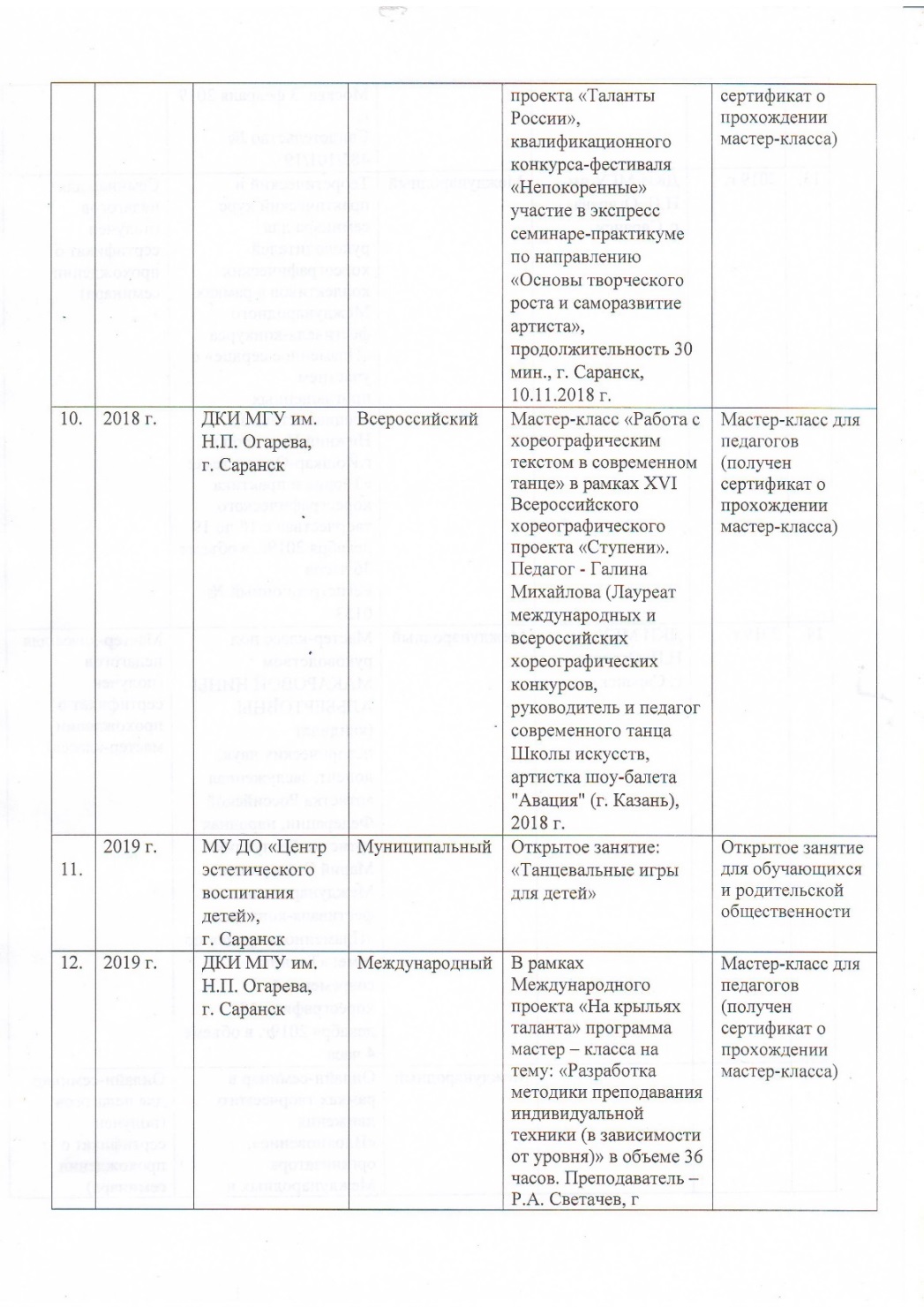 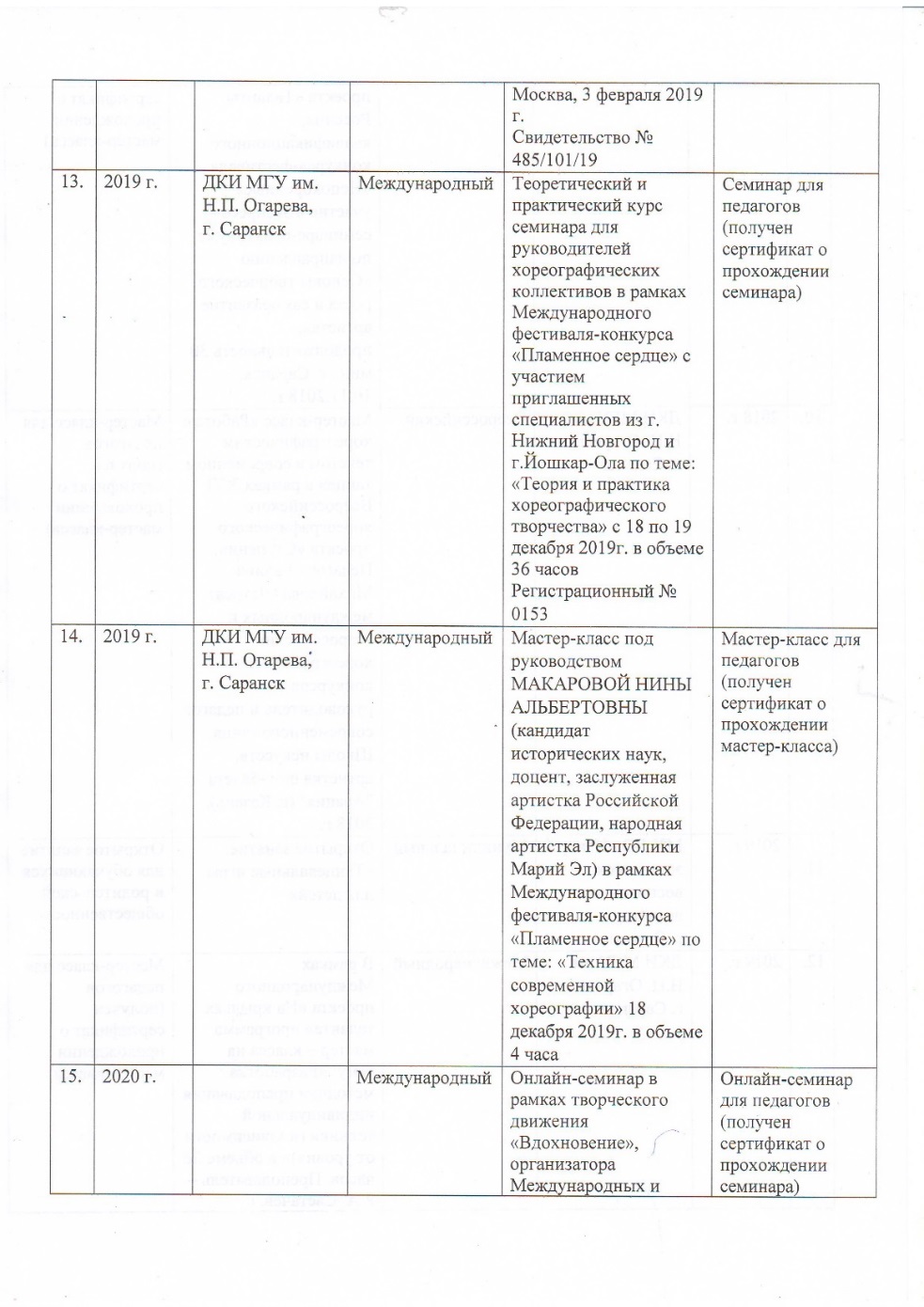 7. Проведение мастер-классов, открытых мероприятий
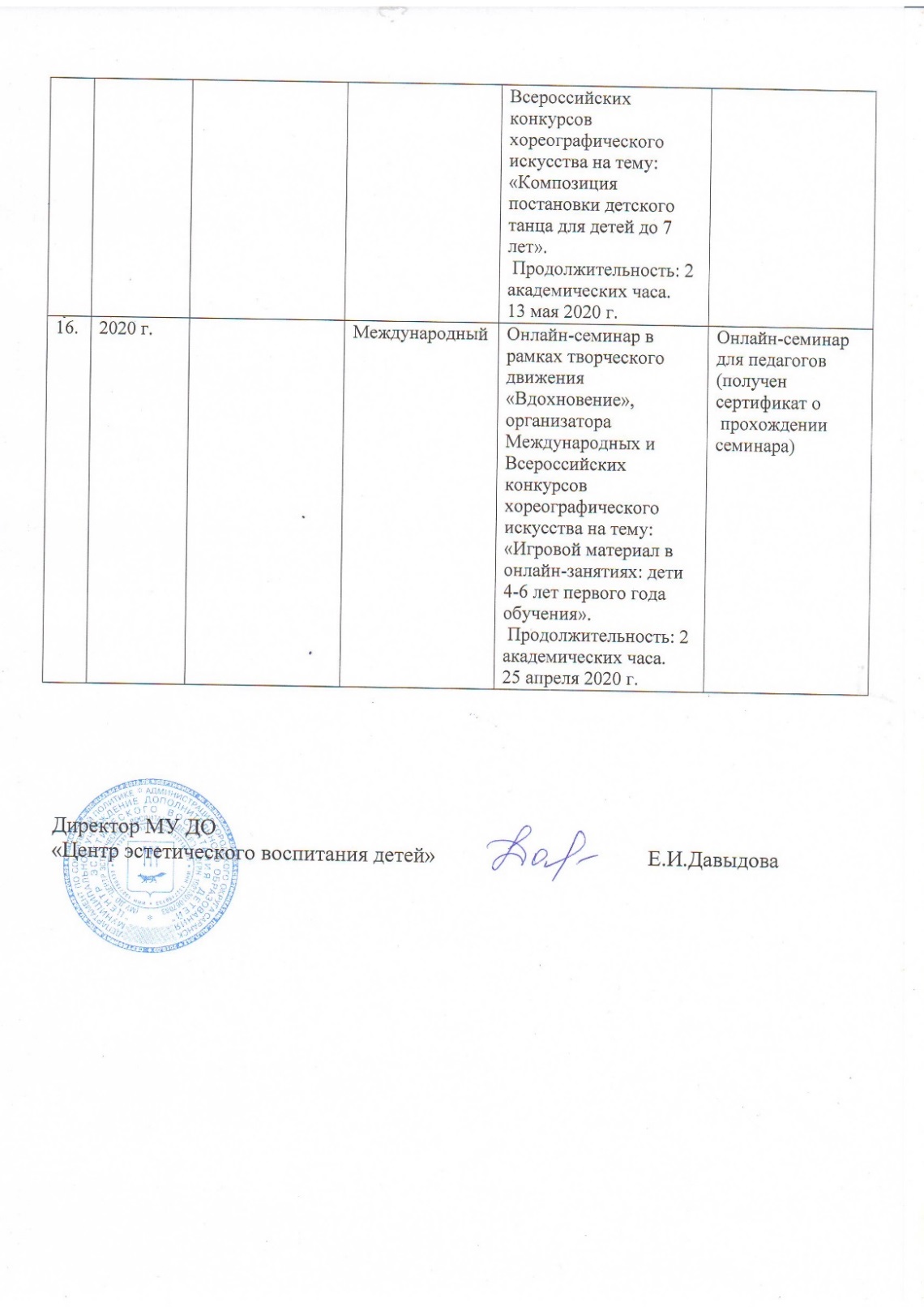 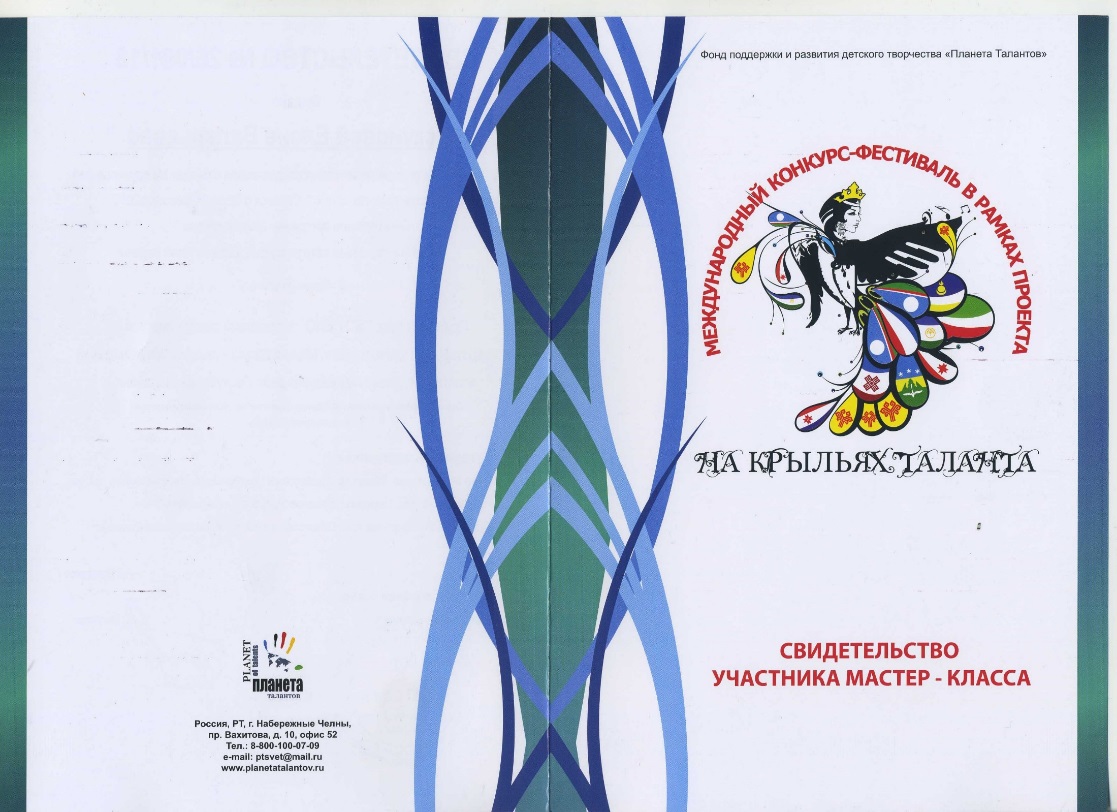 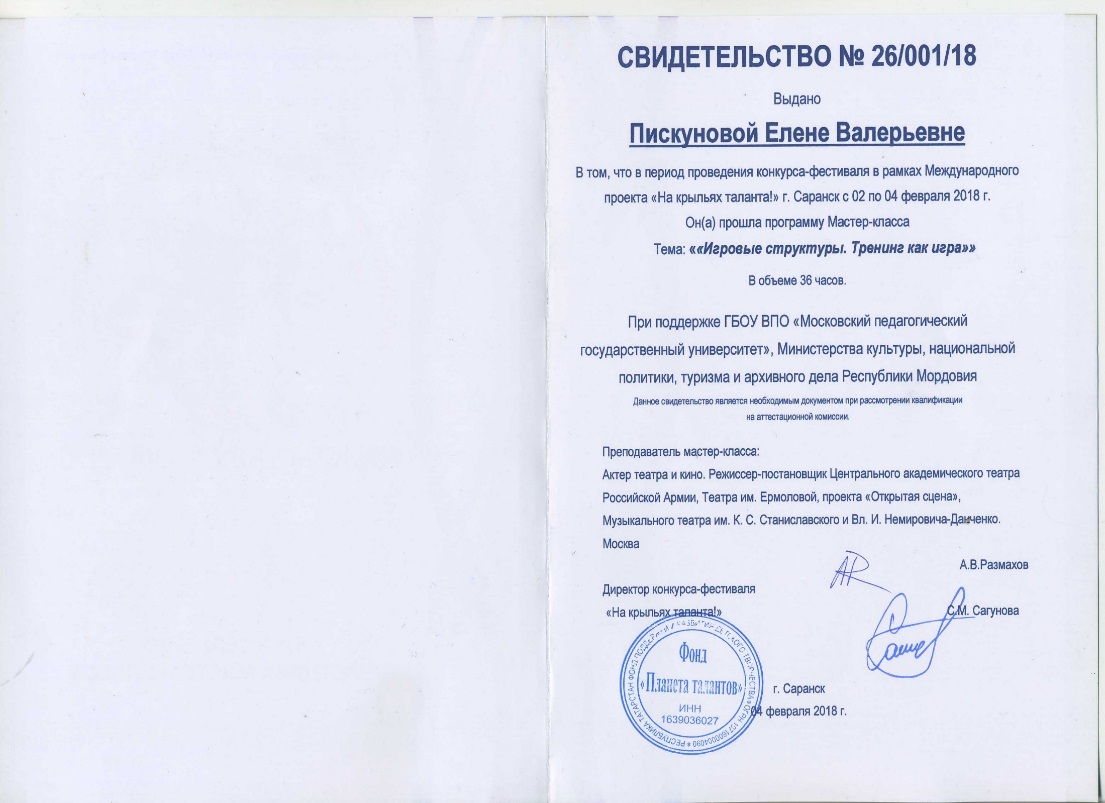 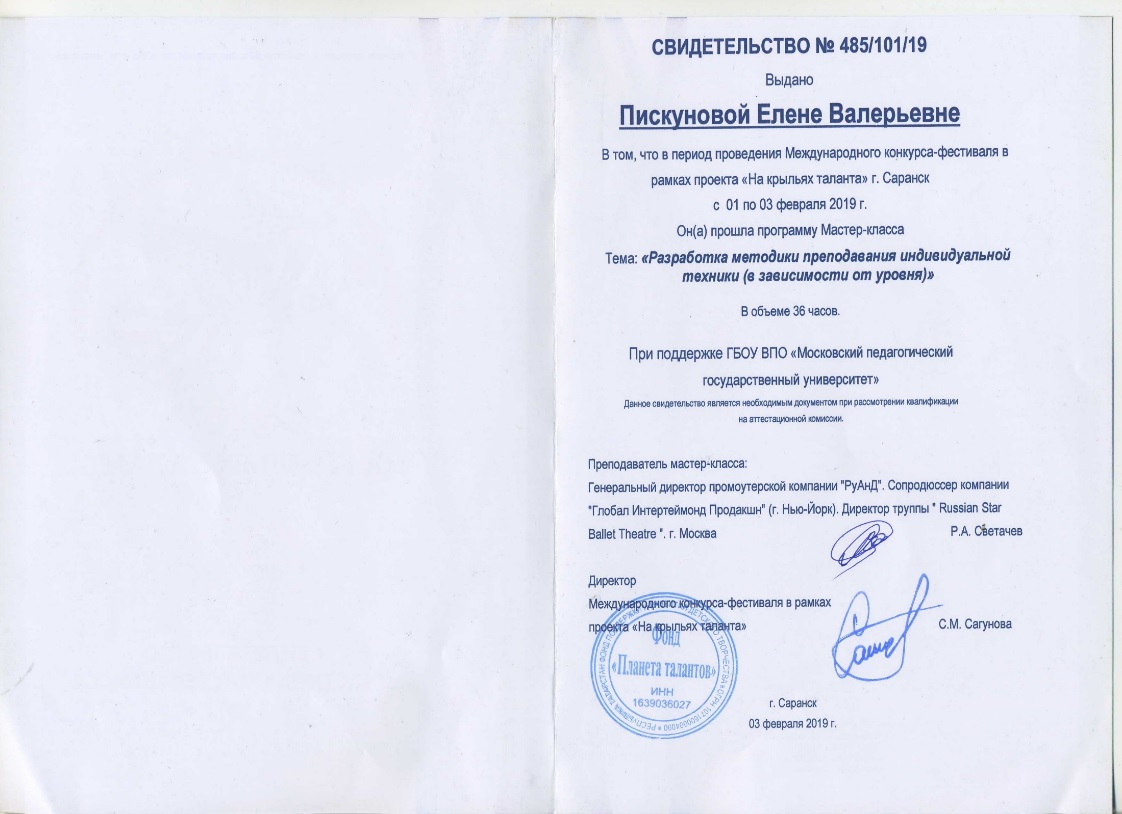 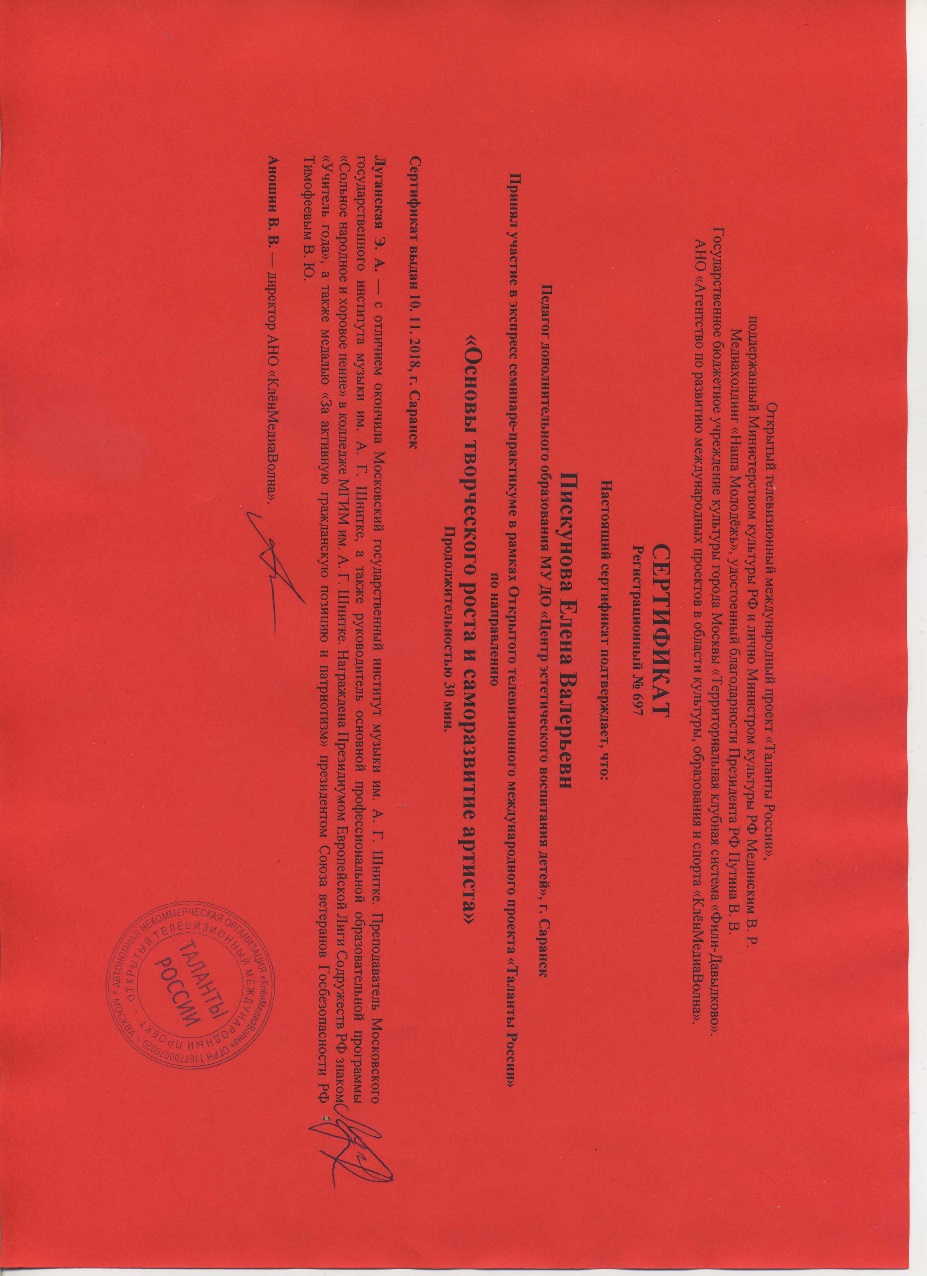 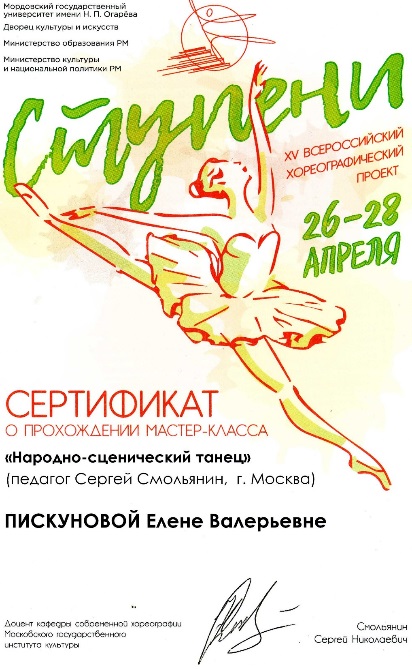 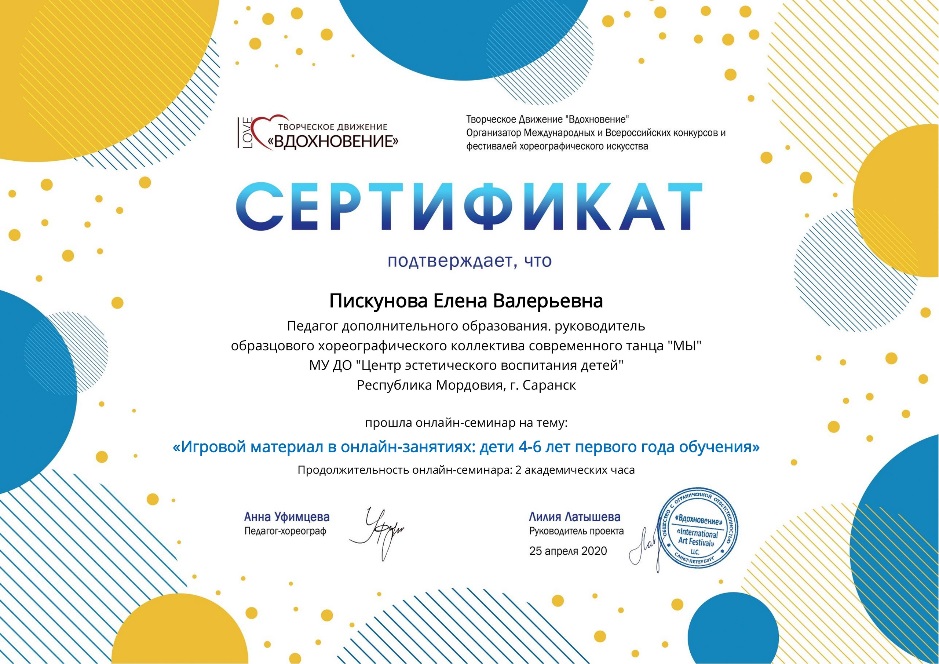 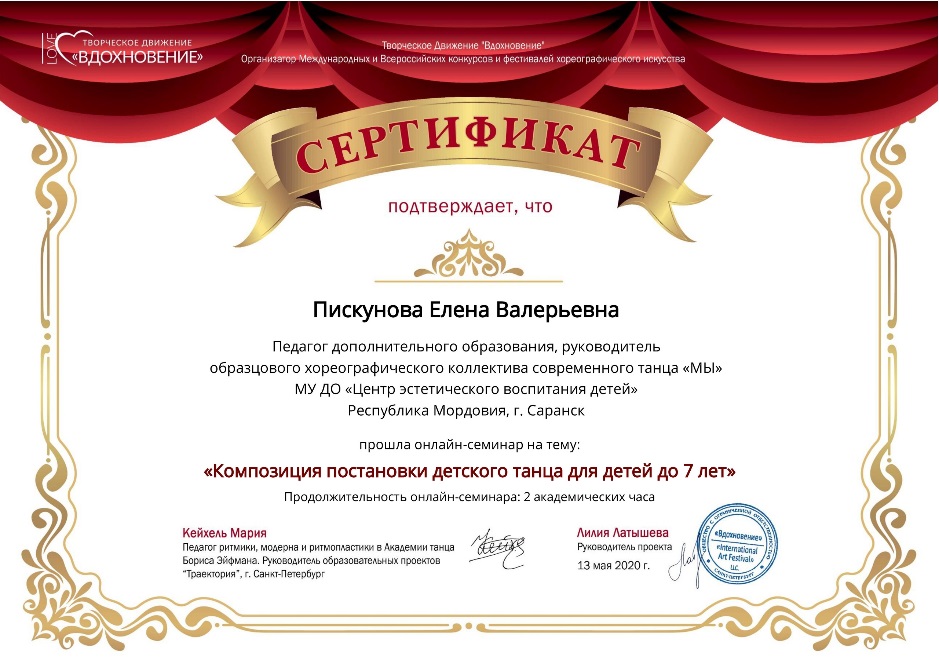 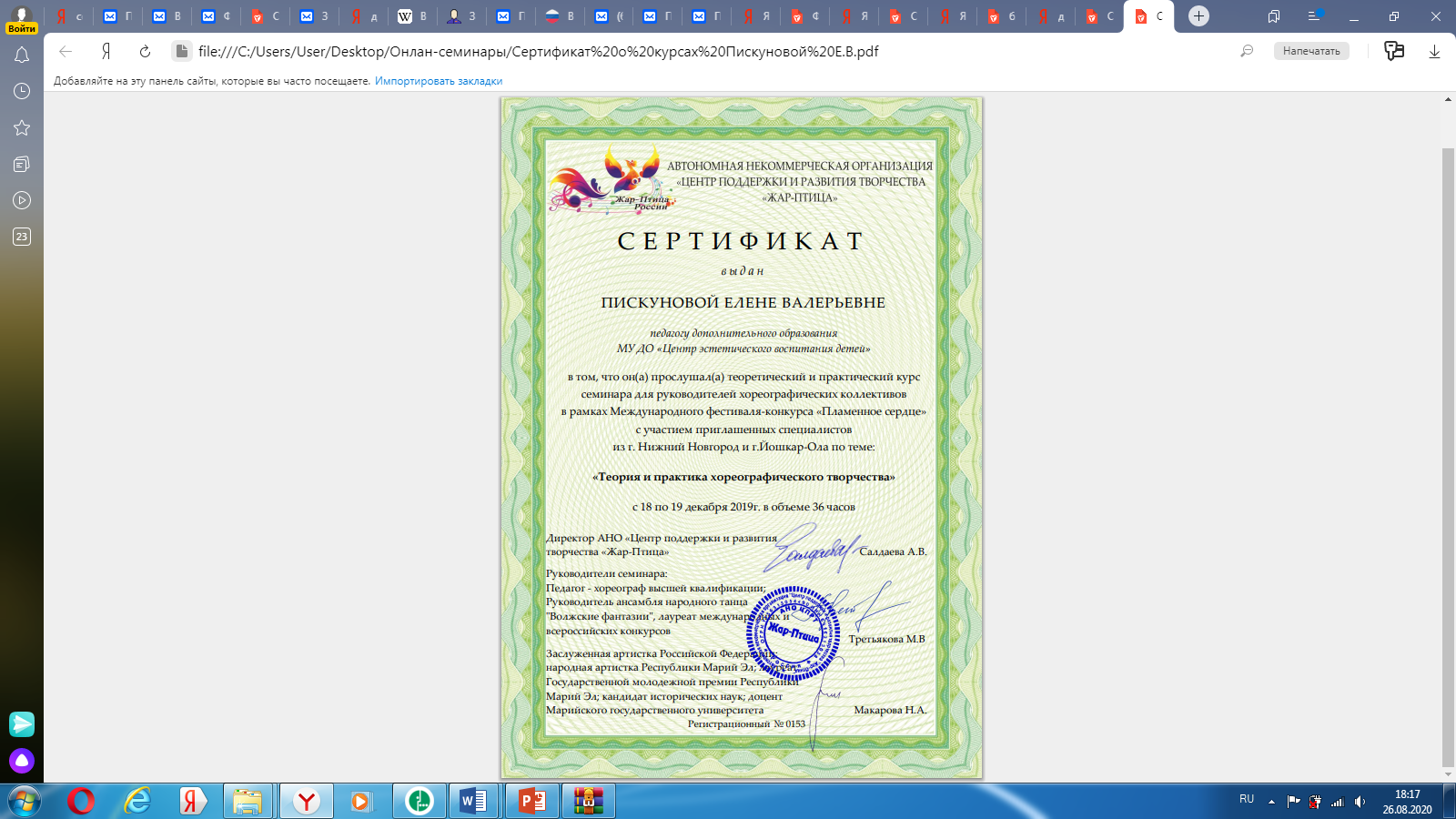 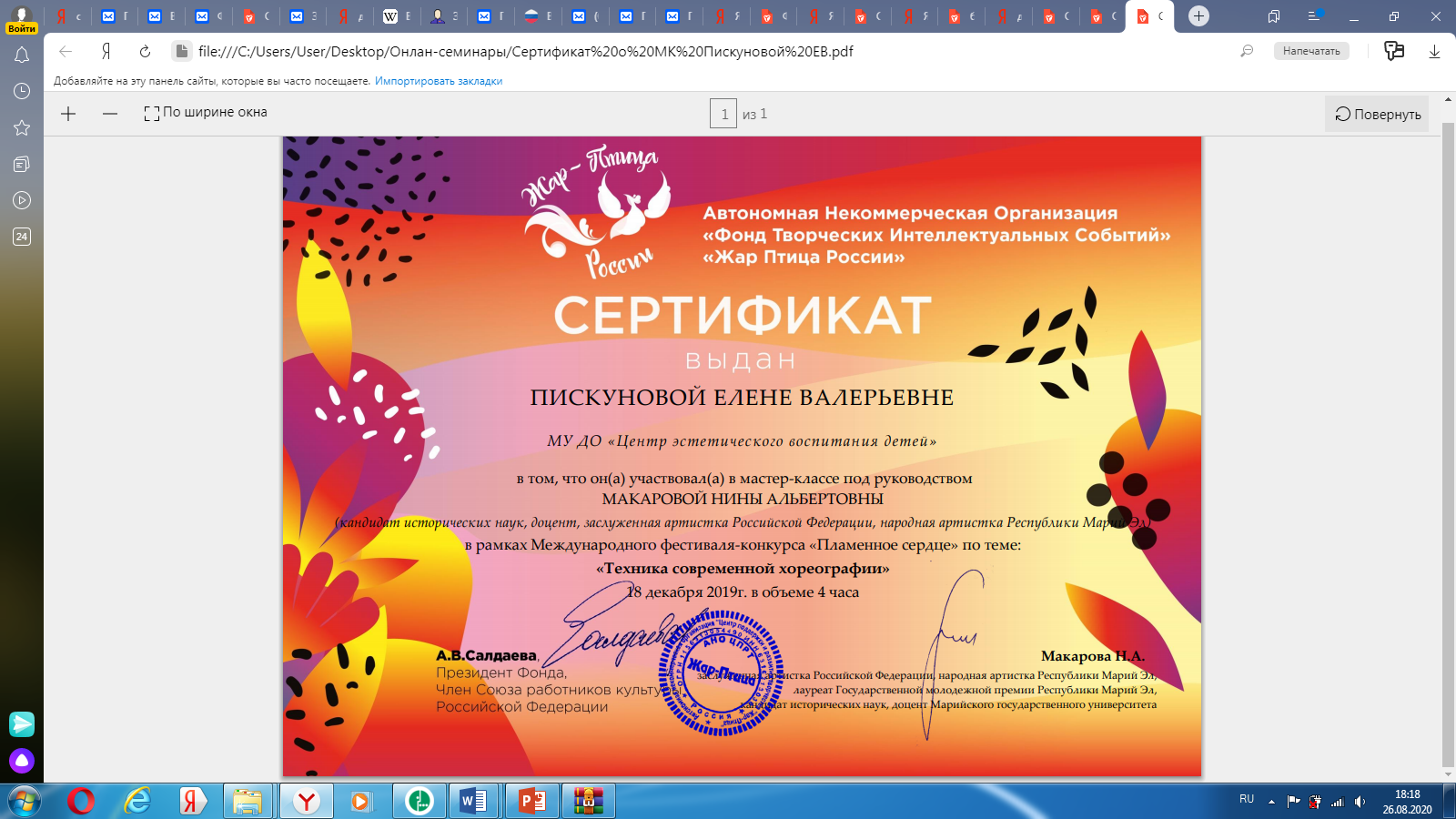 8. Экспертная деятельность
9. Общественно-педагогическая активность: участие в комиссиях, педагогических сообществах, в жюри конкурсов
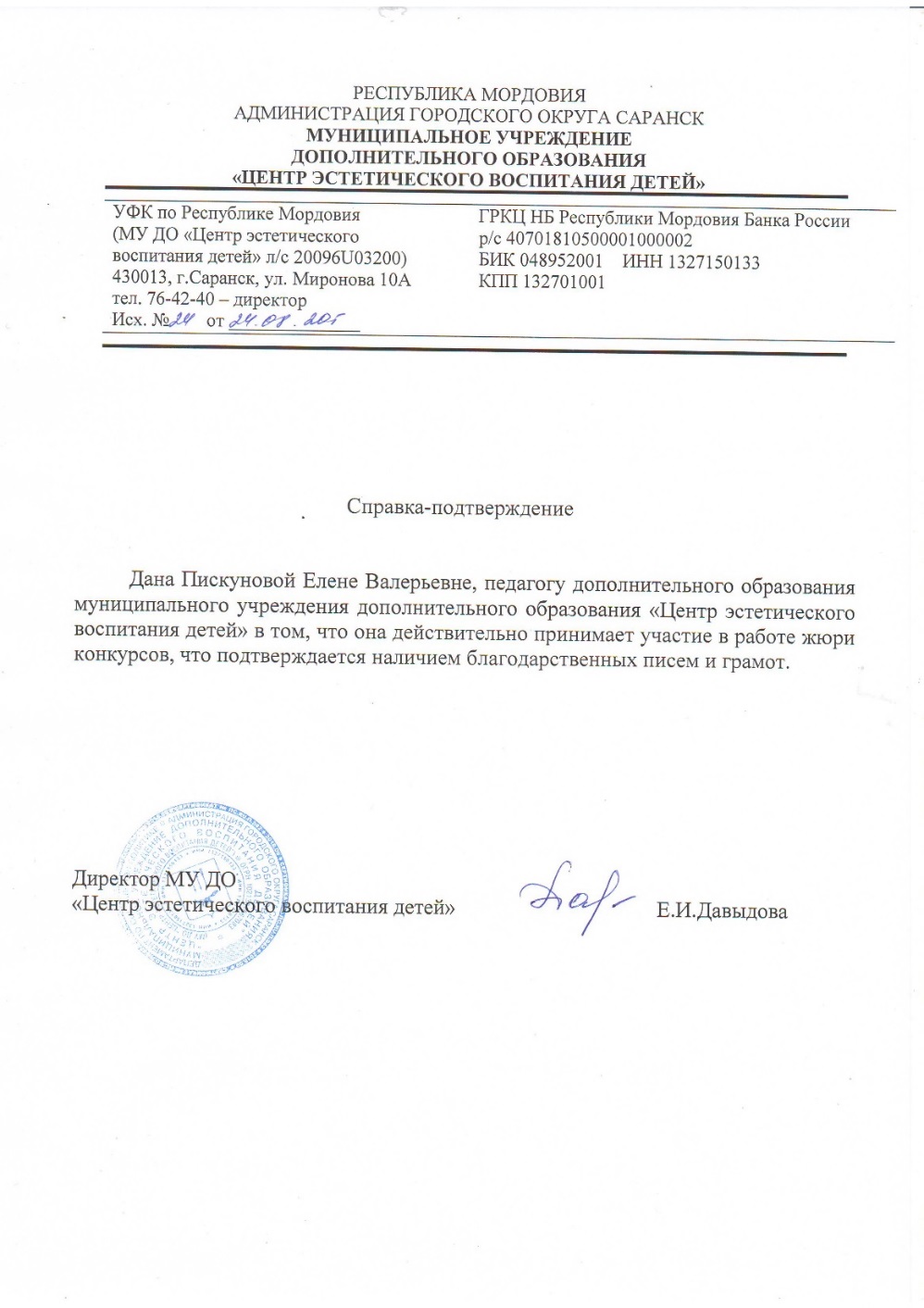 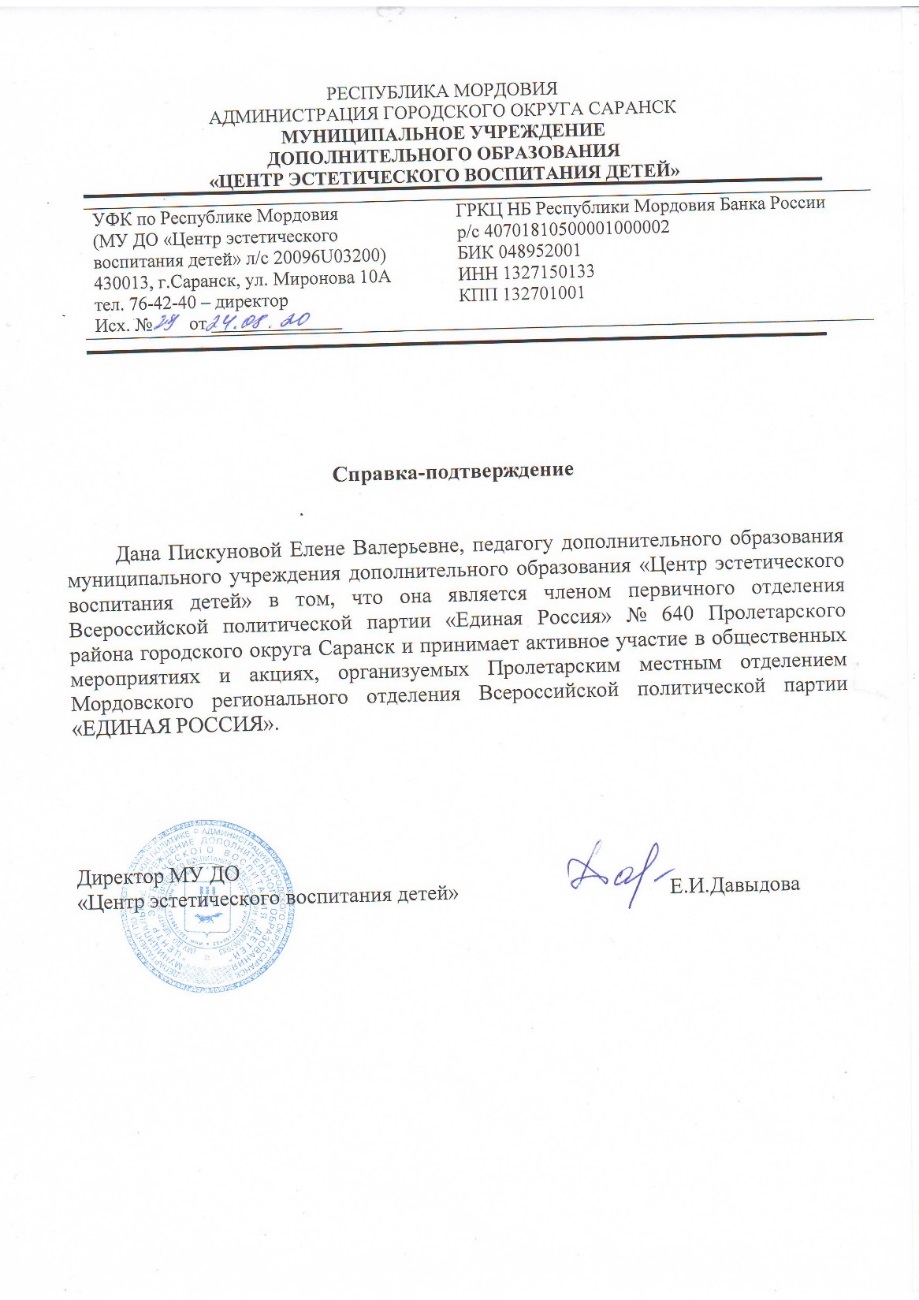 9. Общественно-педагогическая активность: участие в комиссиях, педагогических сообществах, в жюри конкурсов
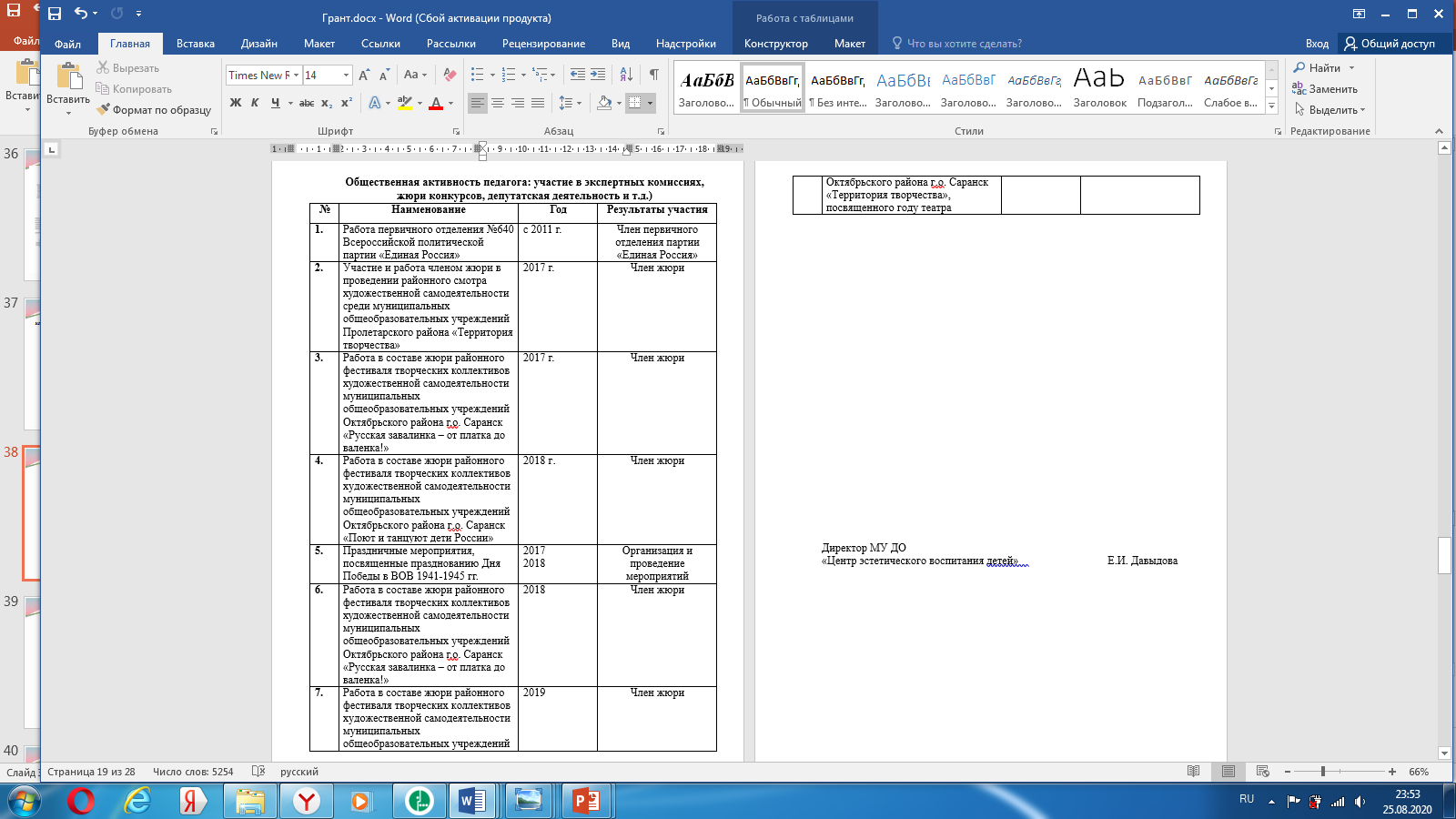 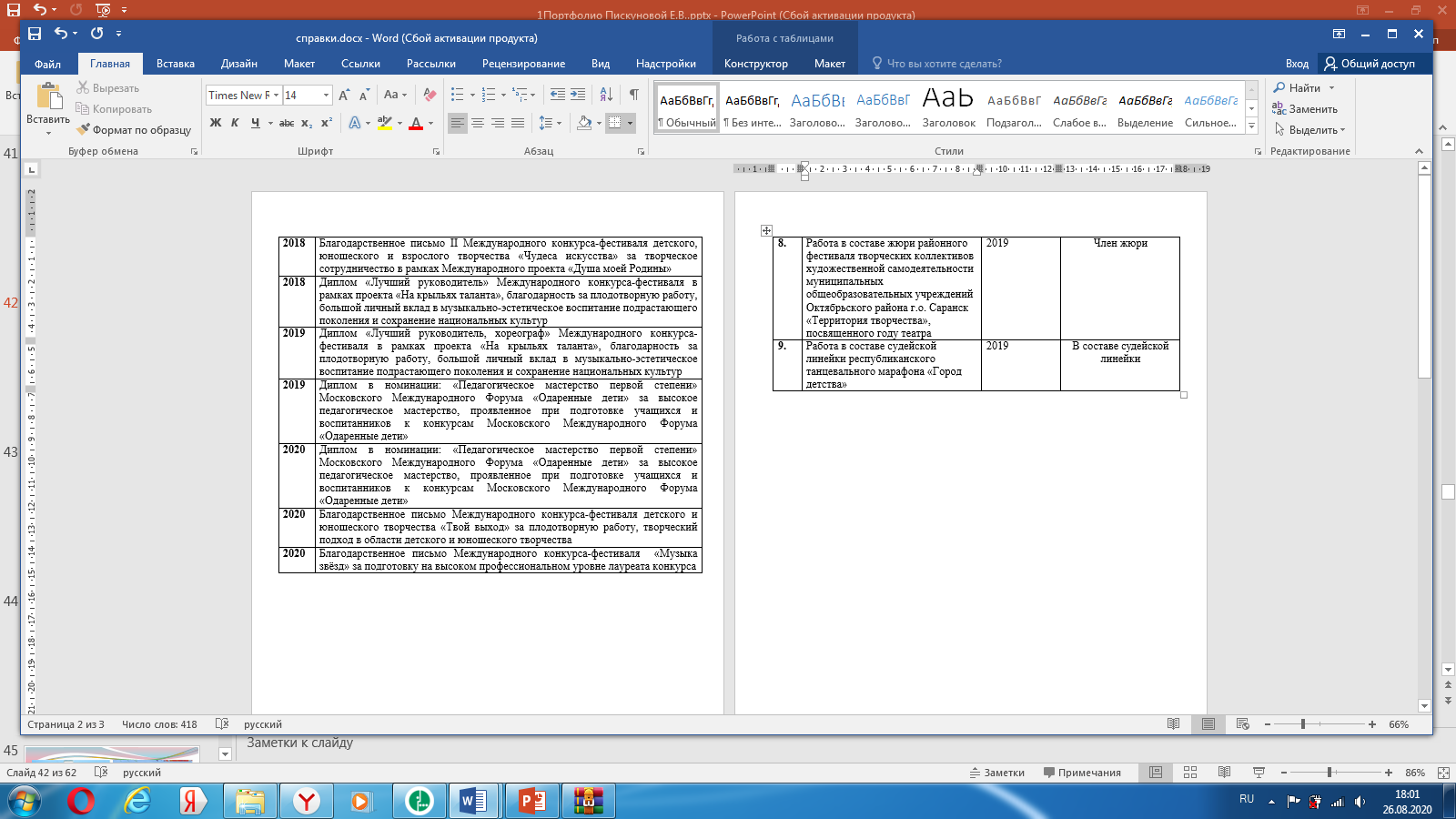 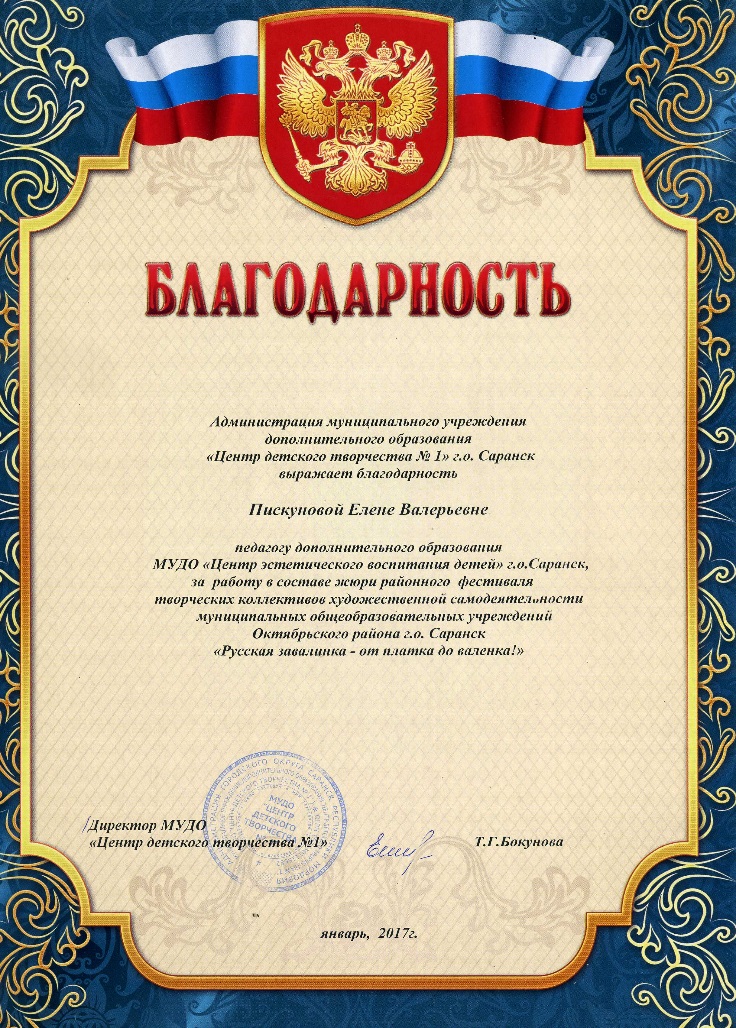 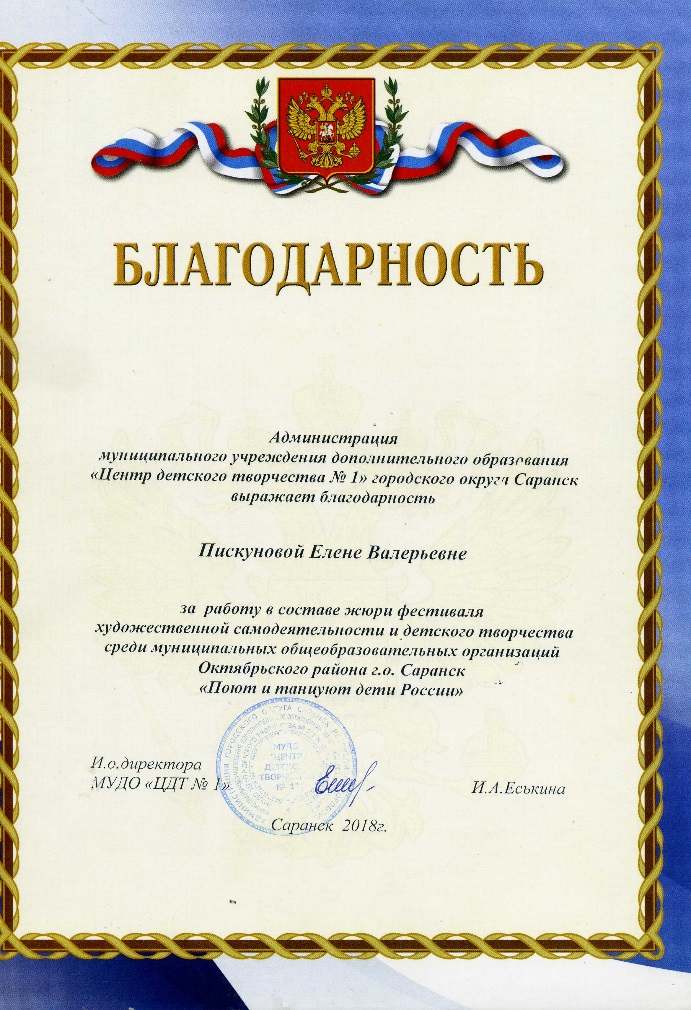 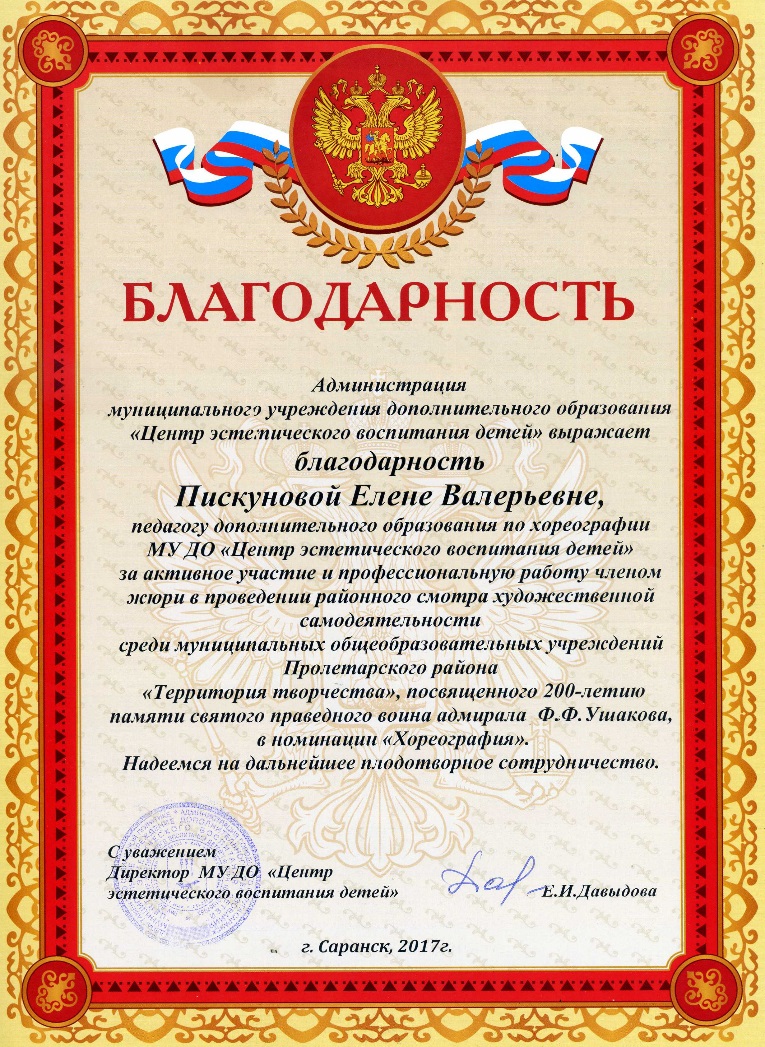 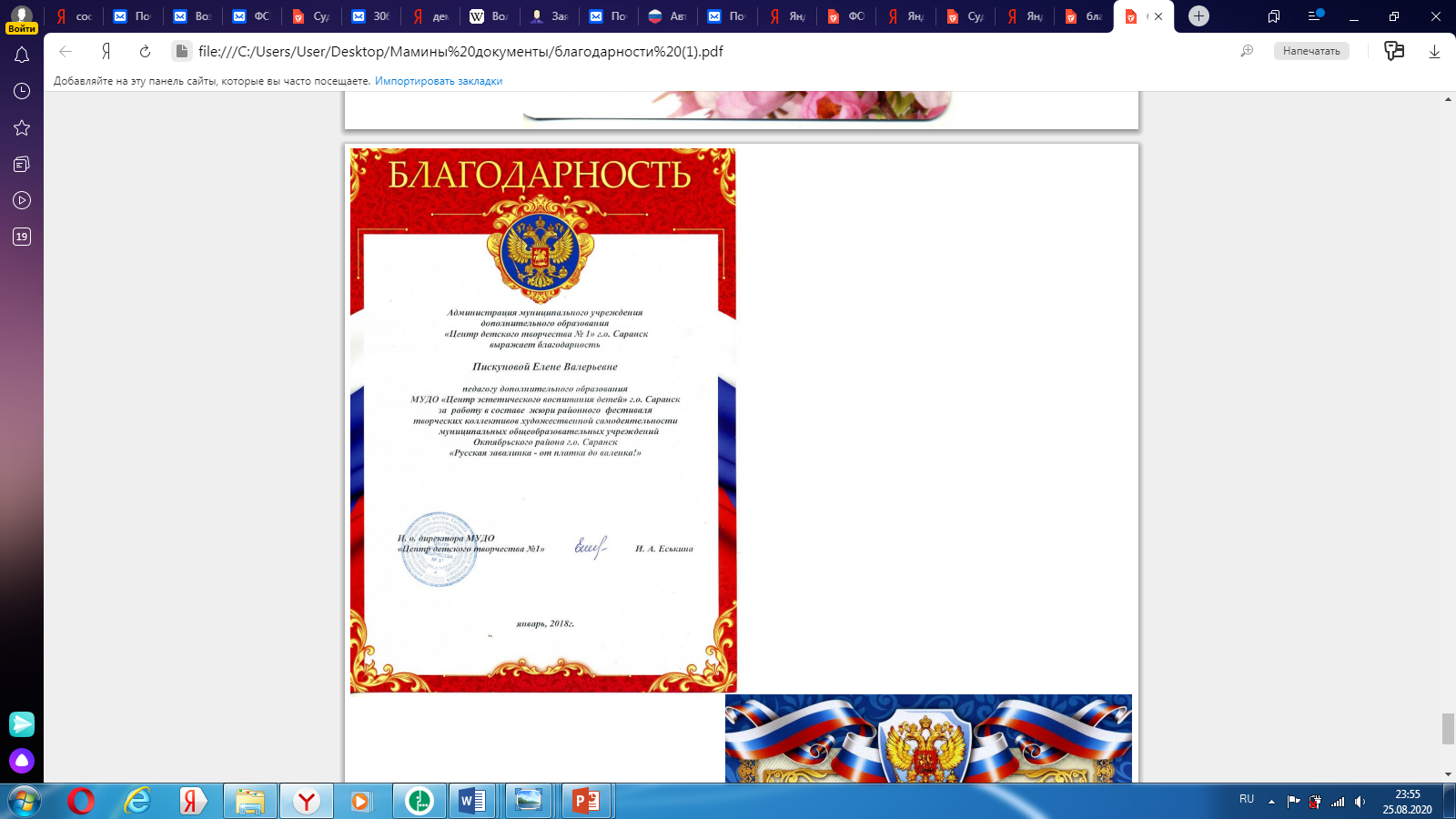 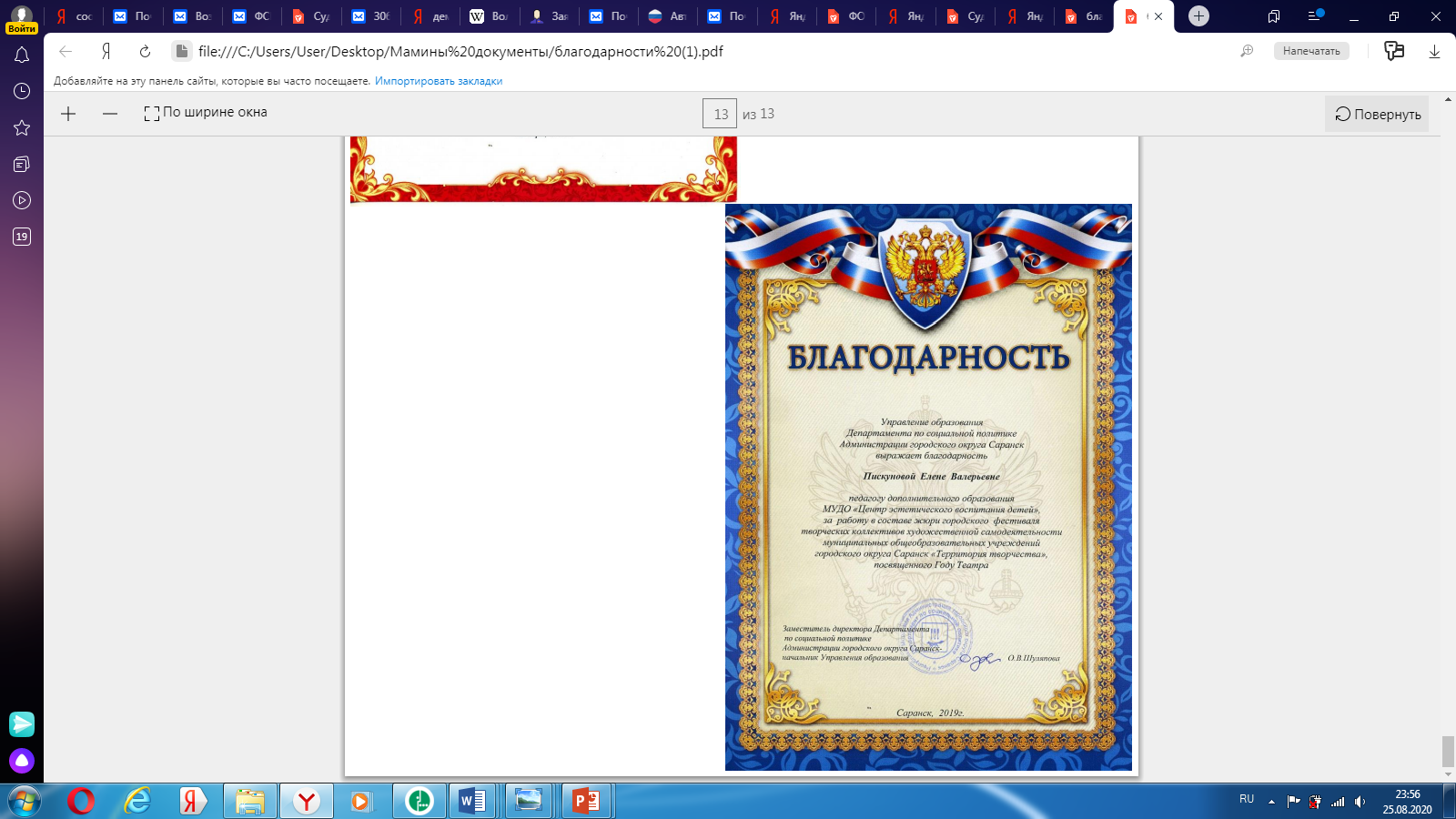 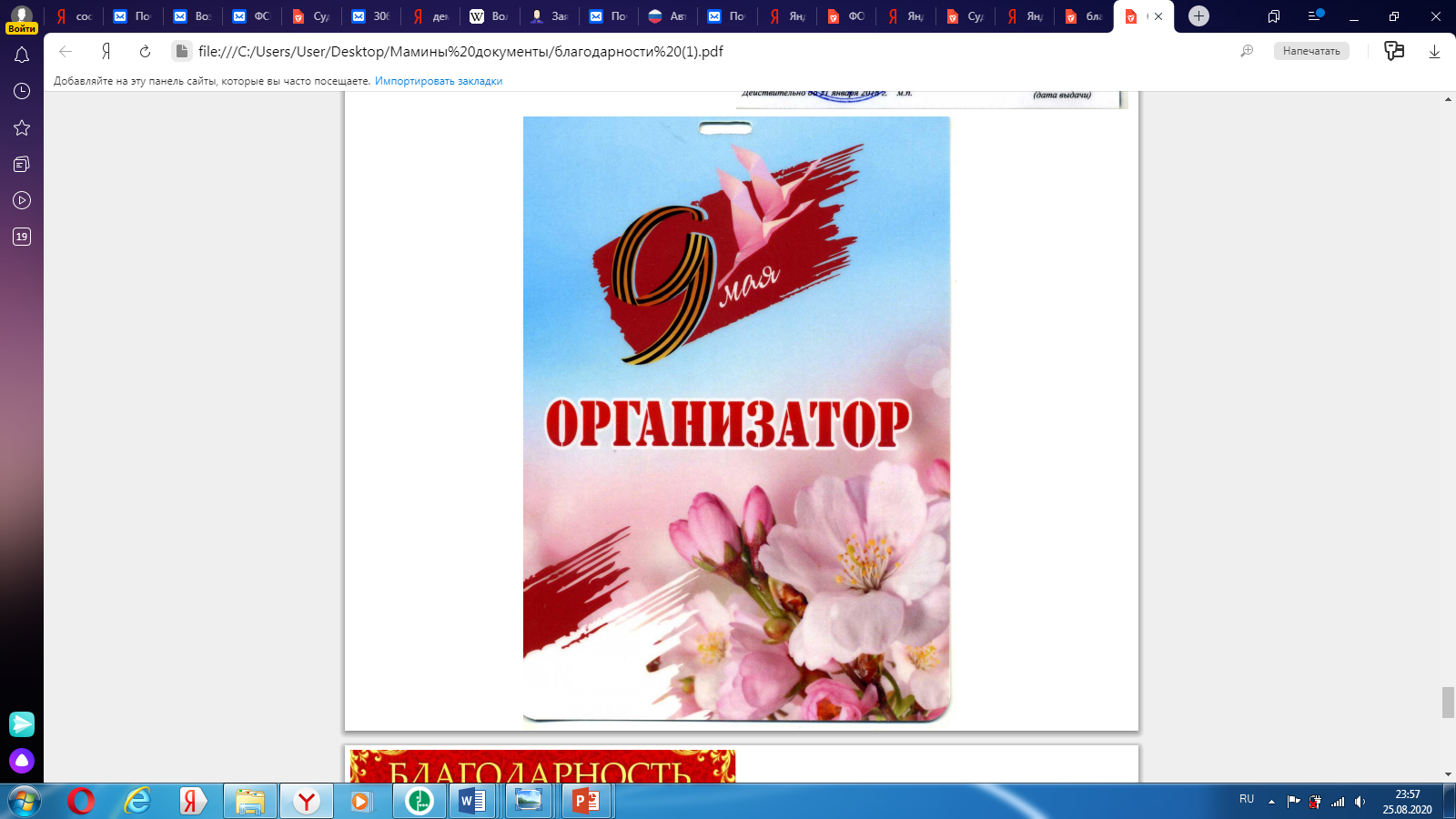 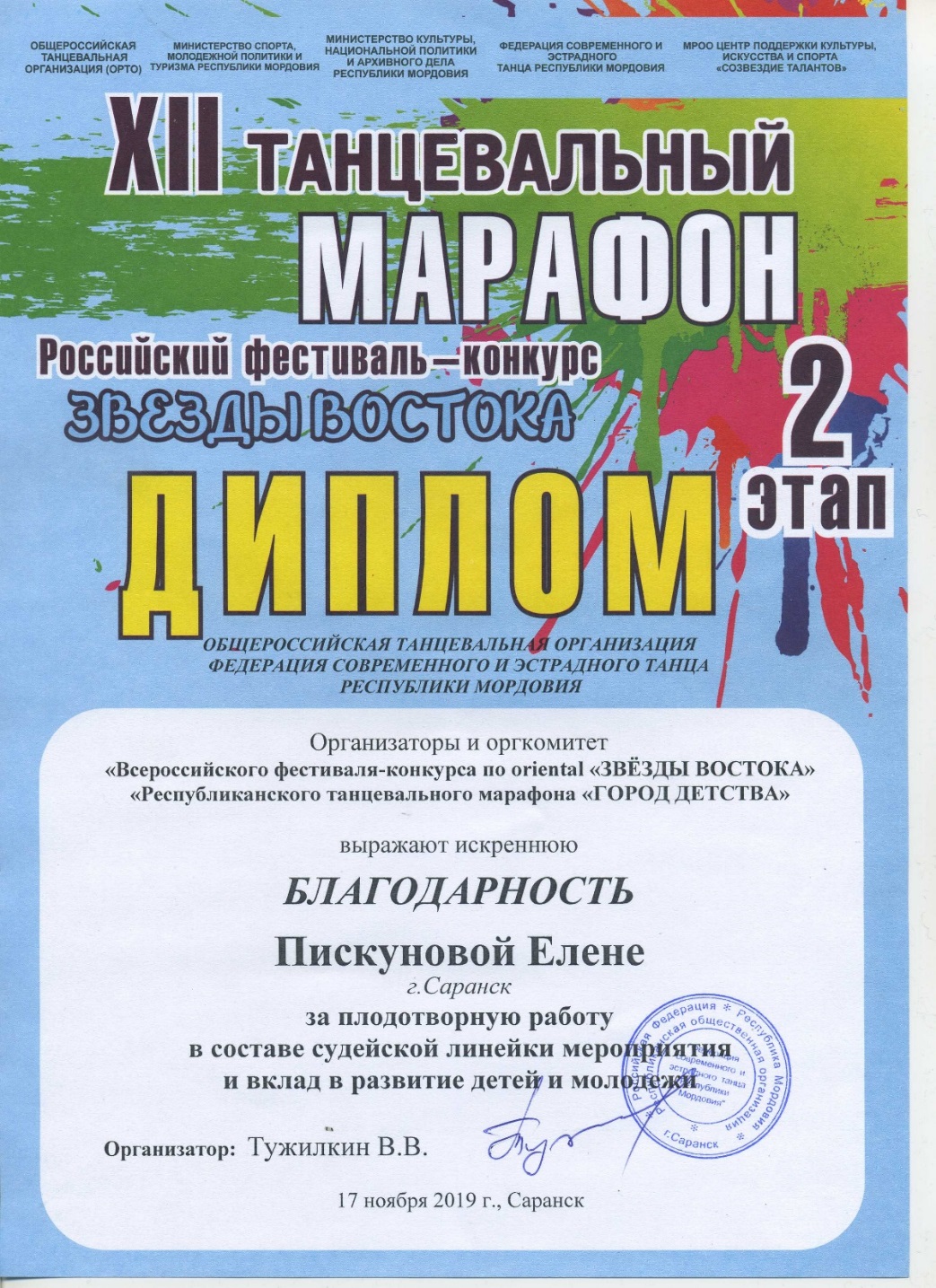 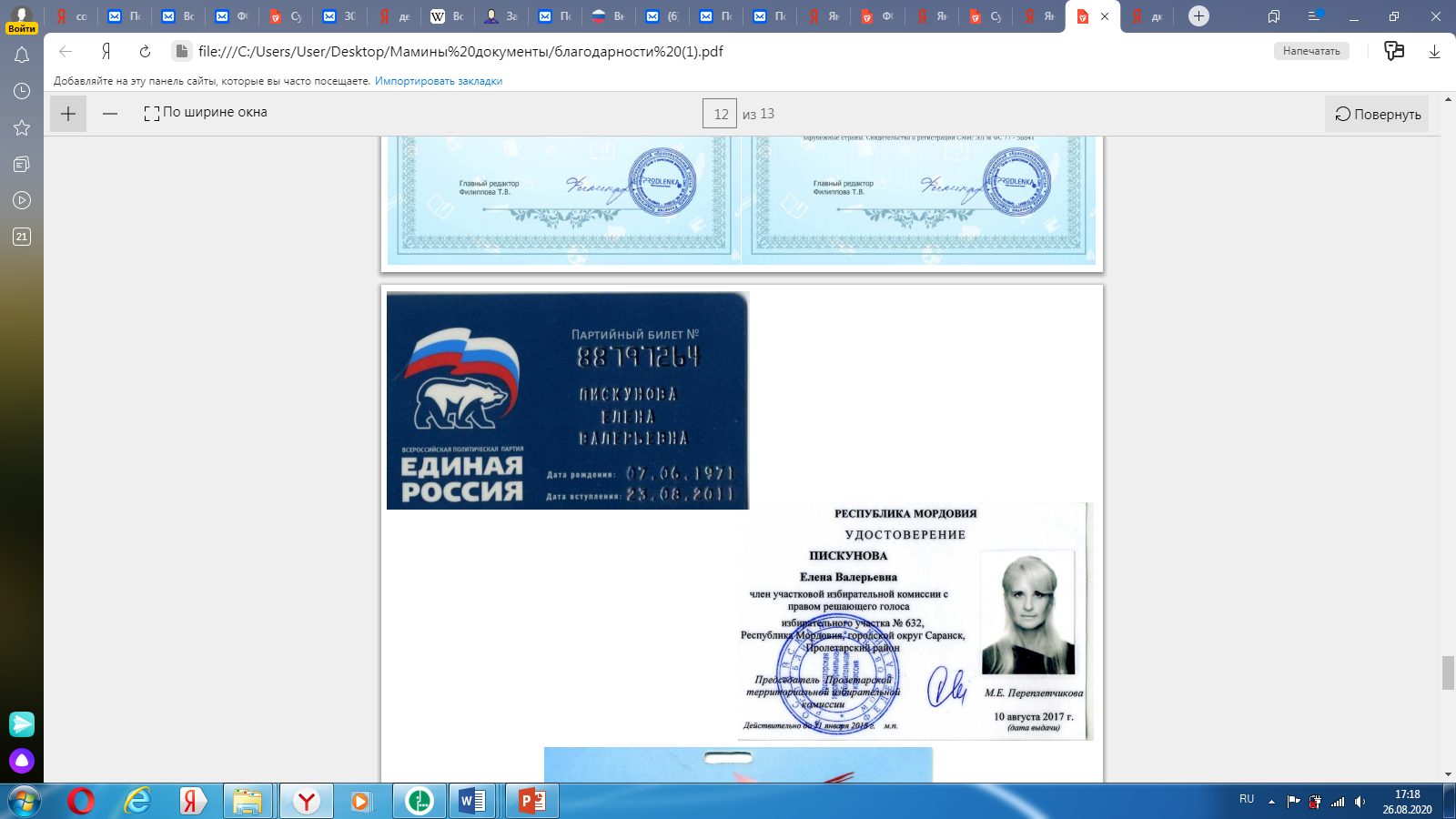 10. Наставничество
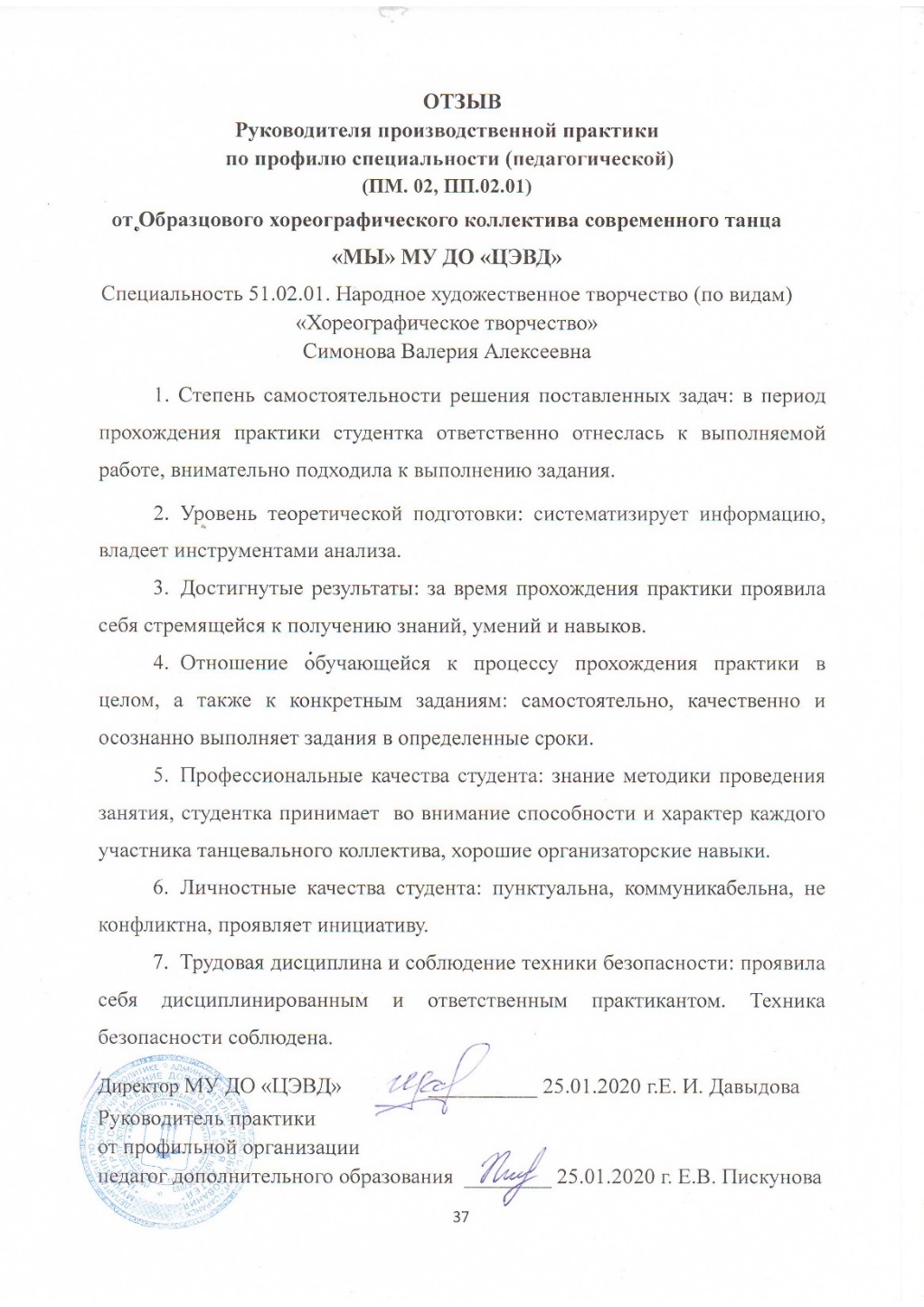 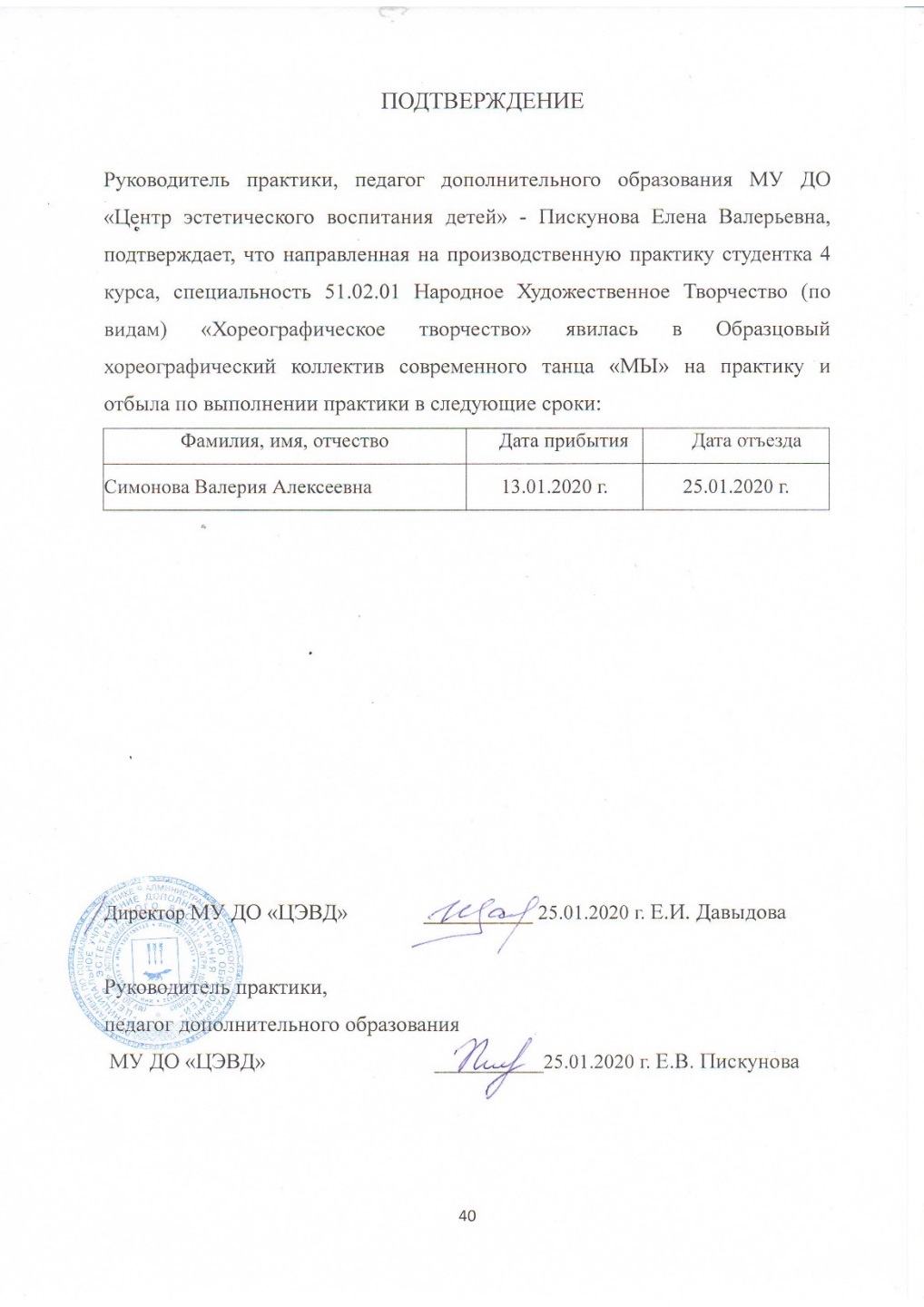 10. Наставничество
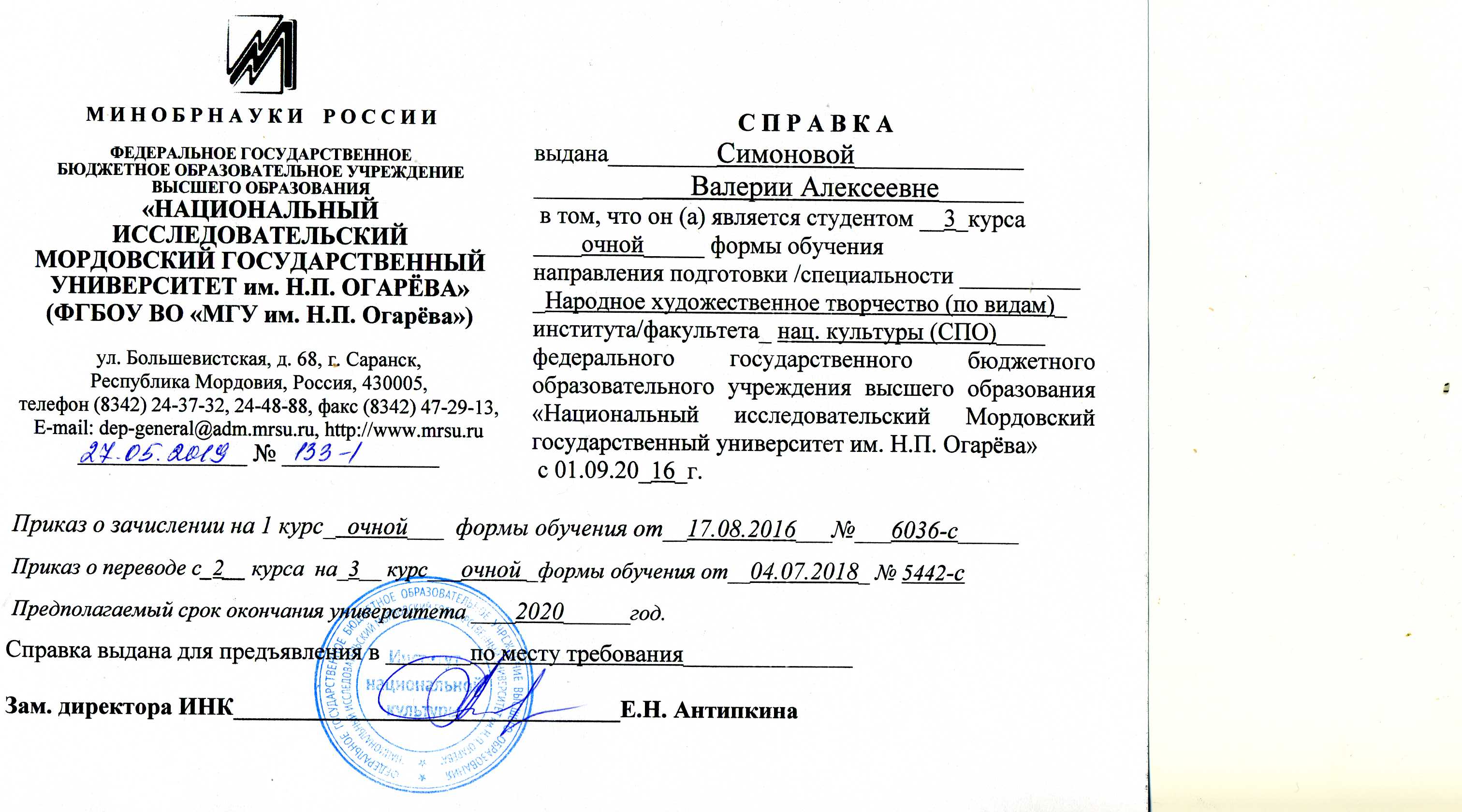 11. Позитивные результаты работы с детьми
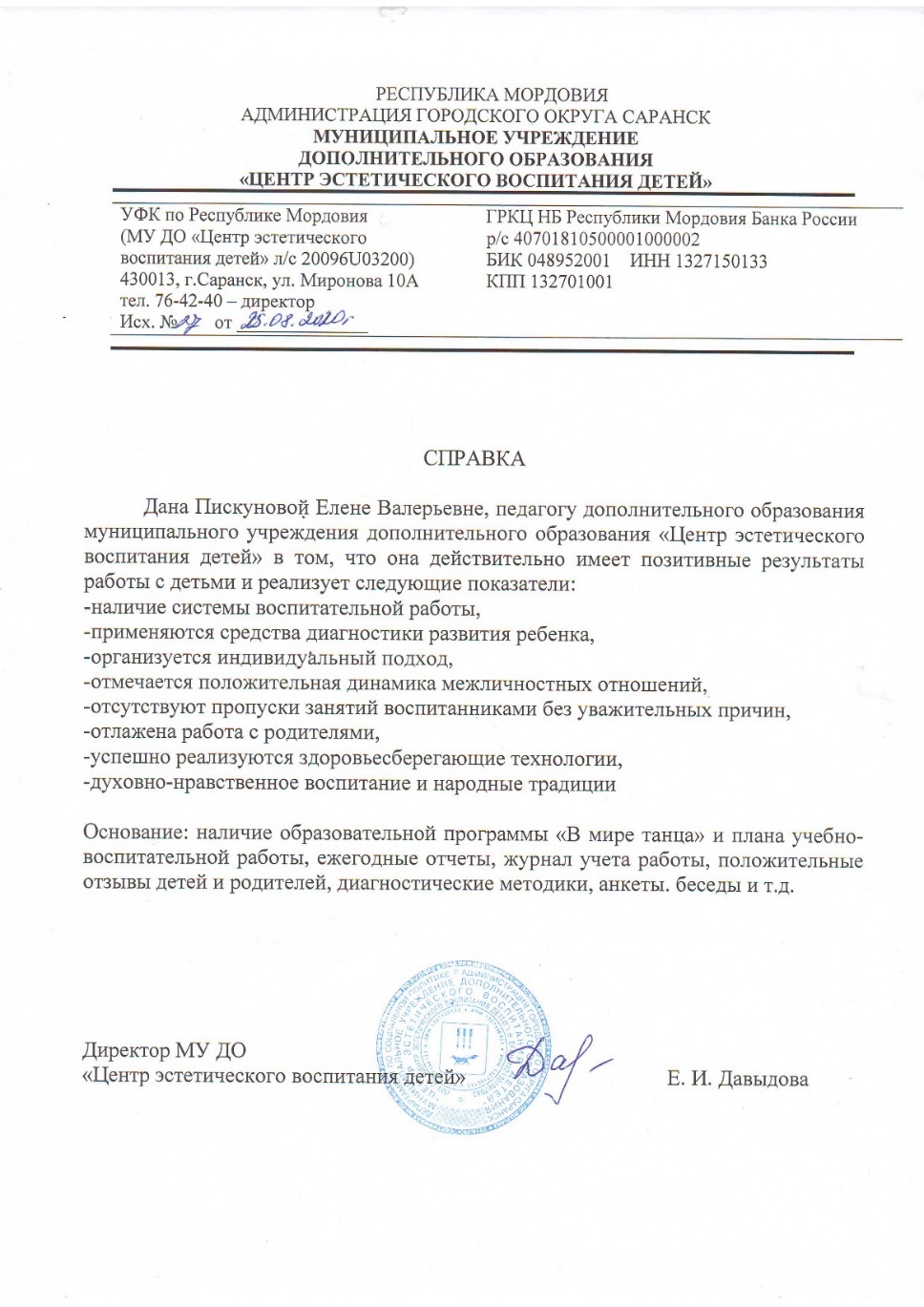 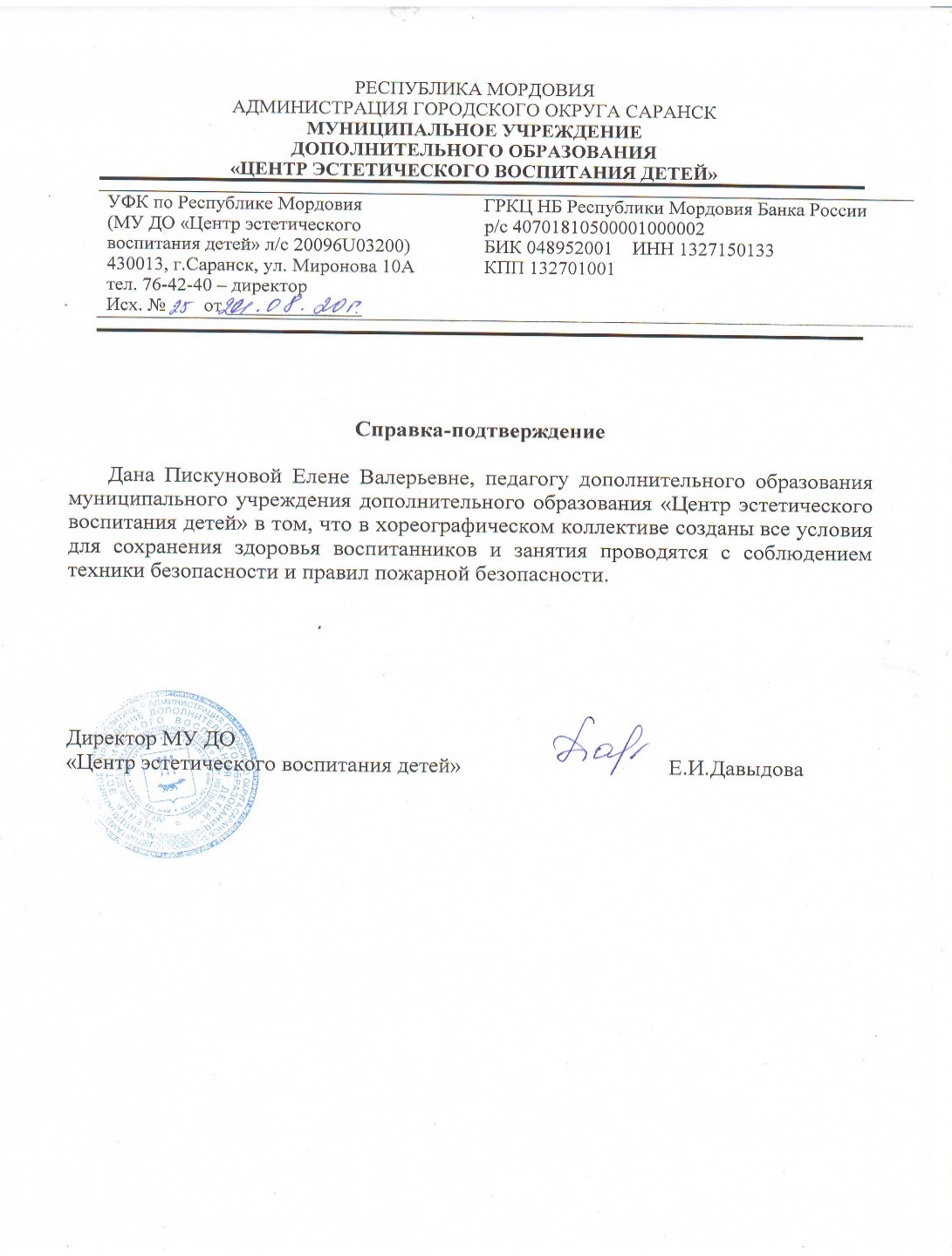 11. Позитивные результаты работы с детьми
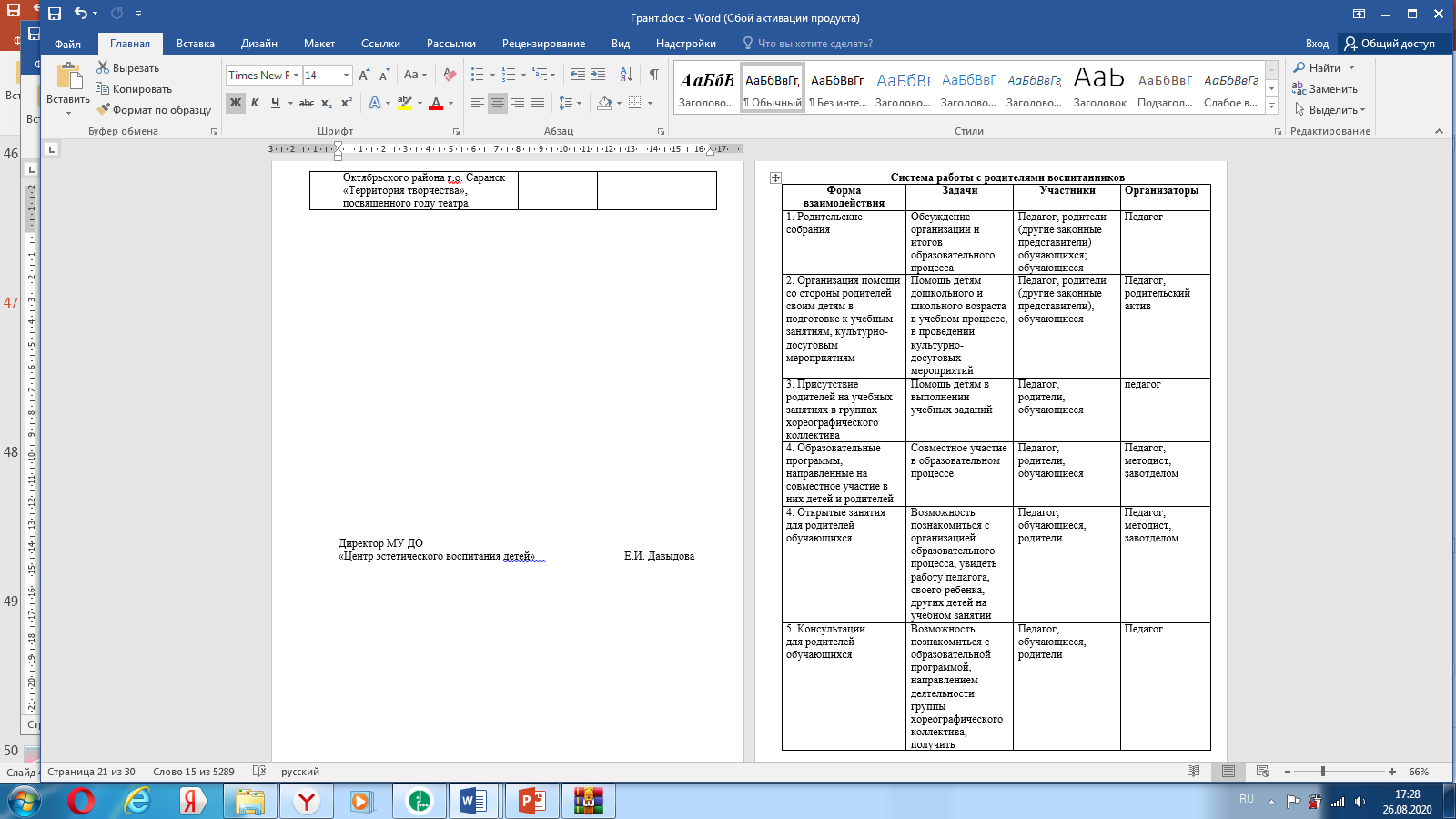 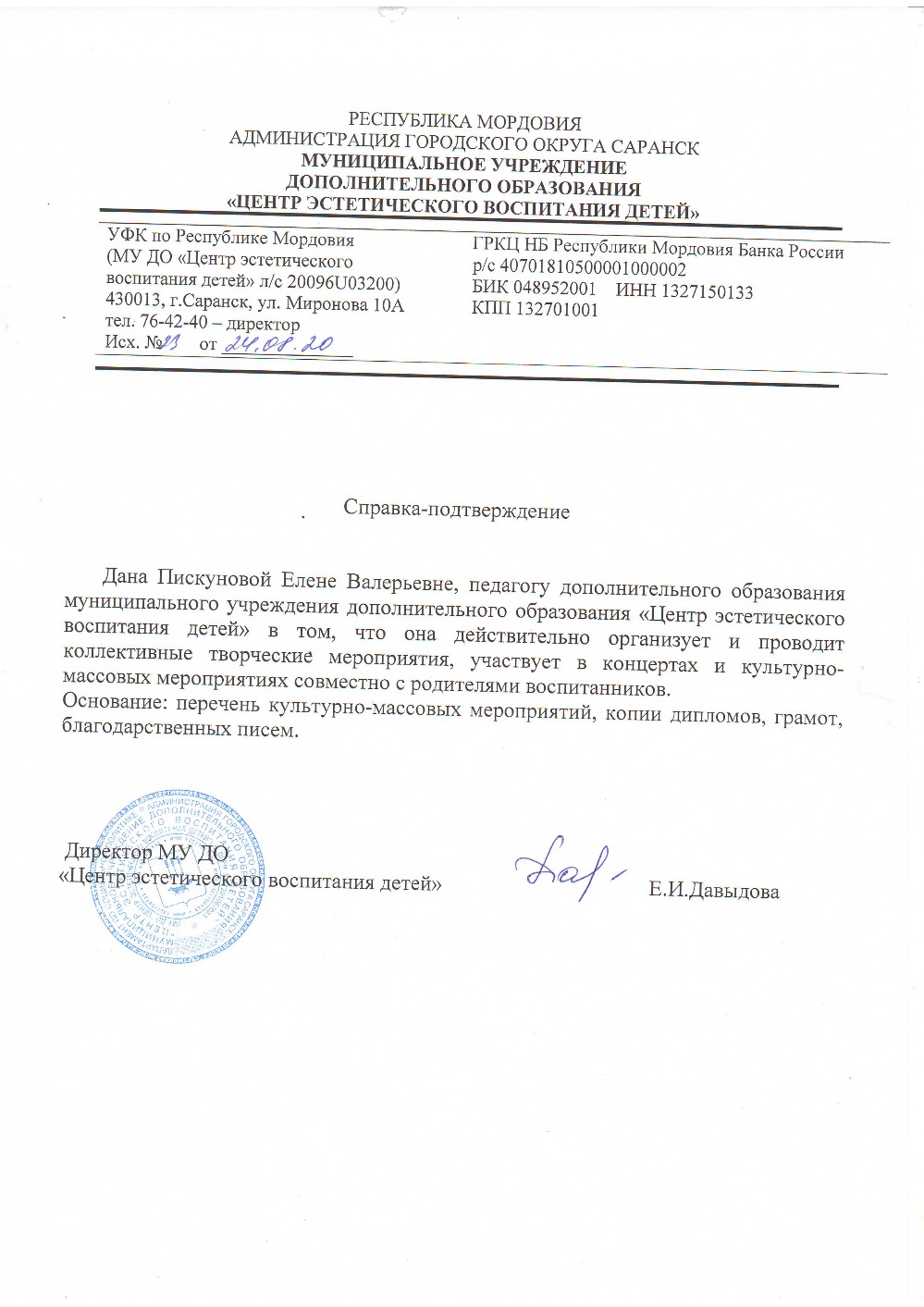 11. Позитивные результаты работы с детьми
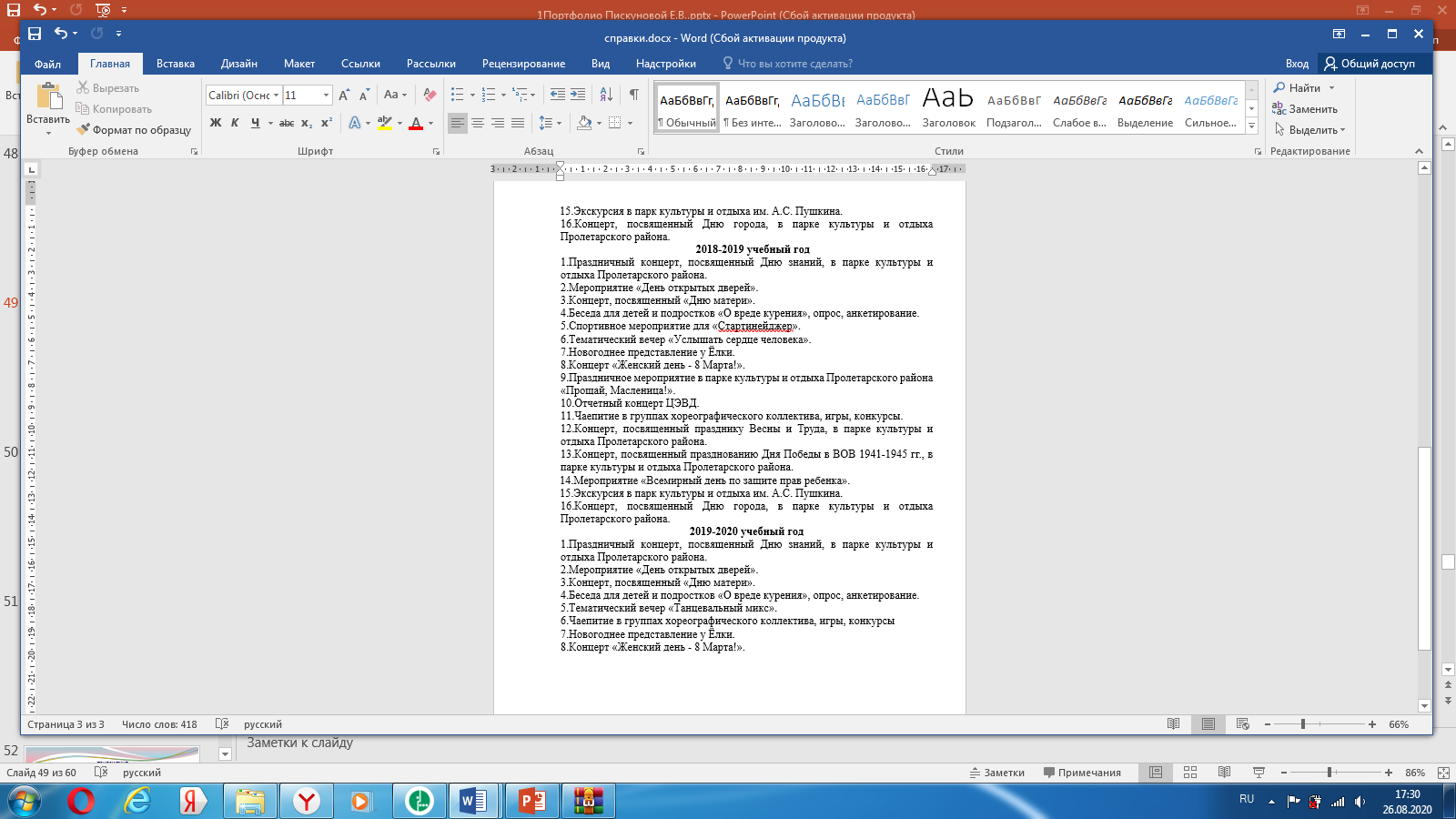 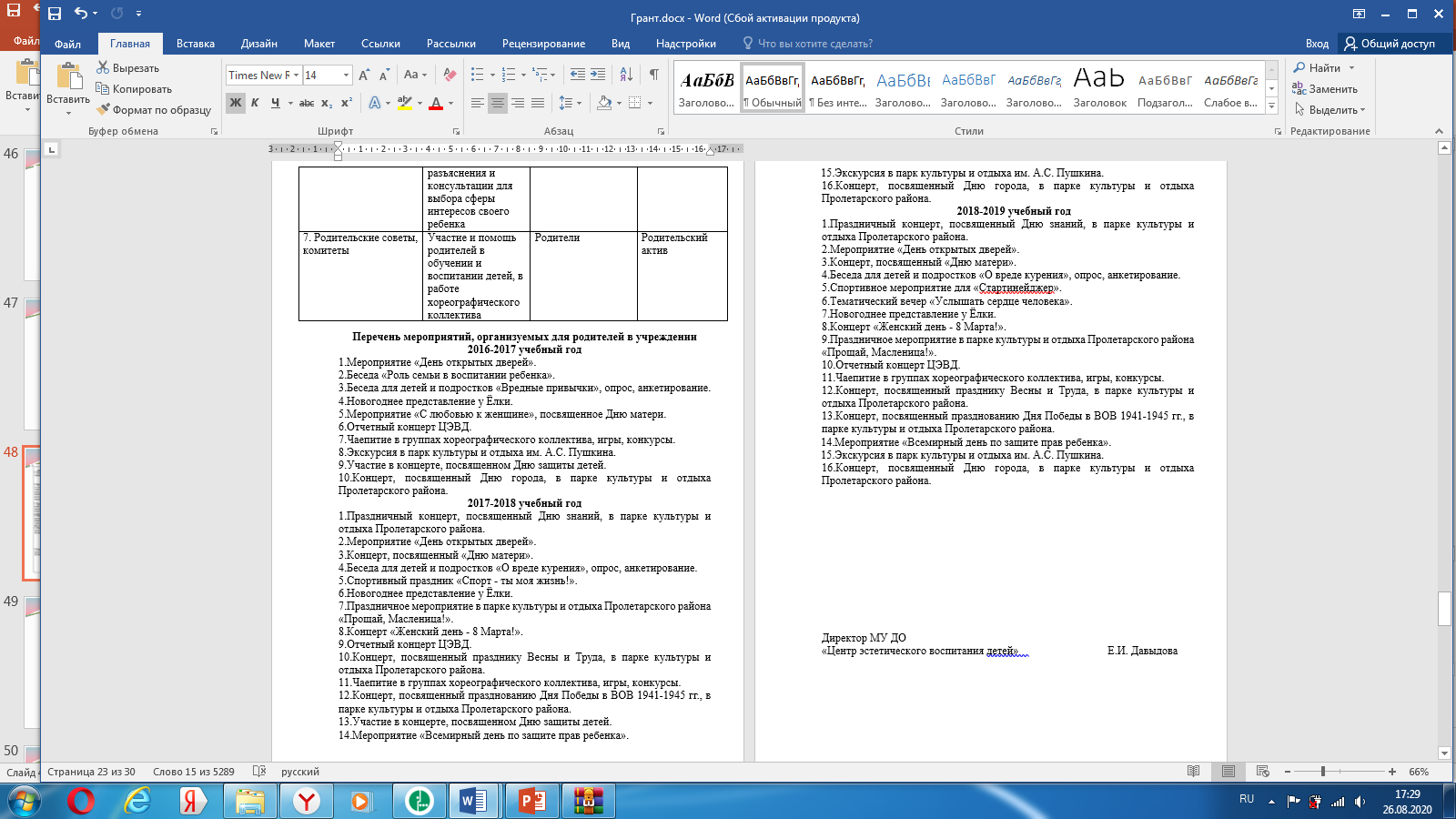 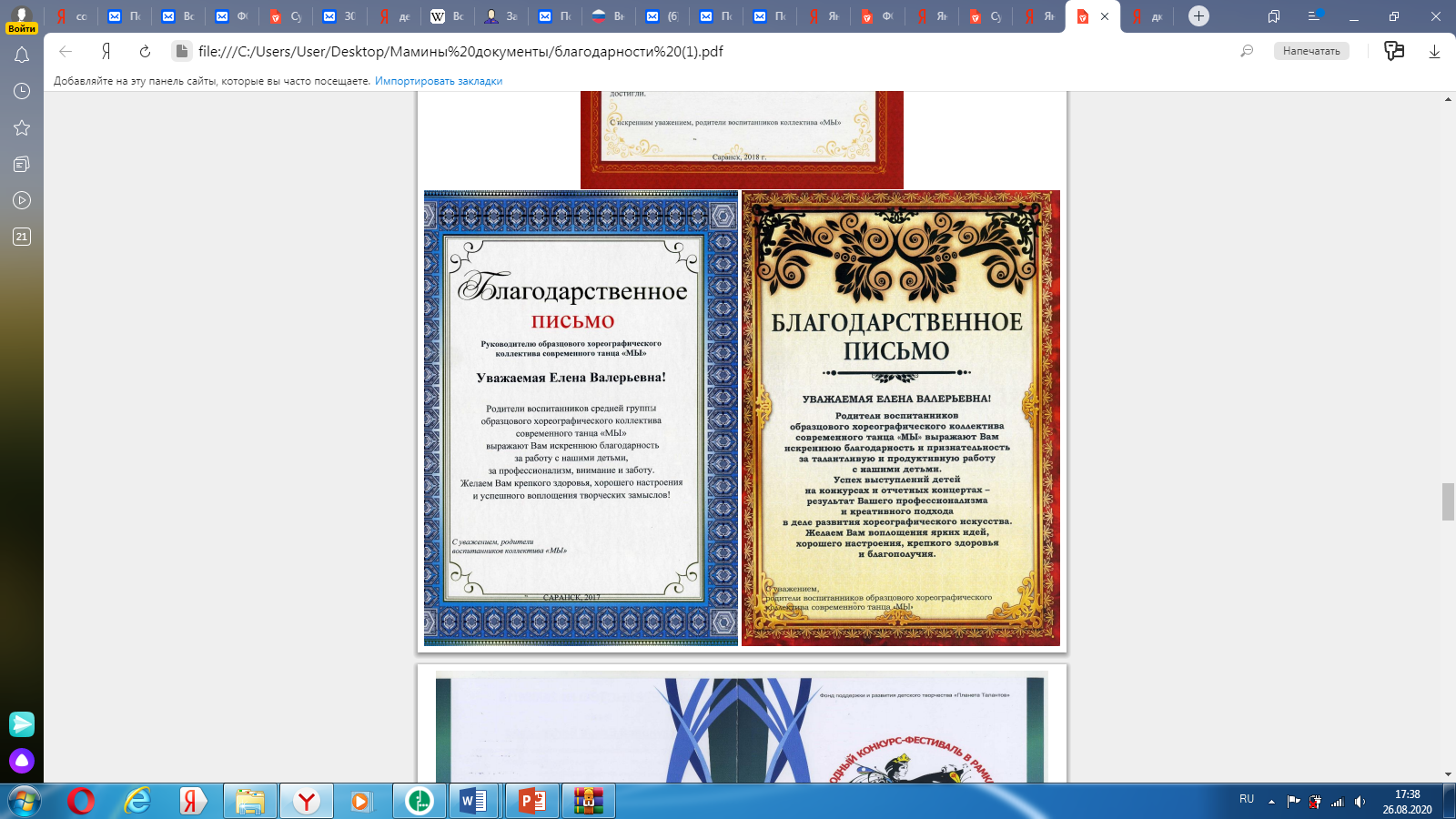 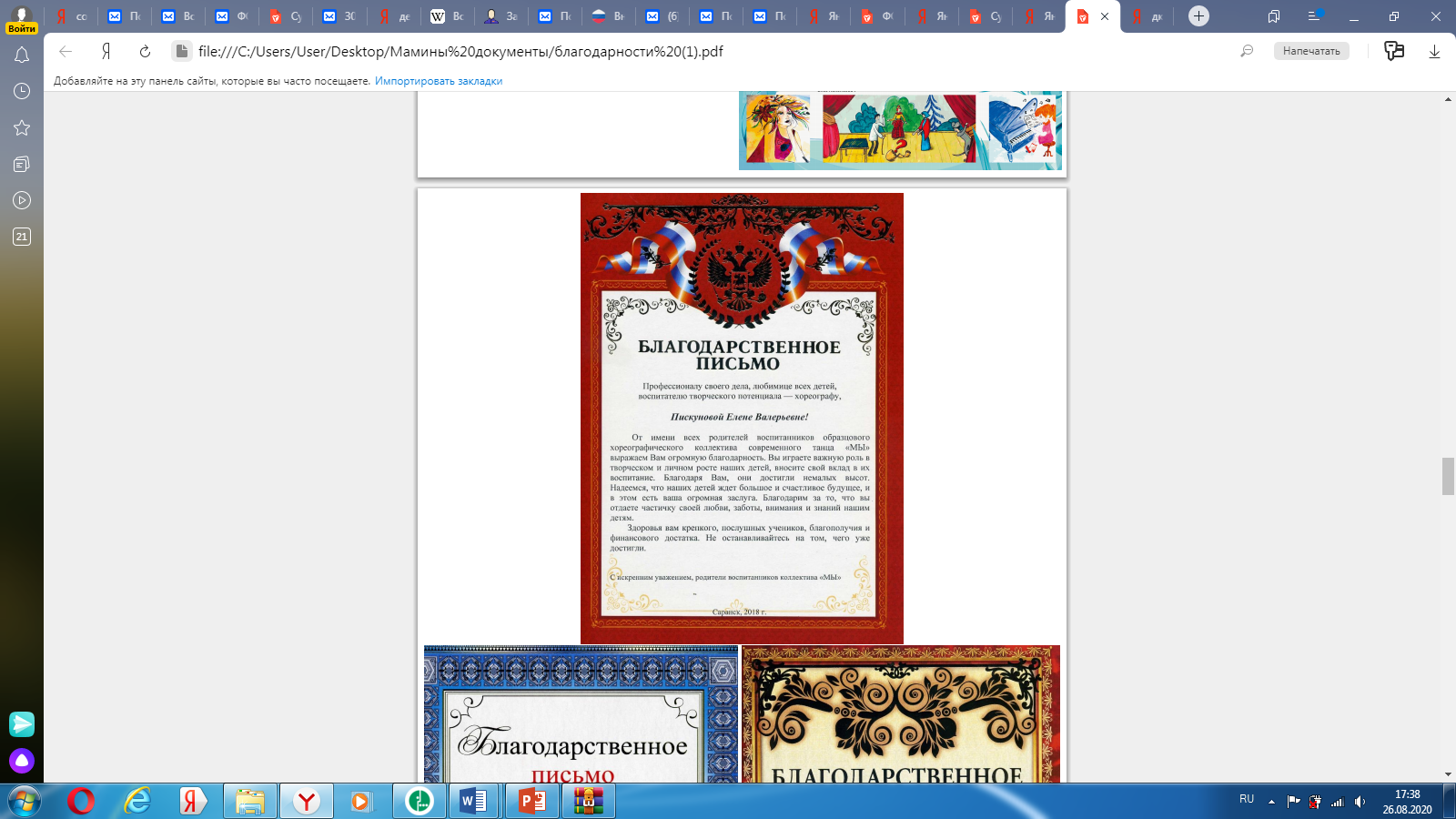 12. Участие педагога в профессиональных конкурсах
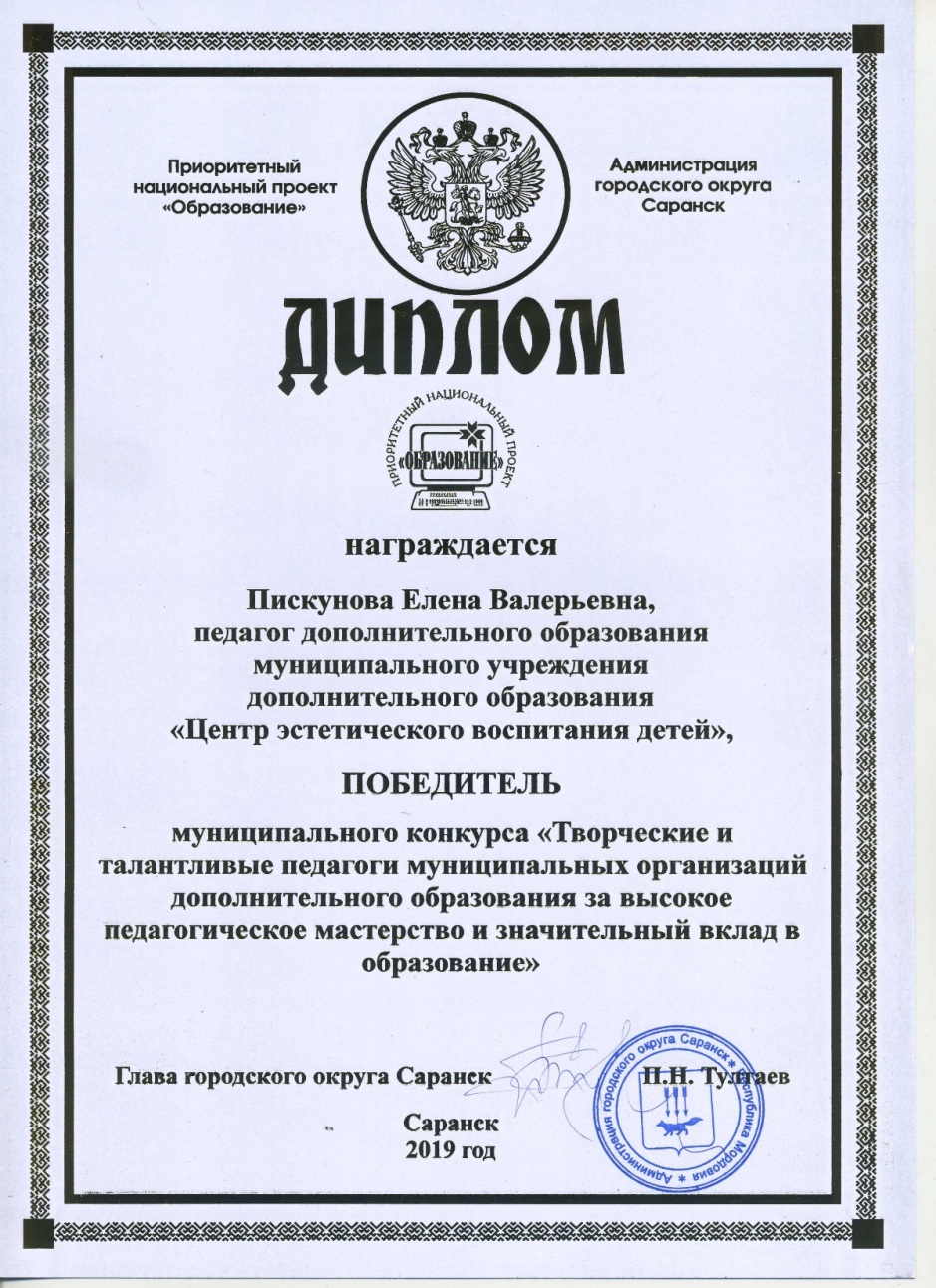 13. Награды и поощрения
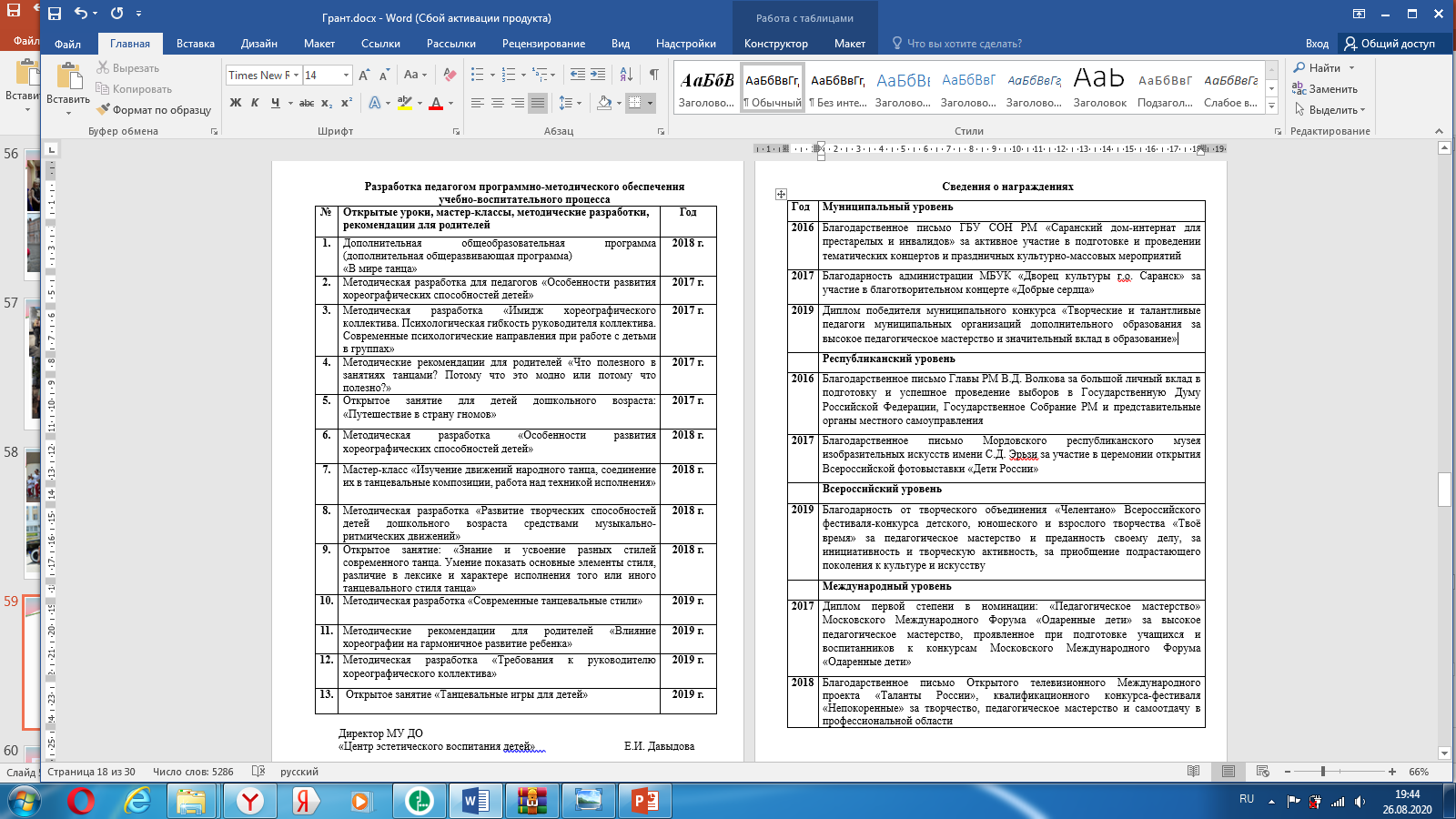 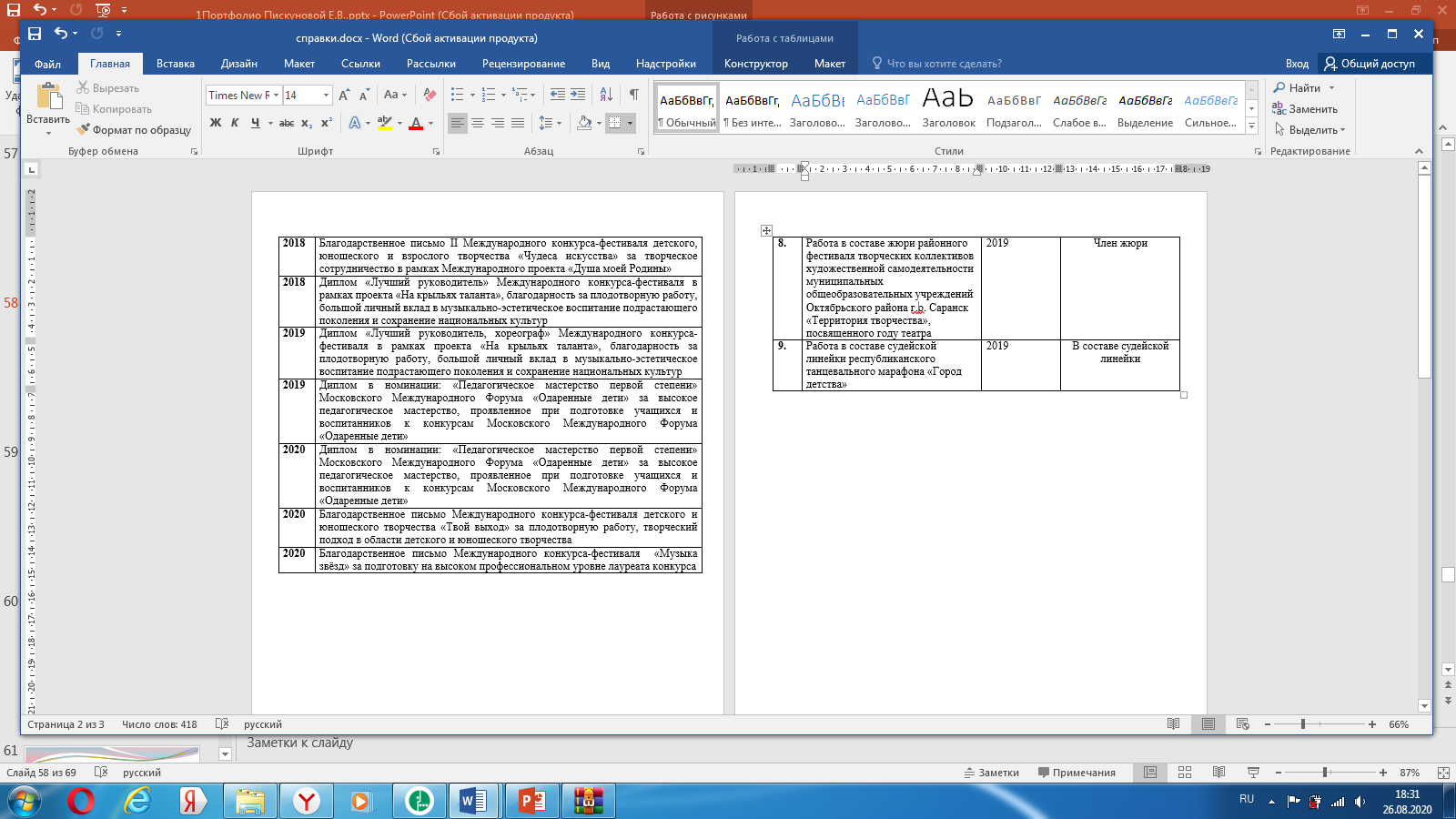 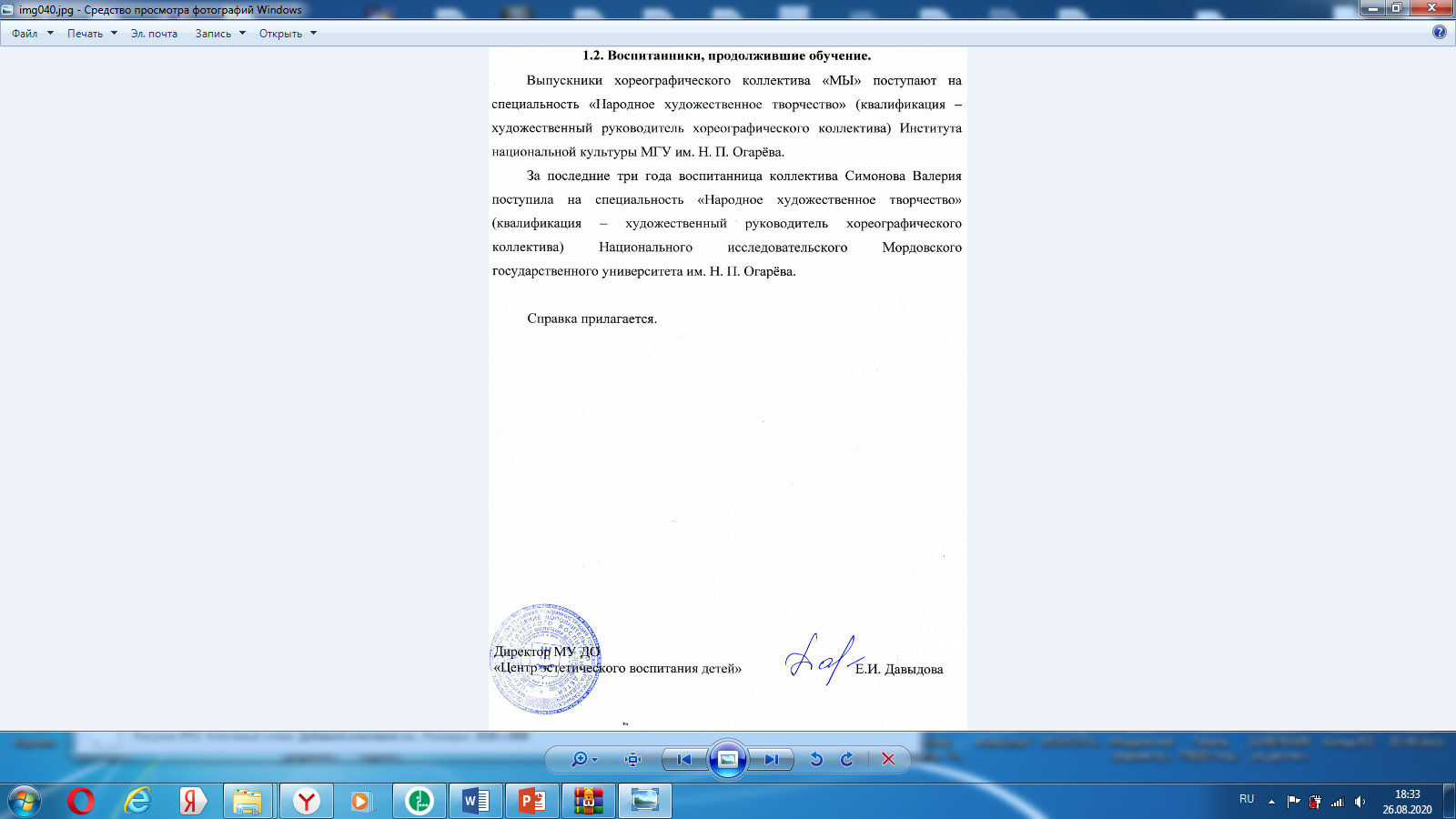 13. Награды и поощрения
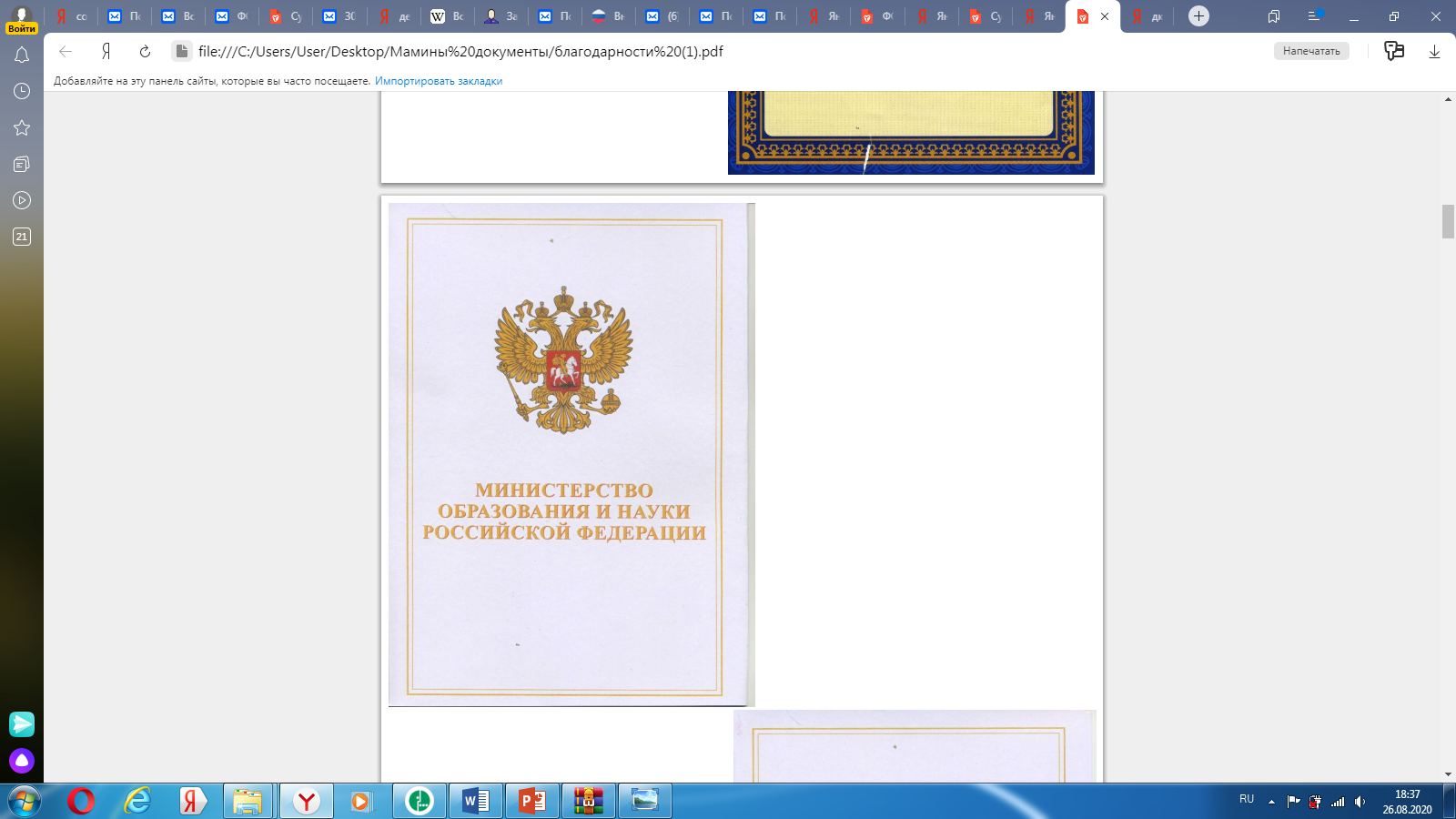 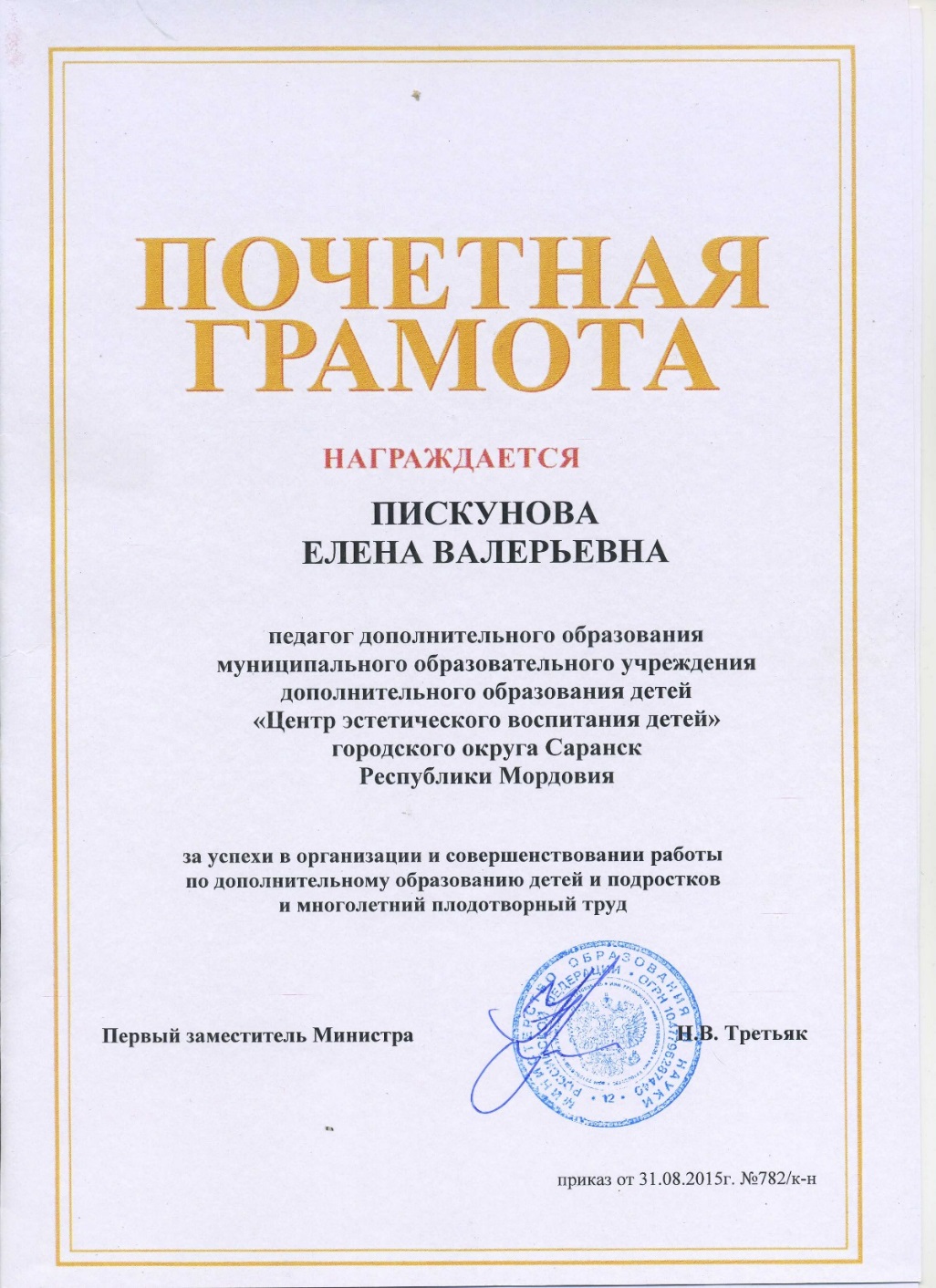 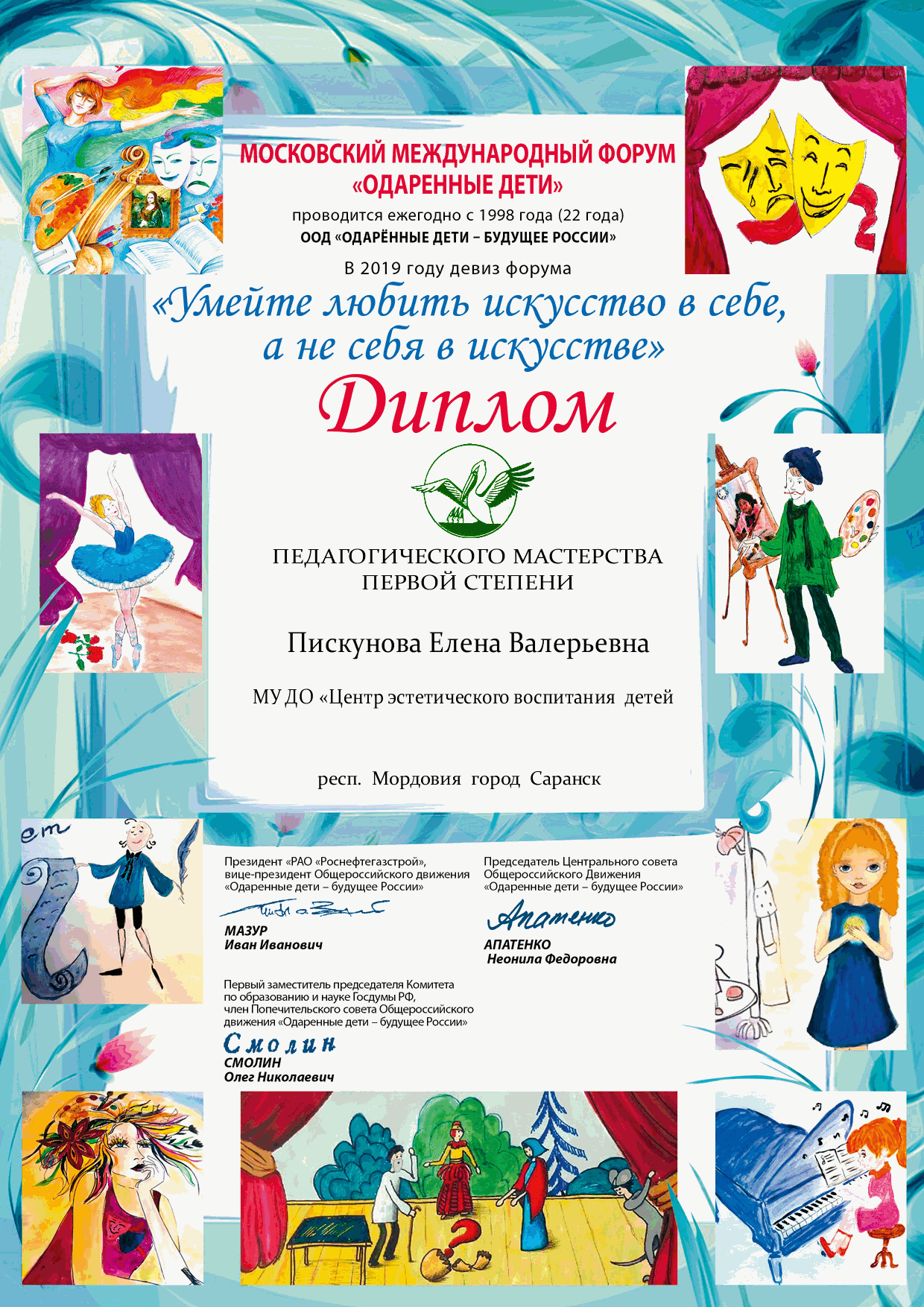 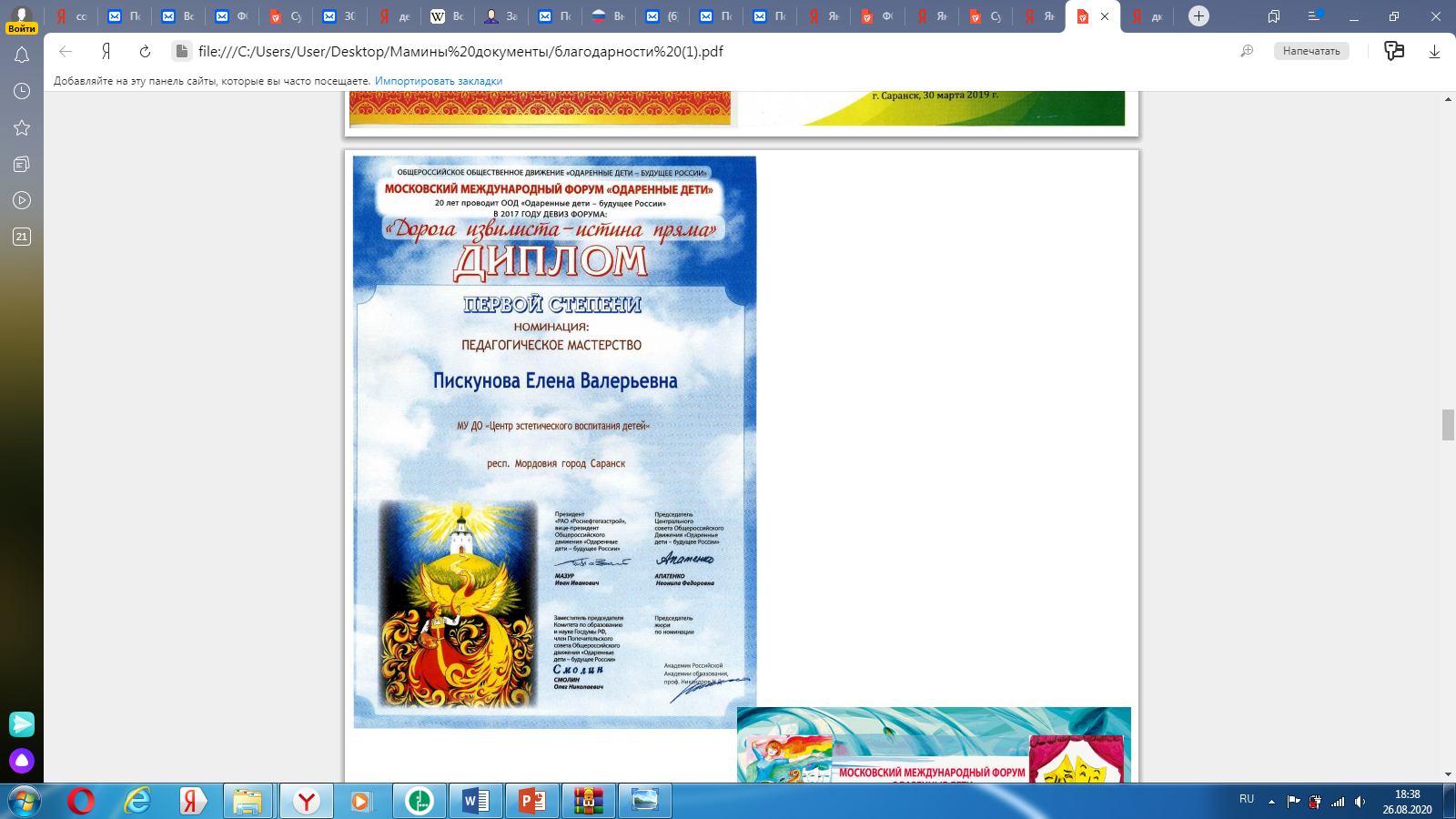 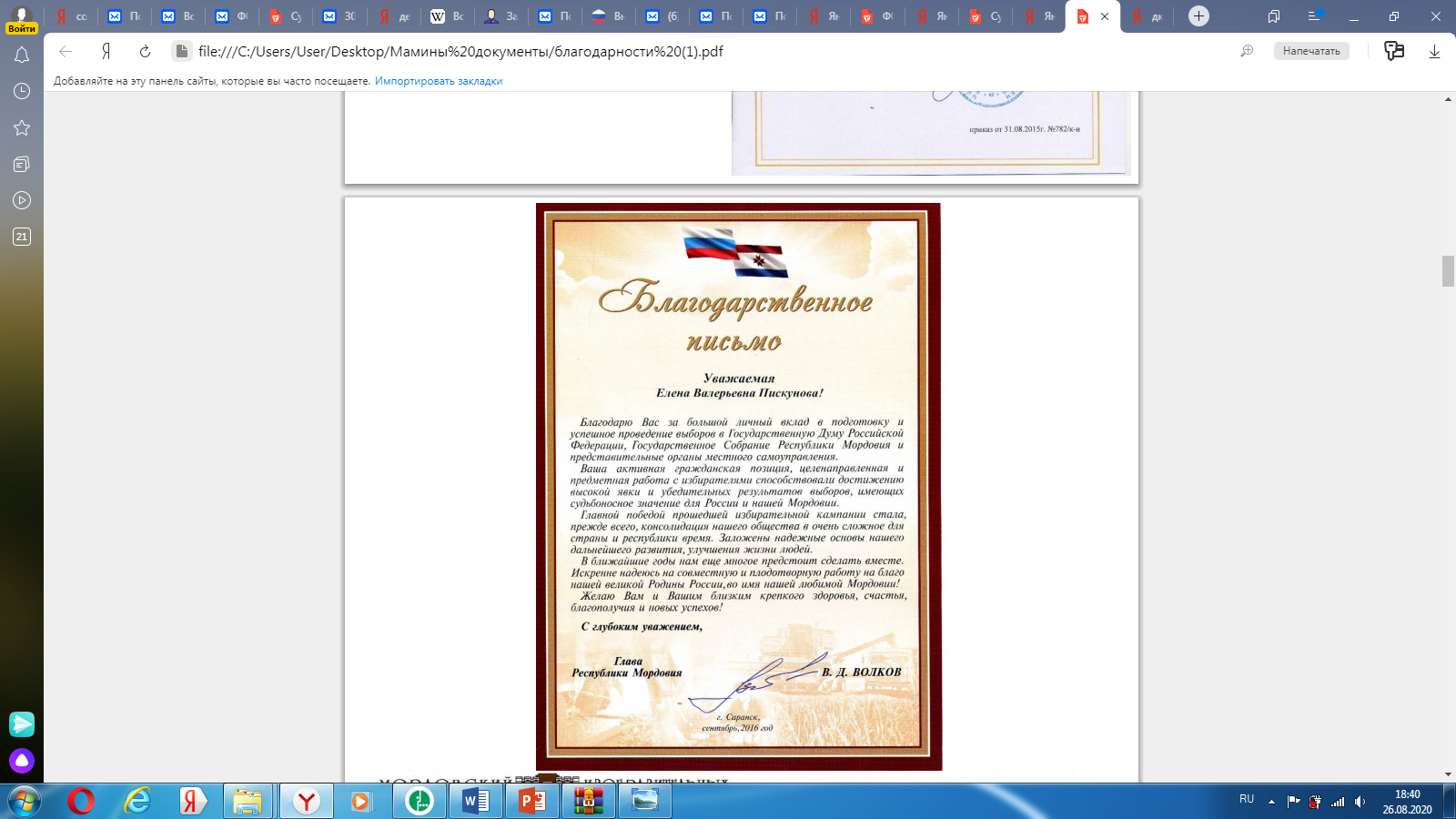 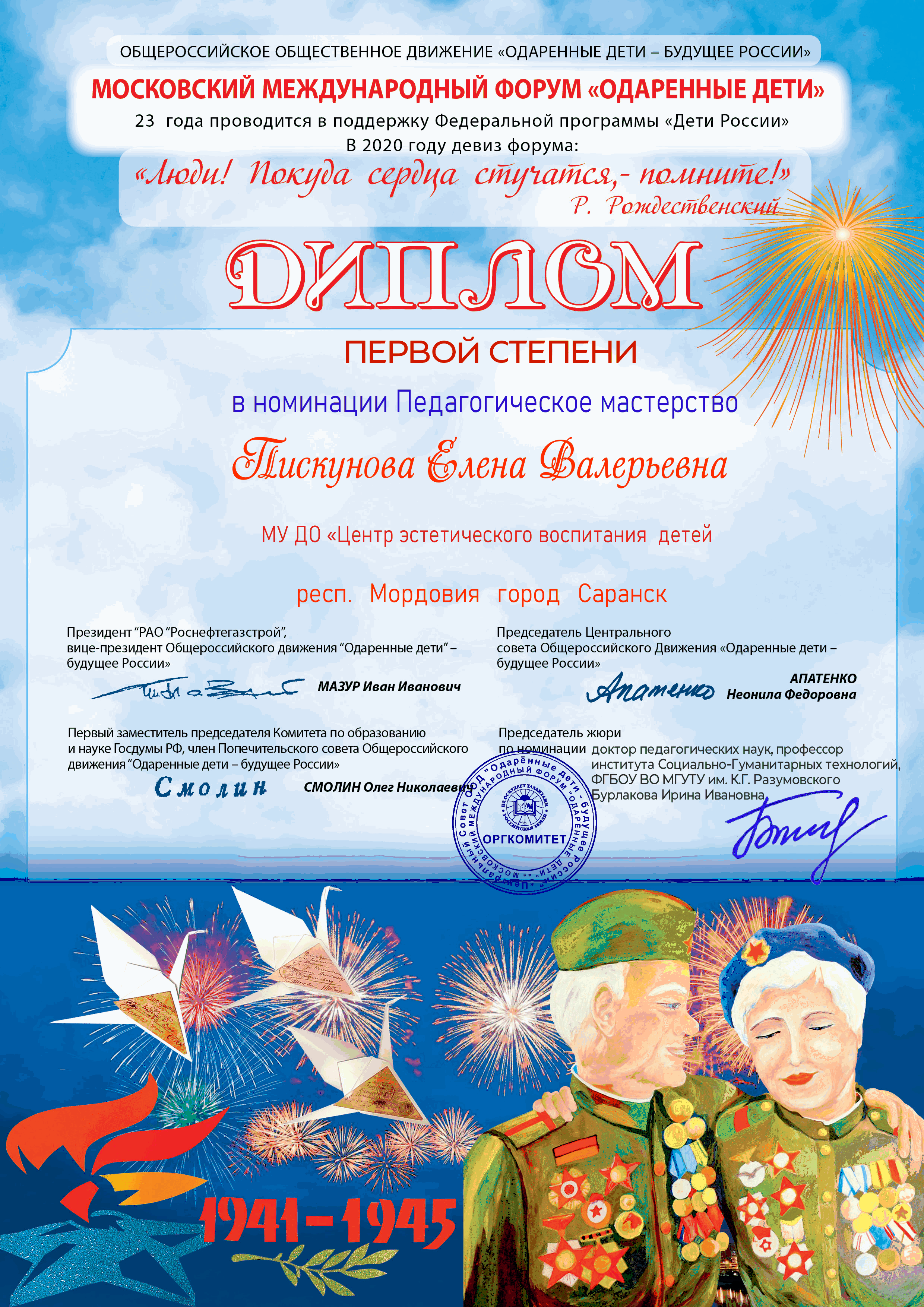 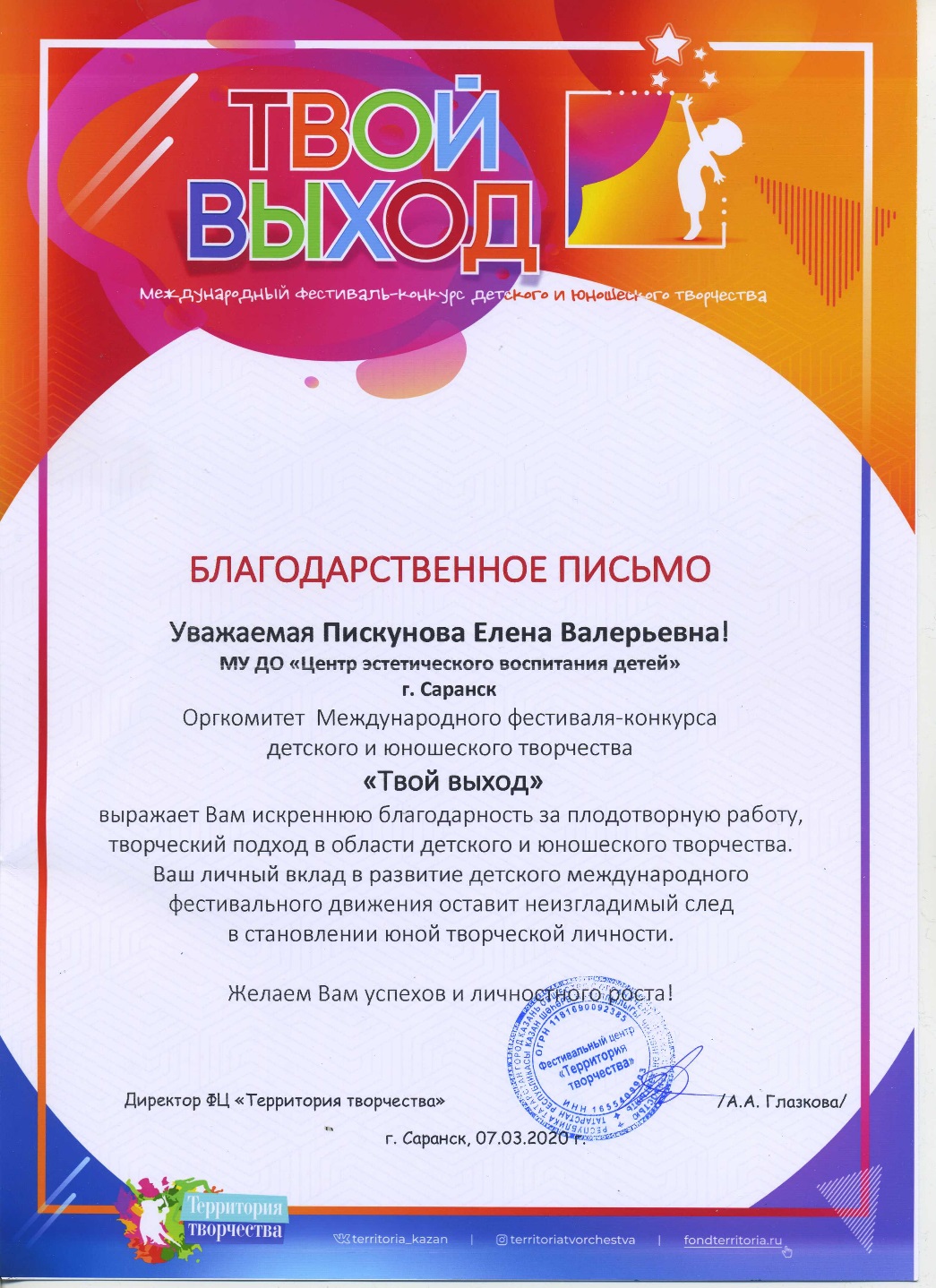 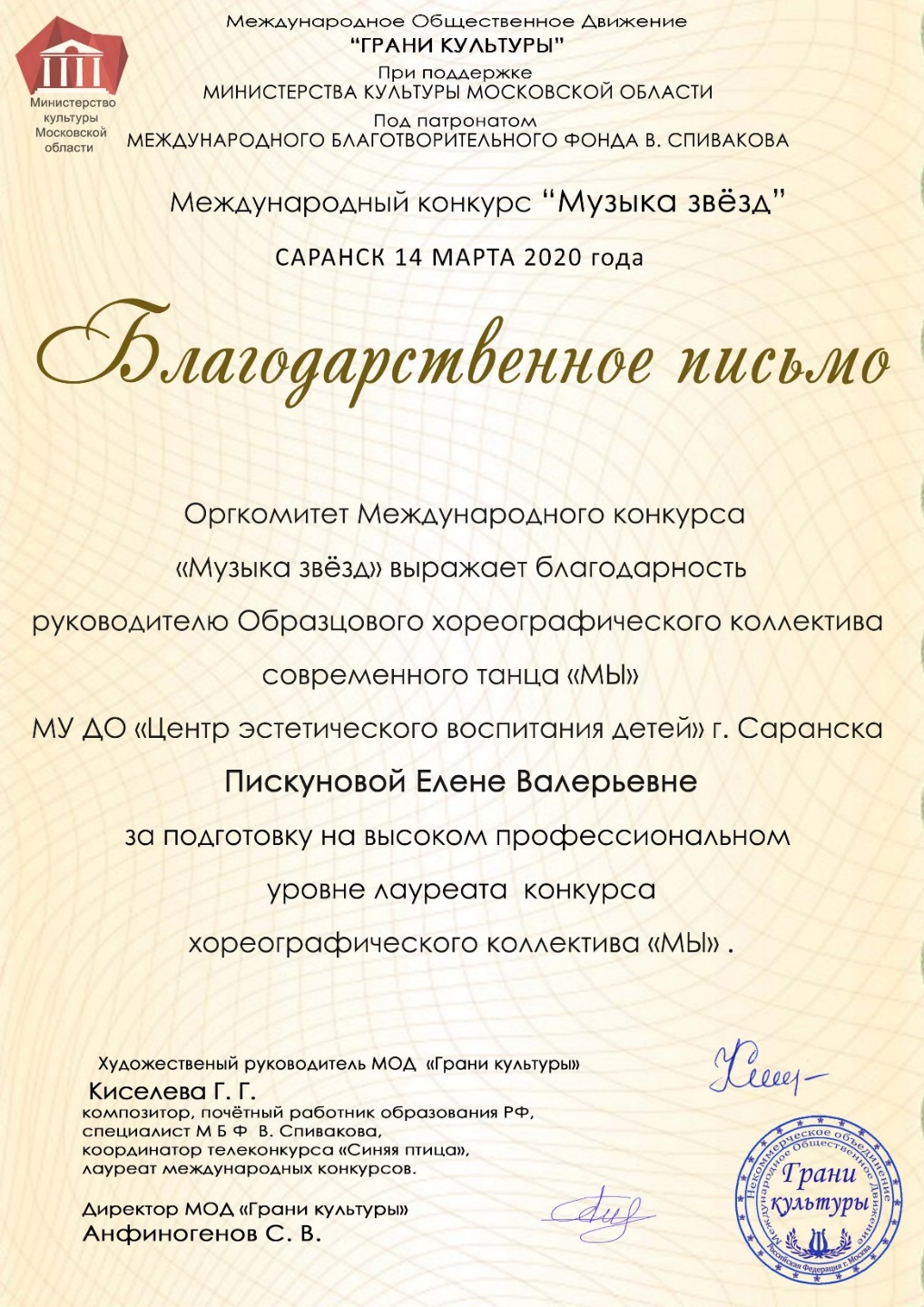 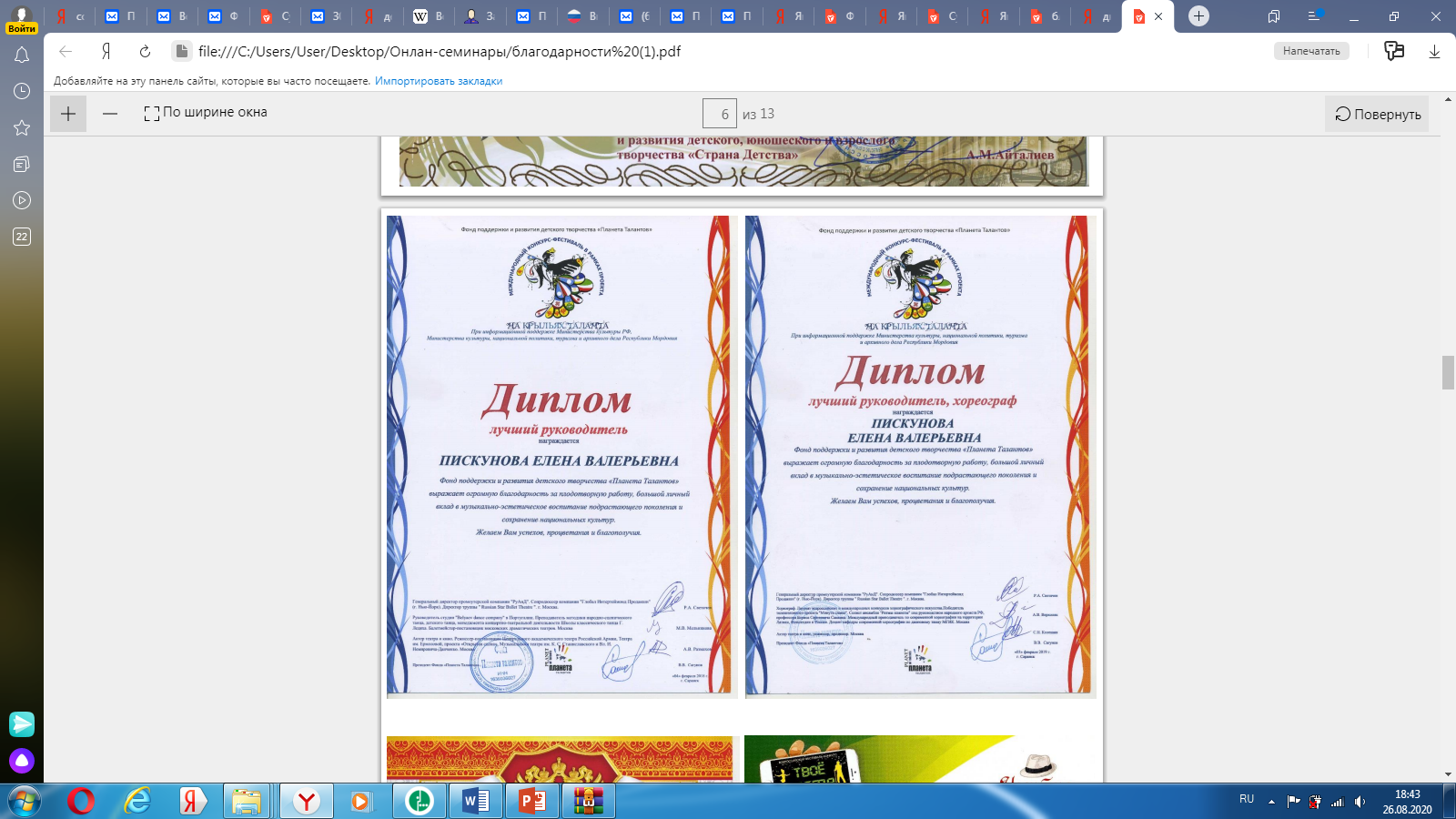 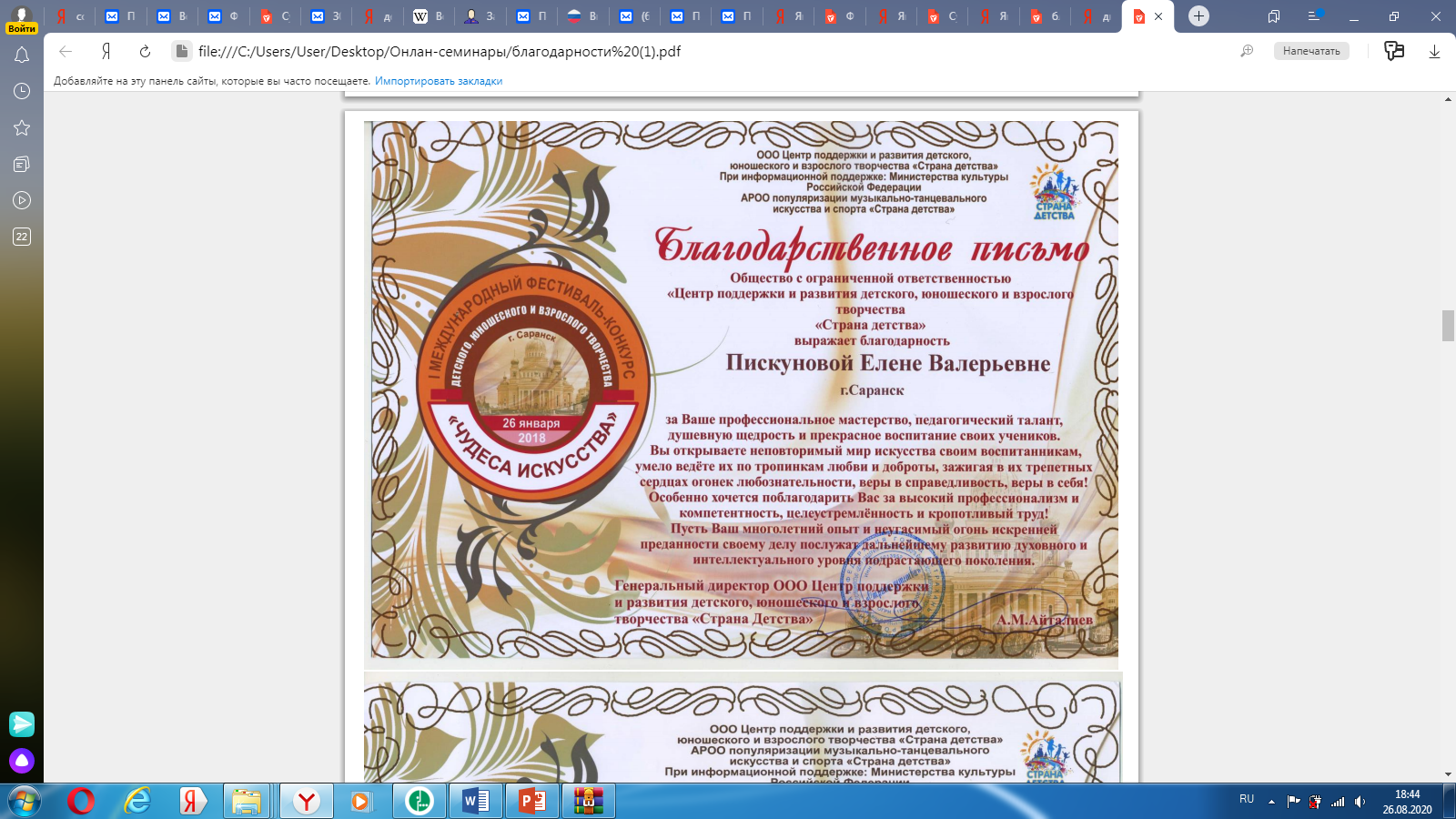 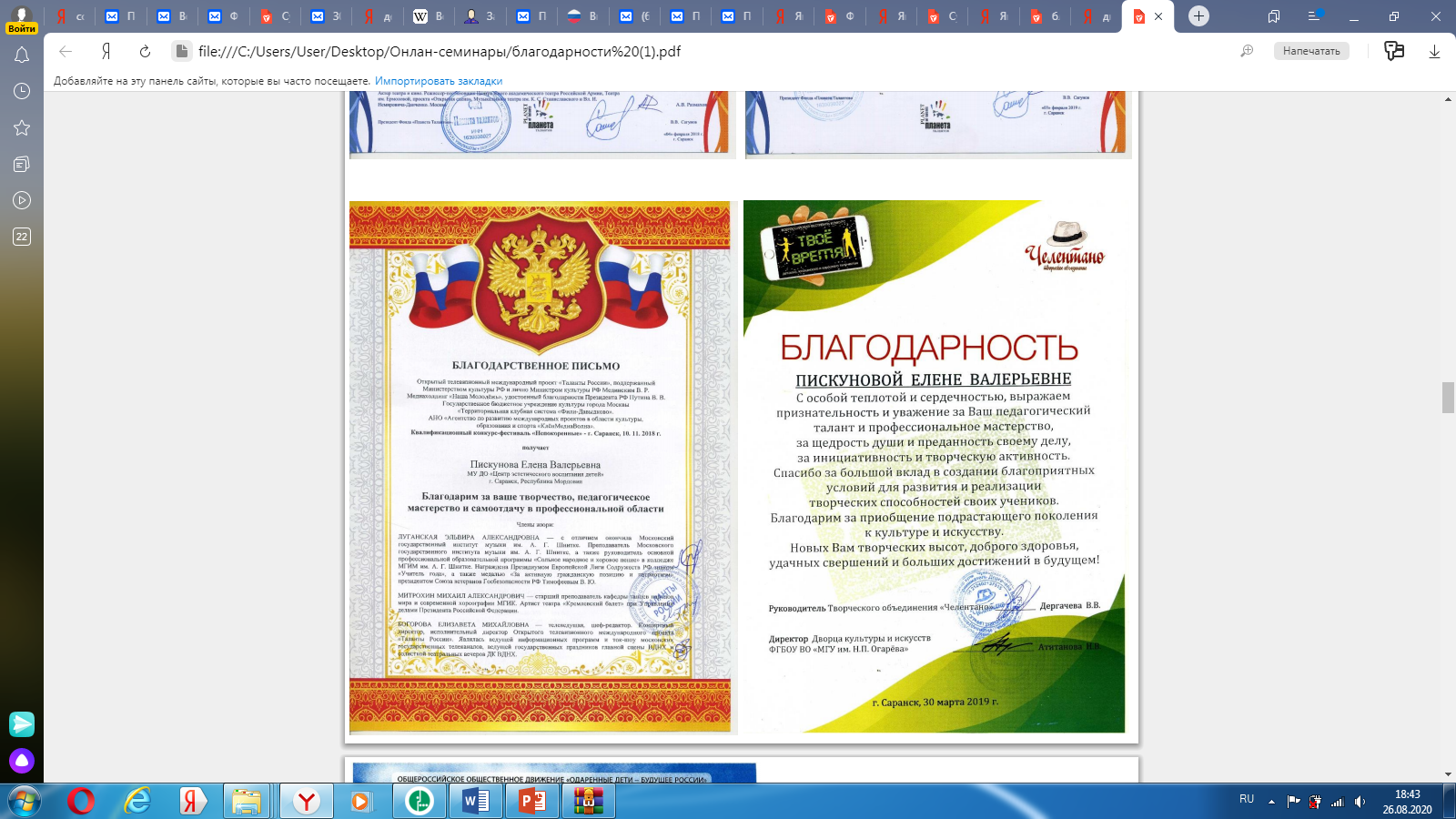 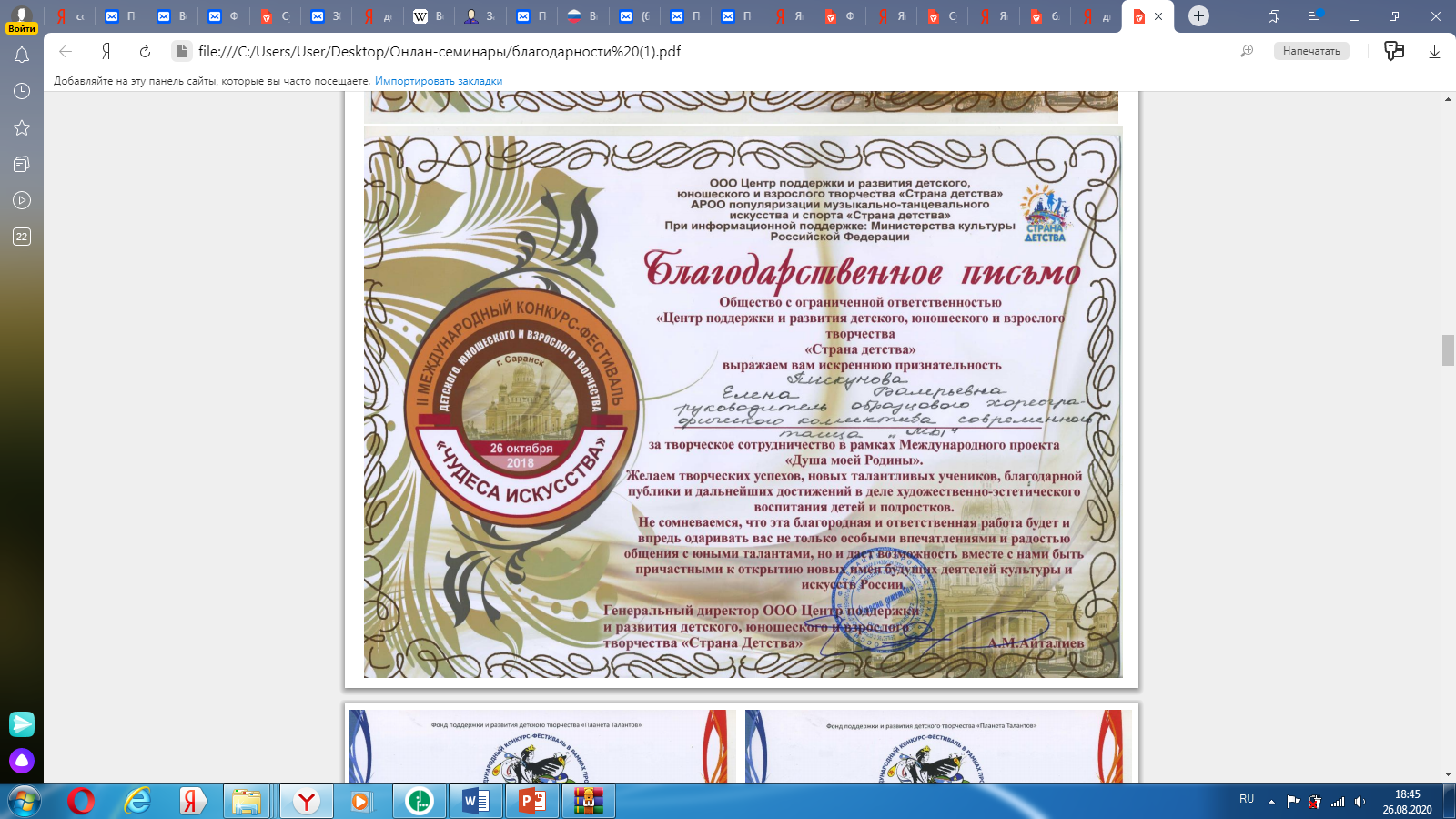 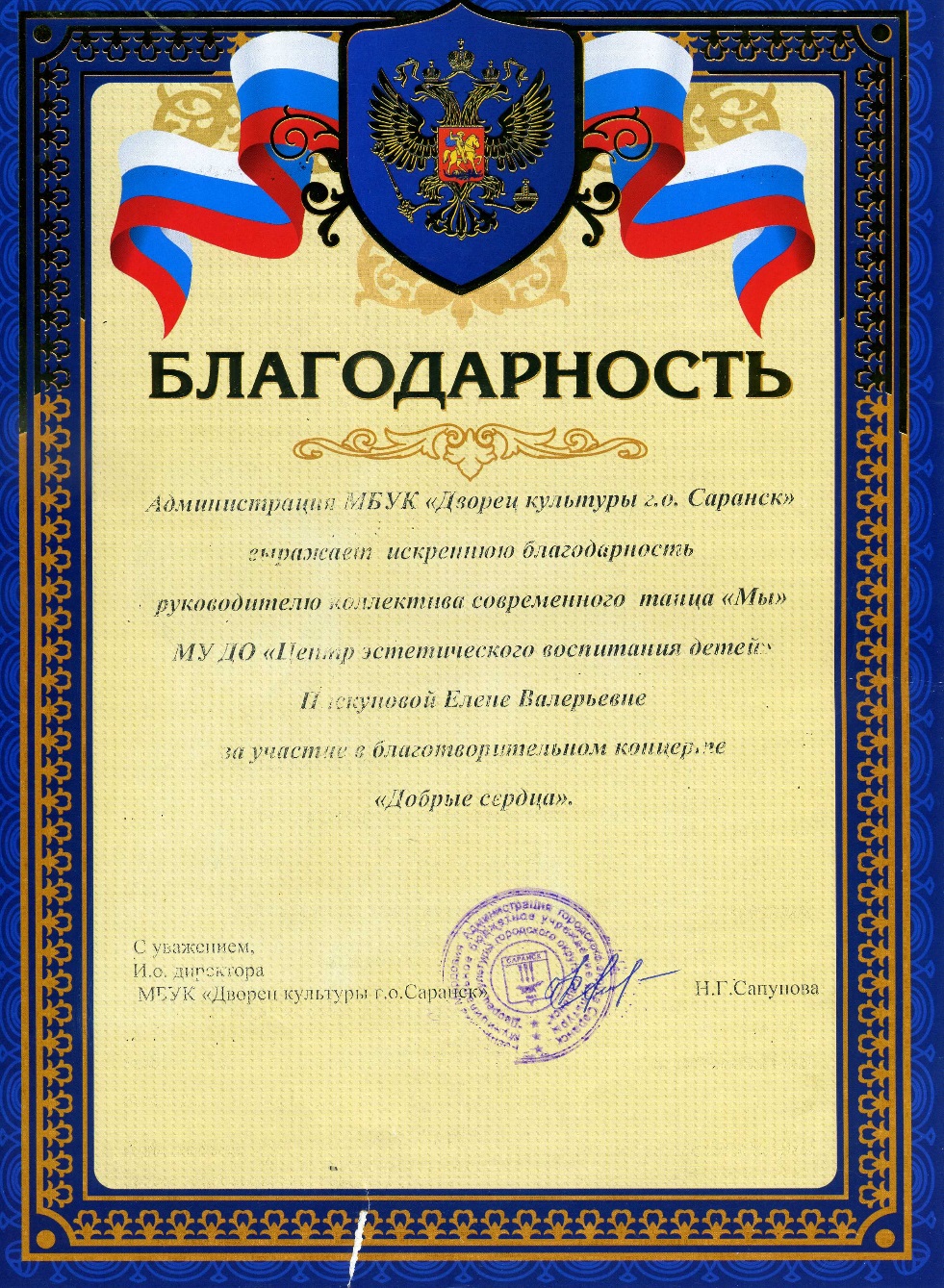 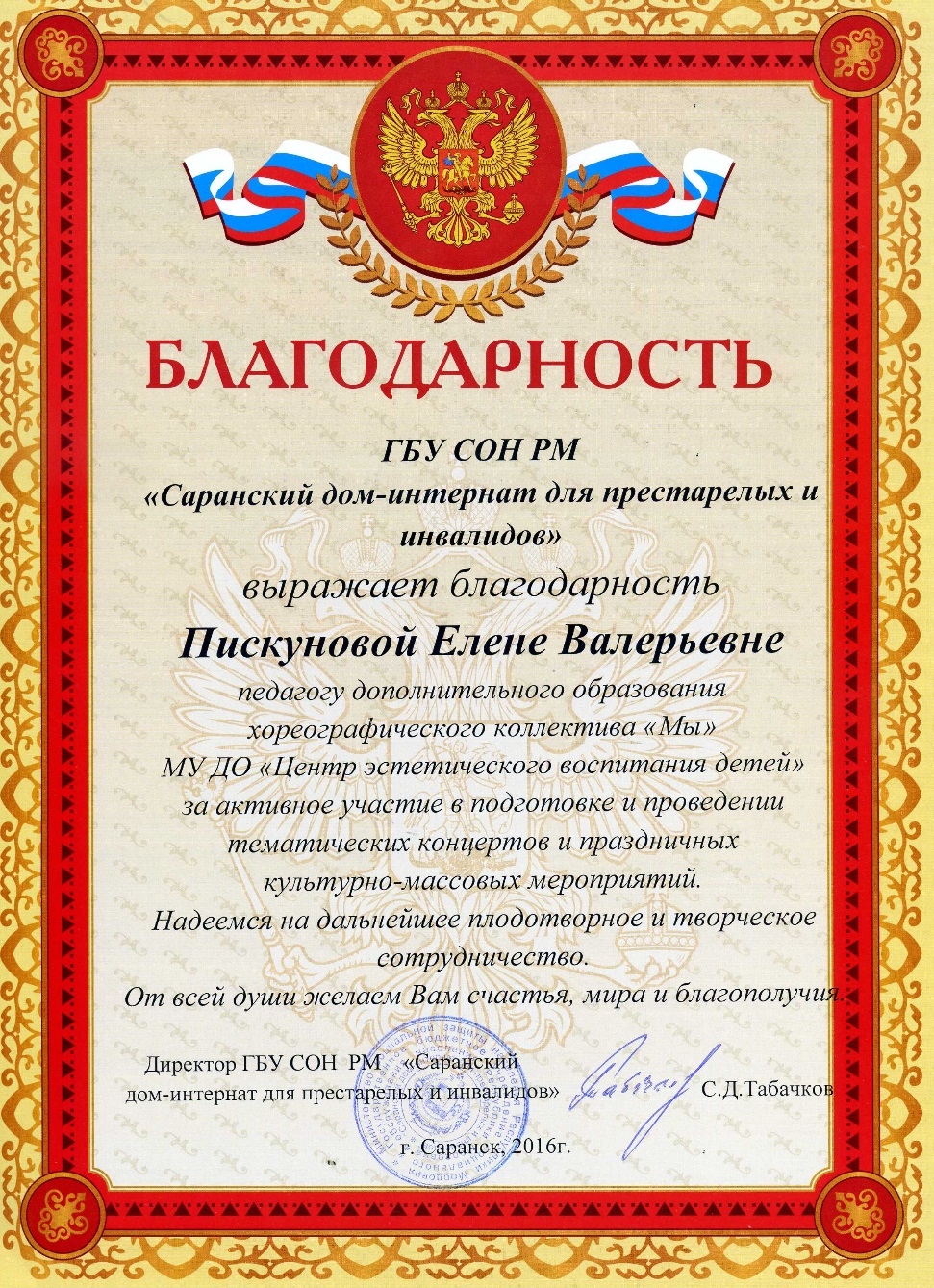 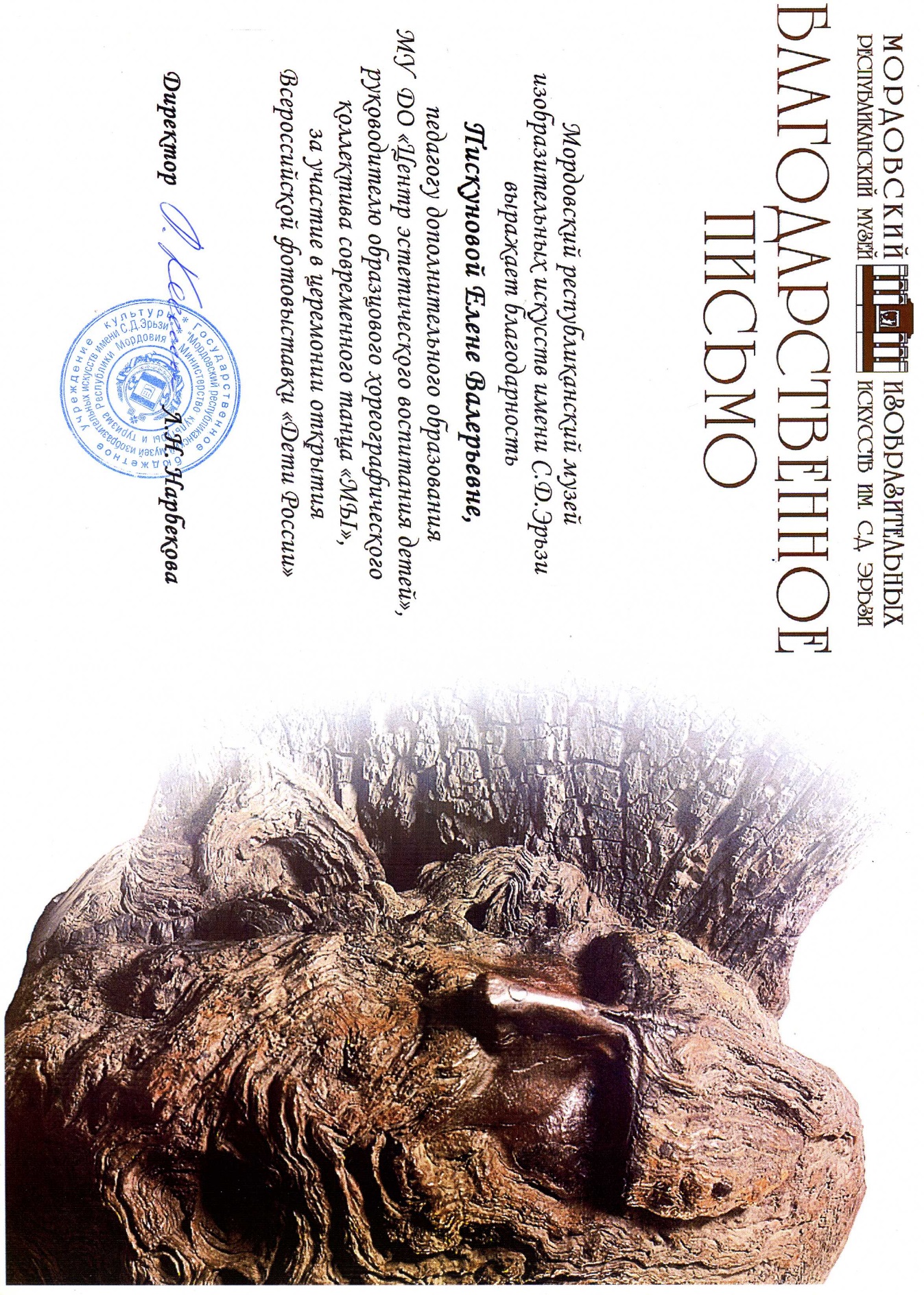 ПРИЛОЖЕНИЕ
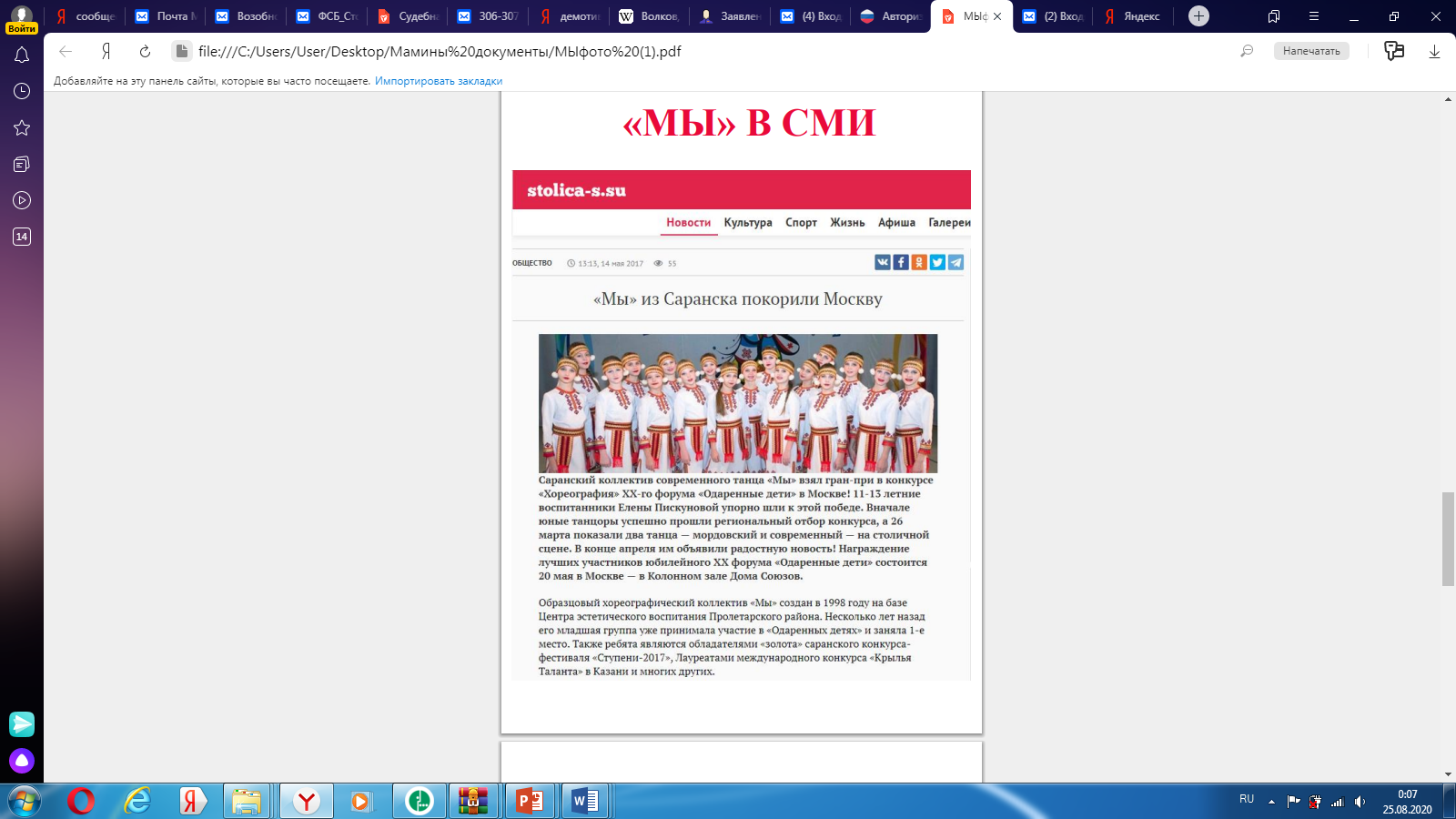 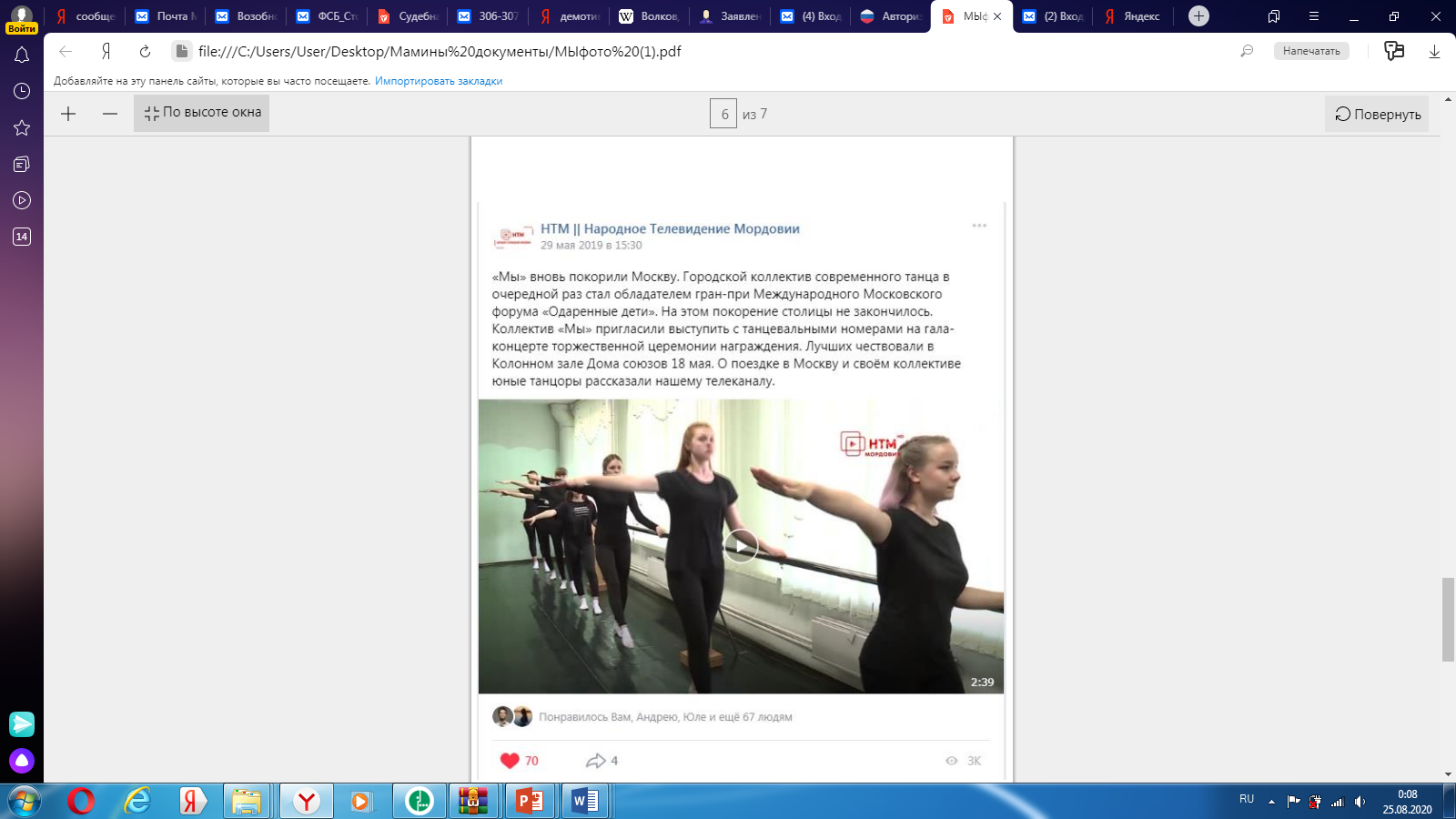 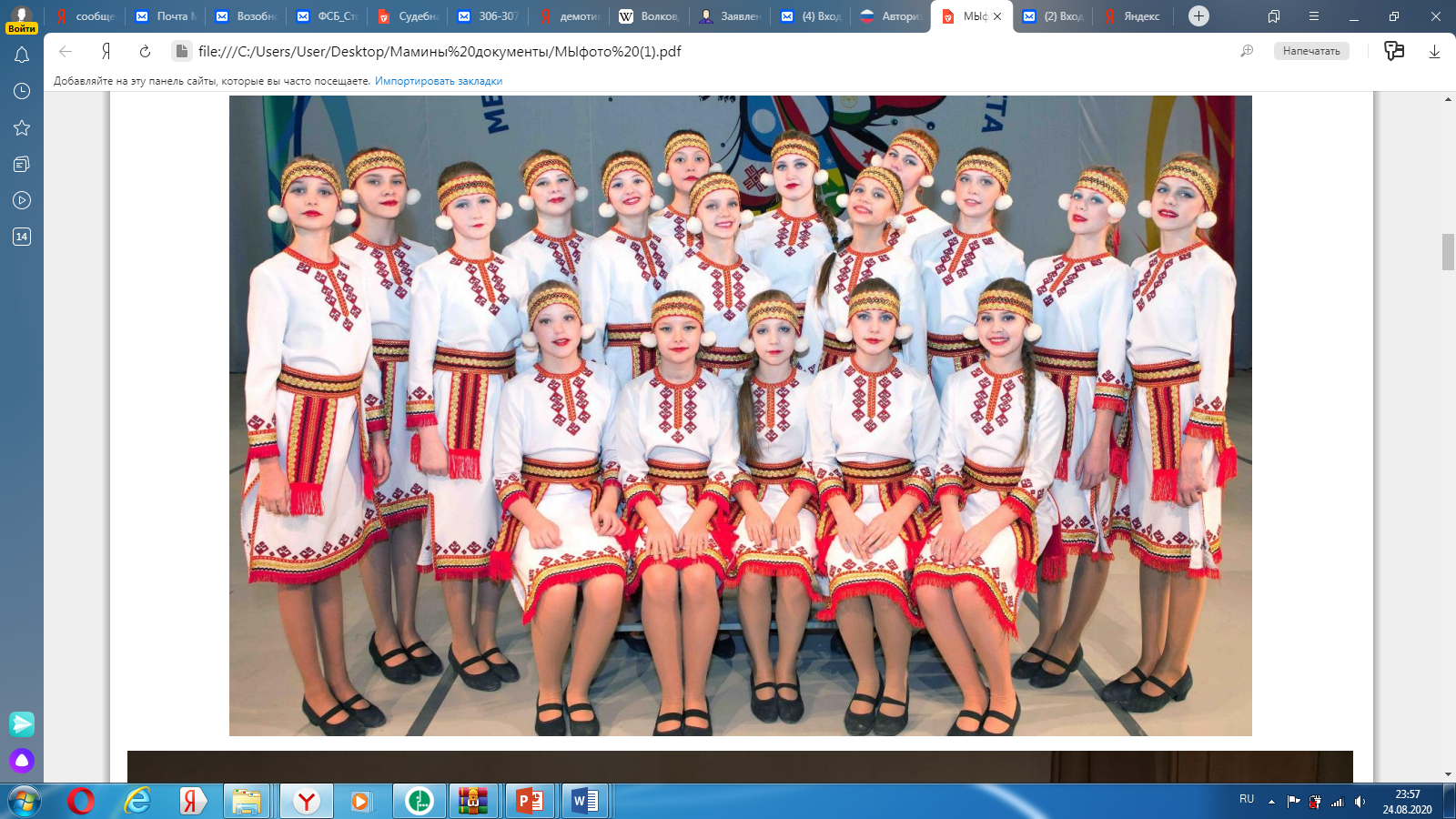 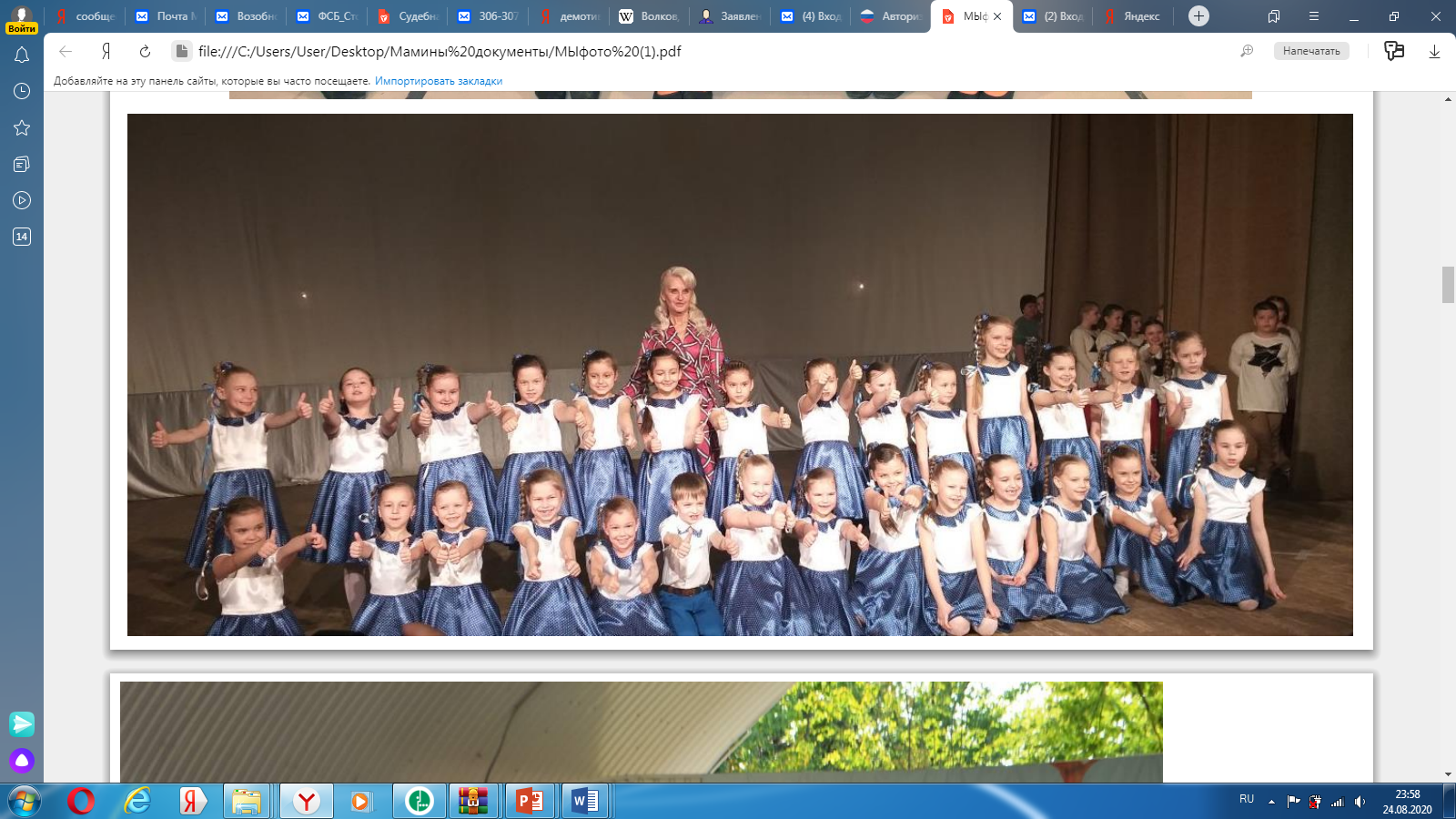 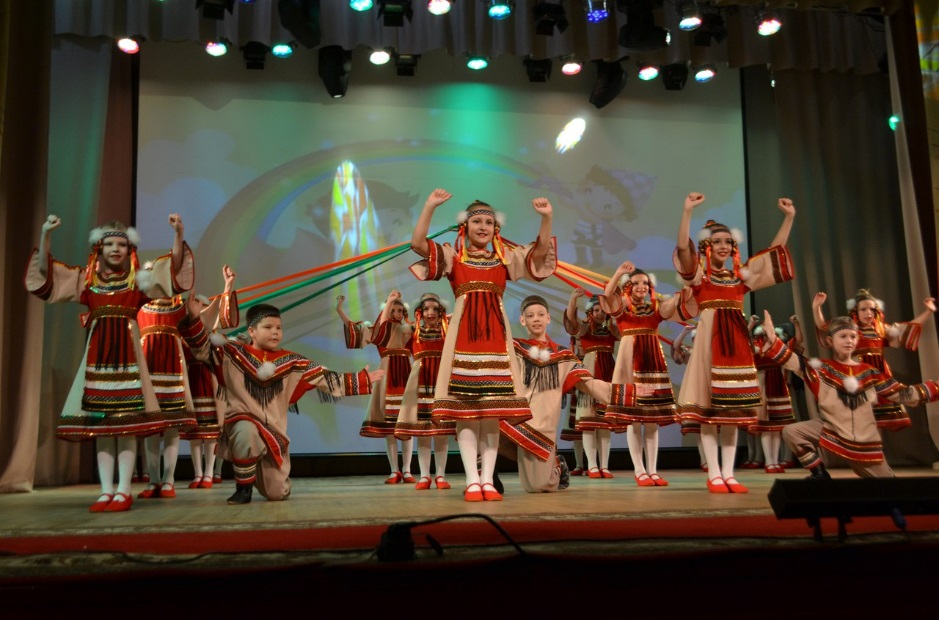 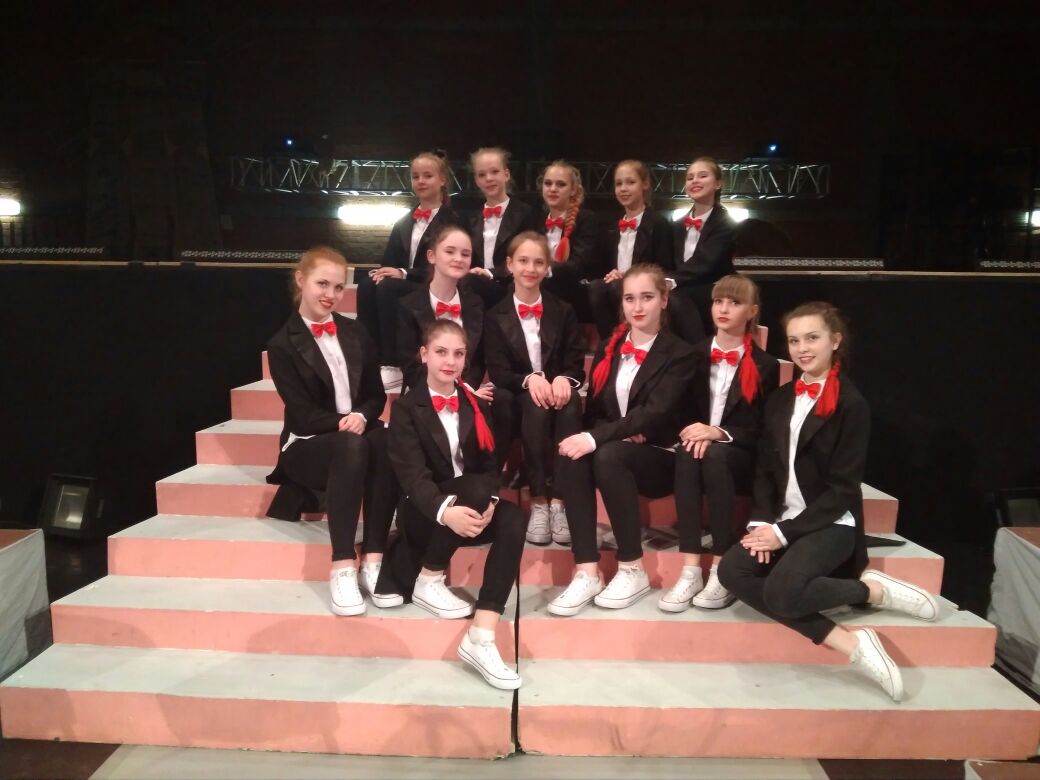 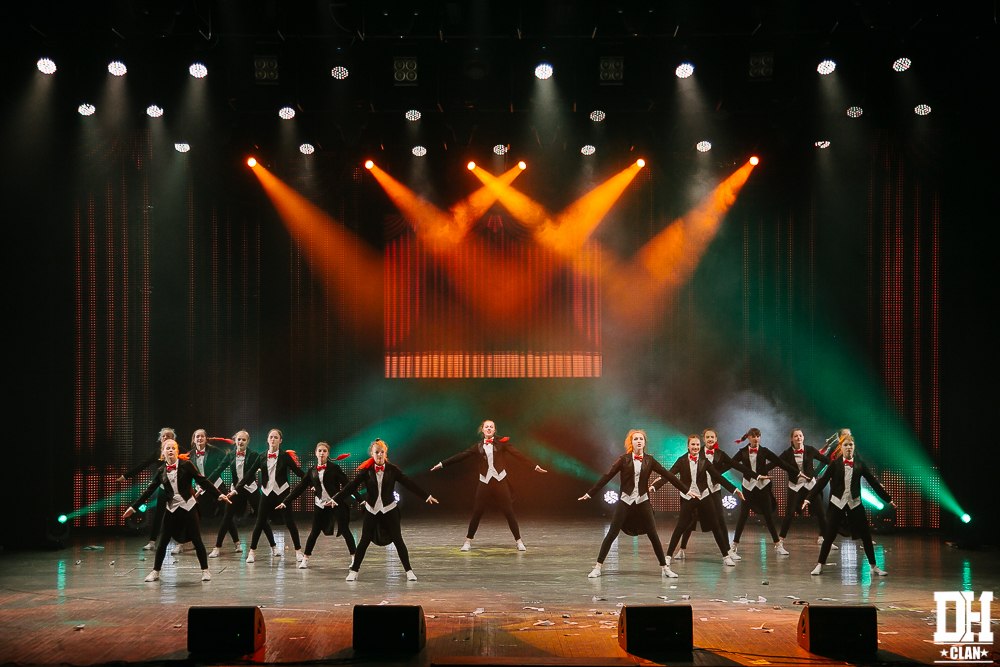 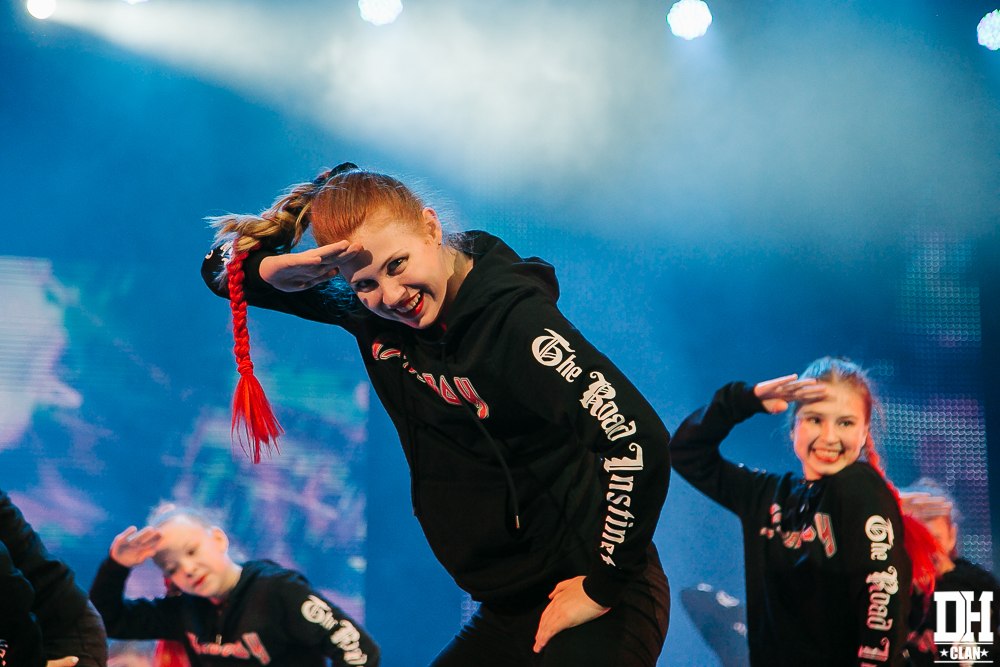 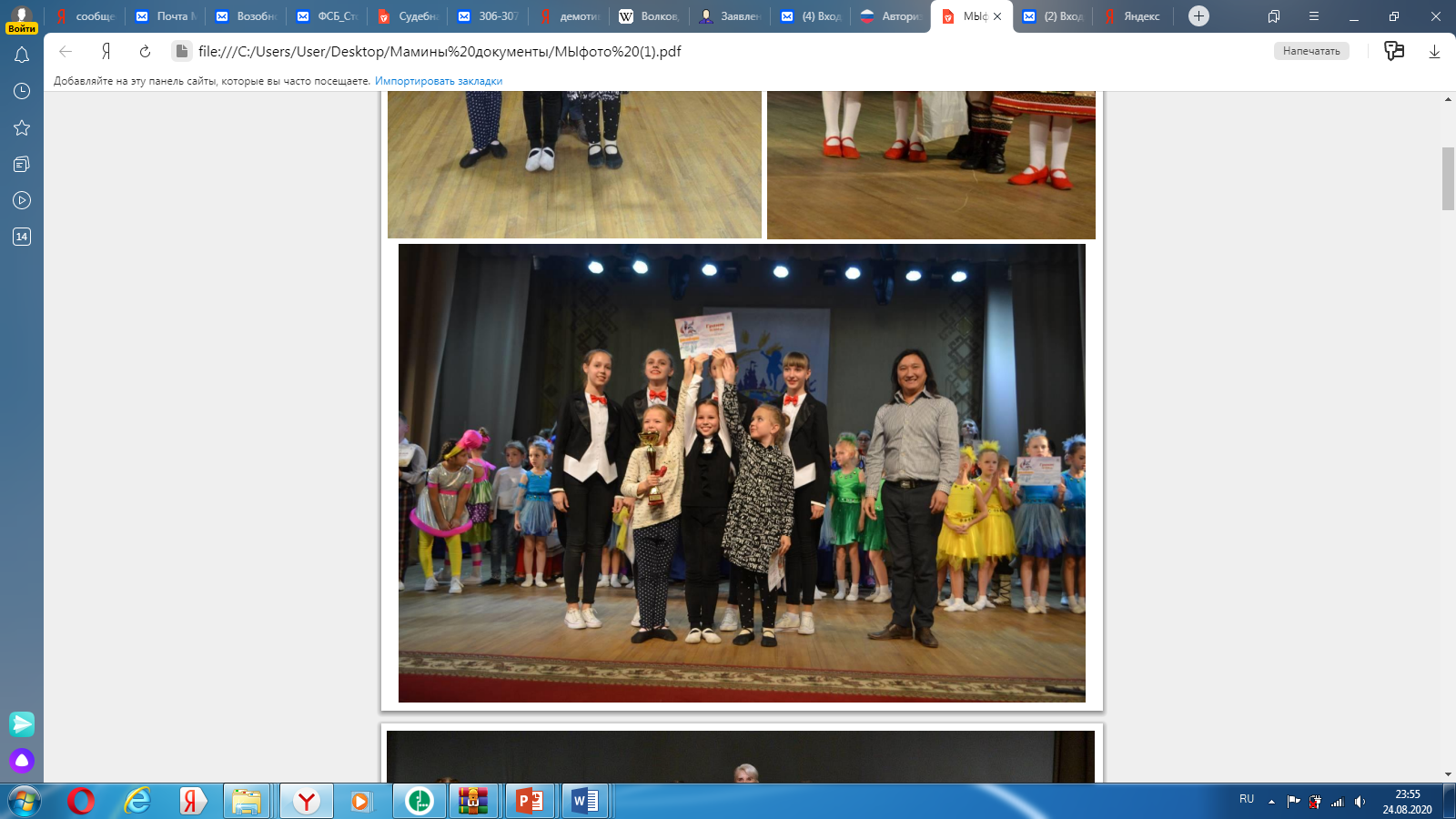 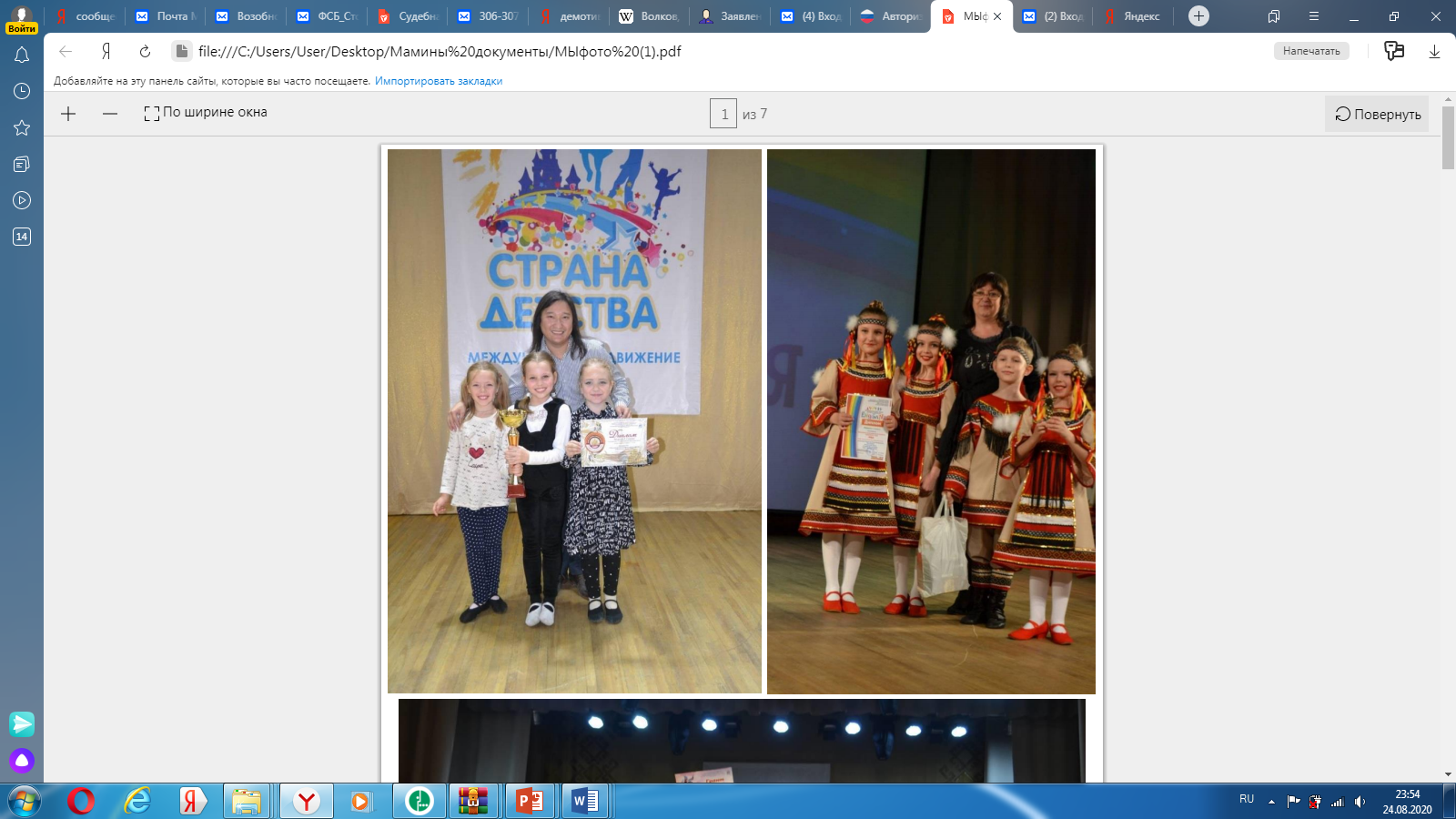 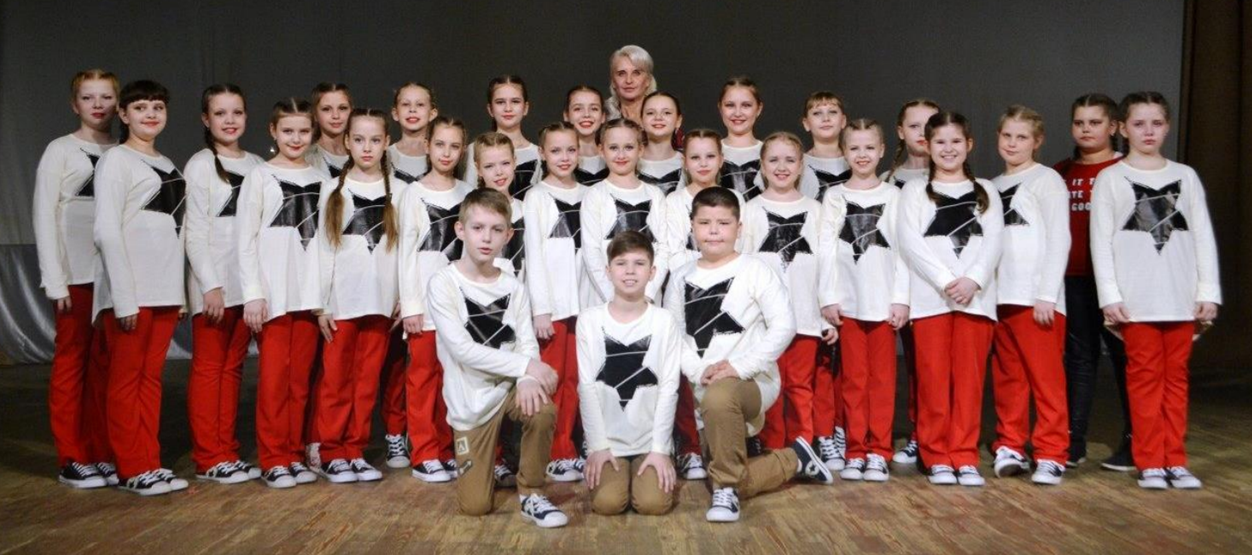 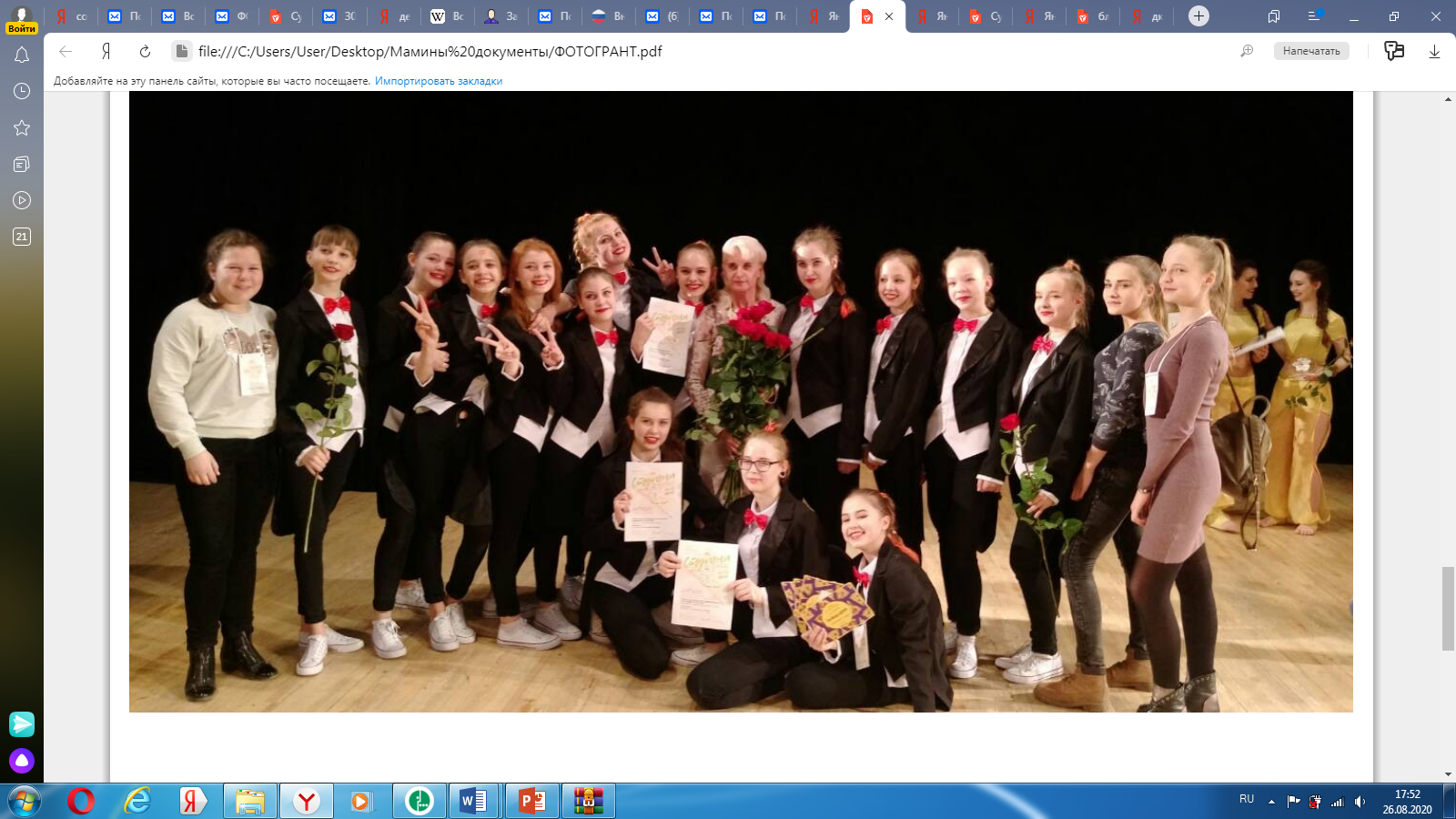 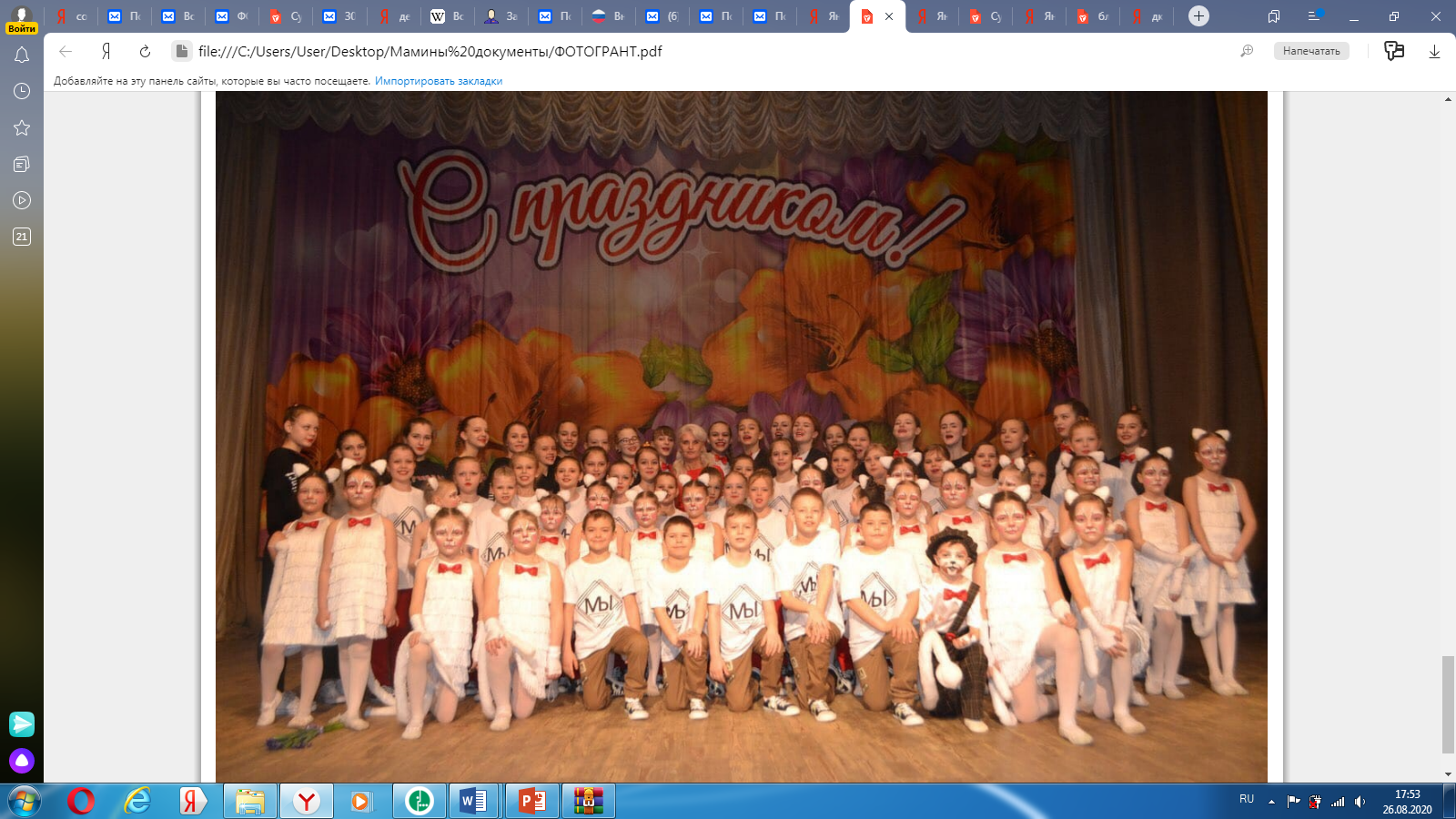 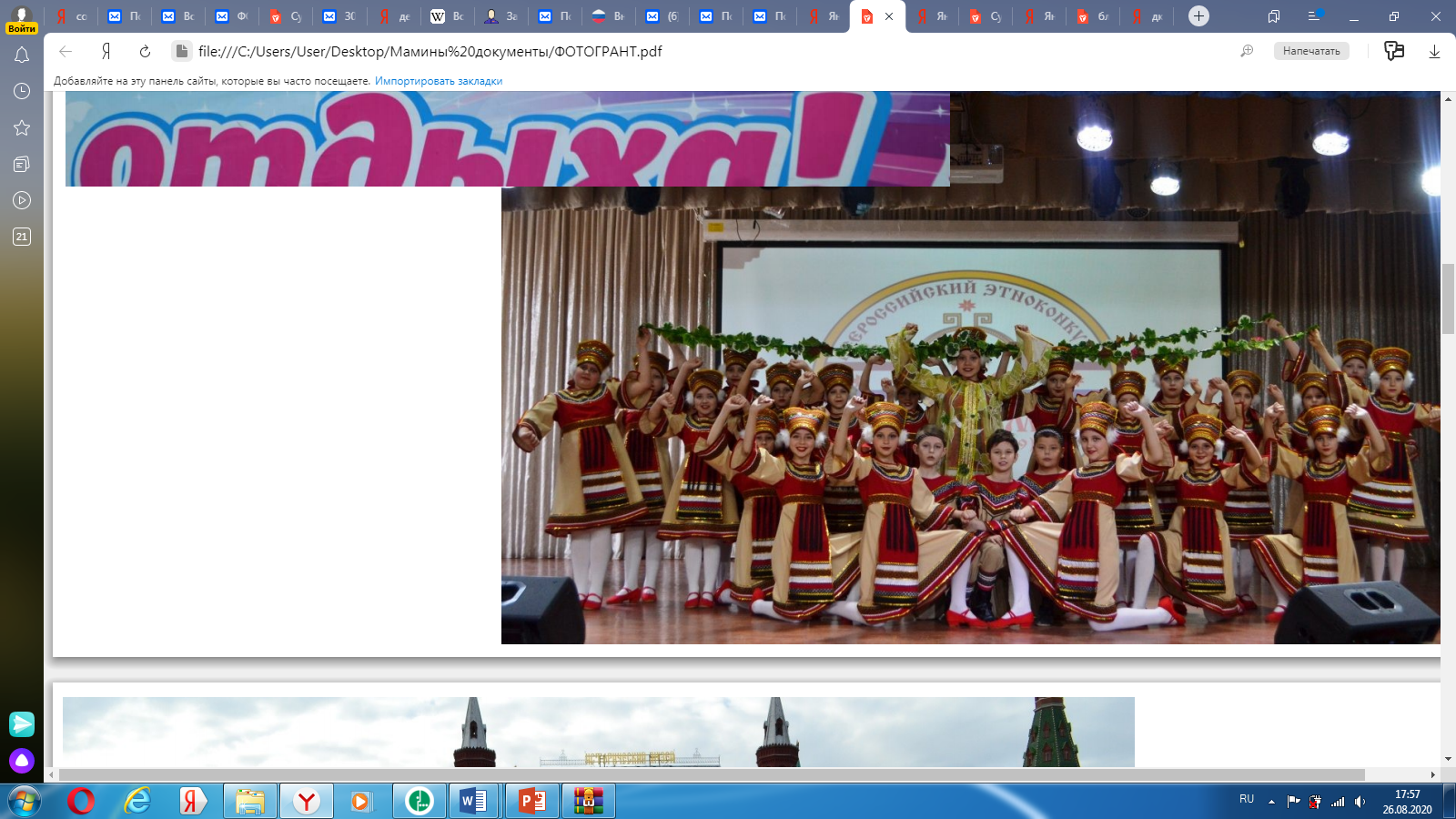 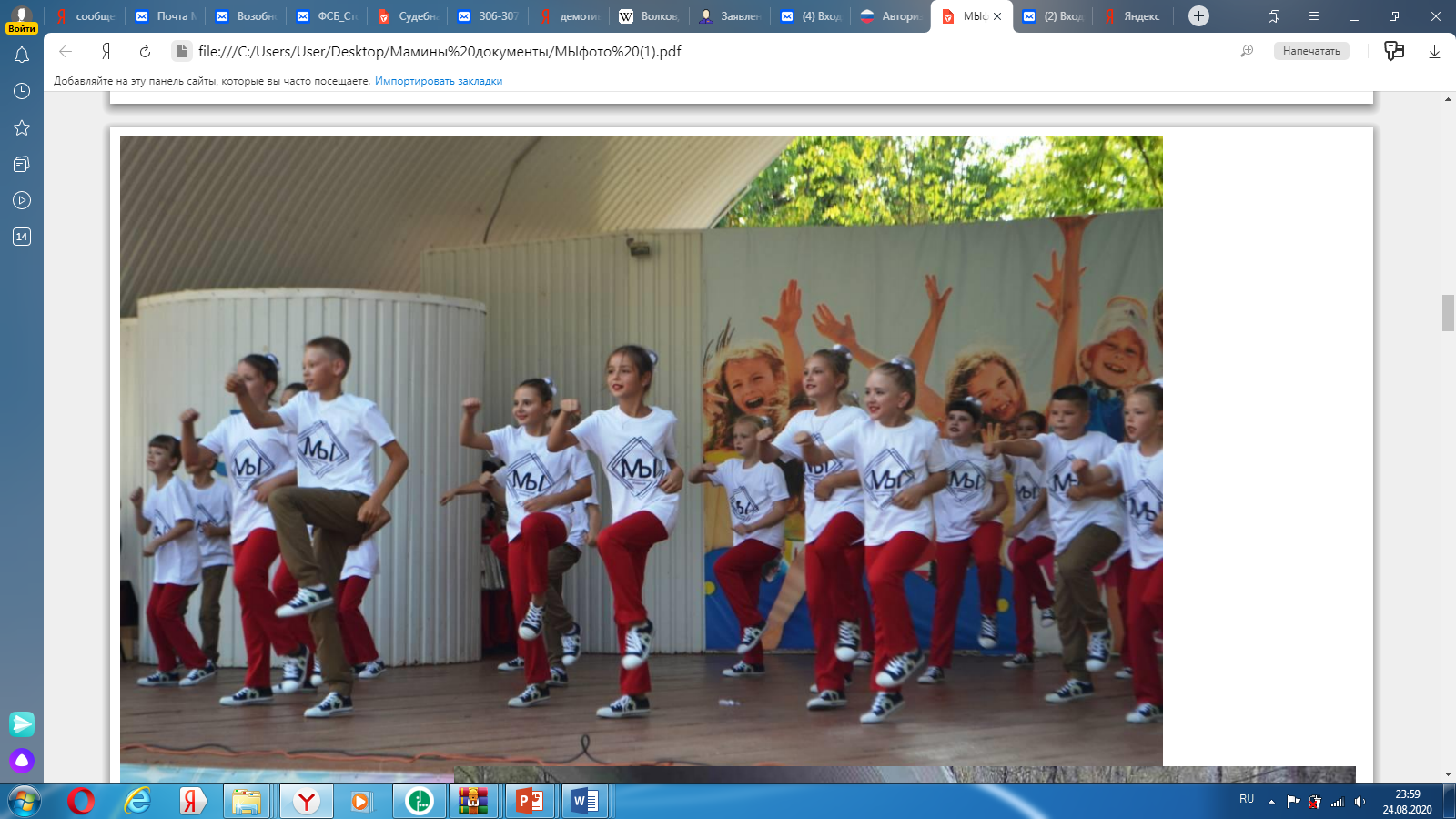 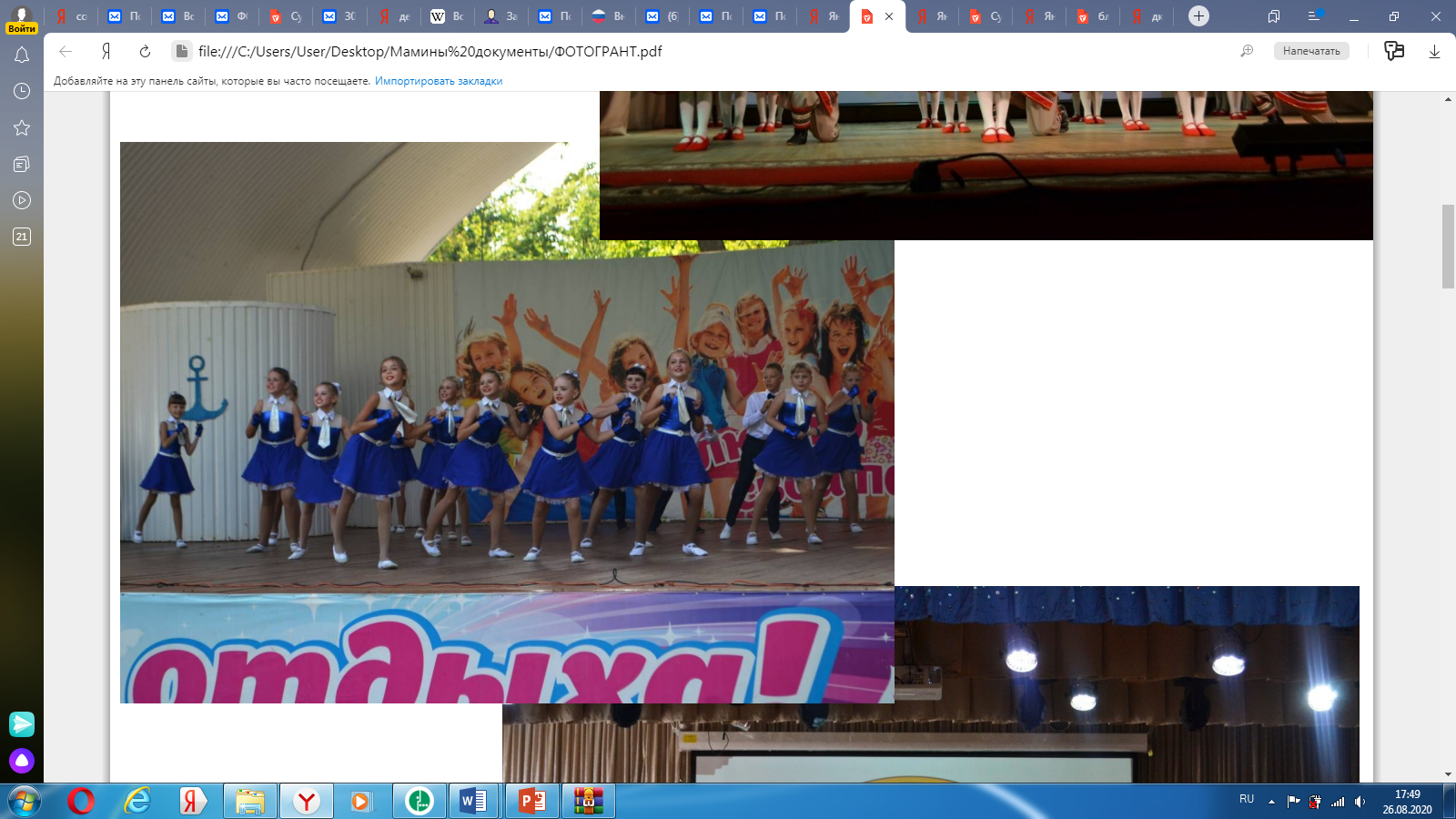 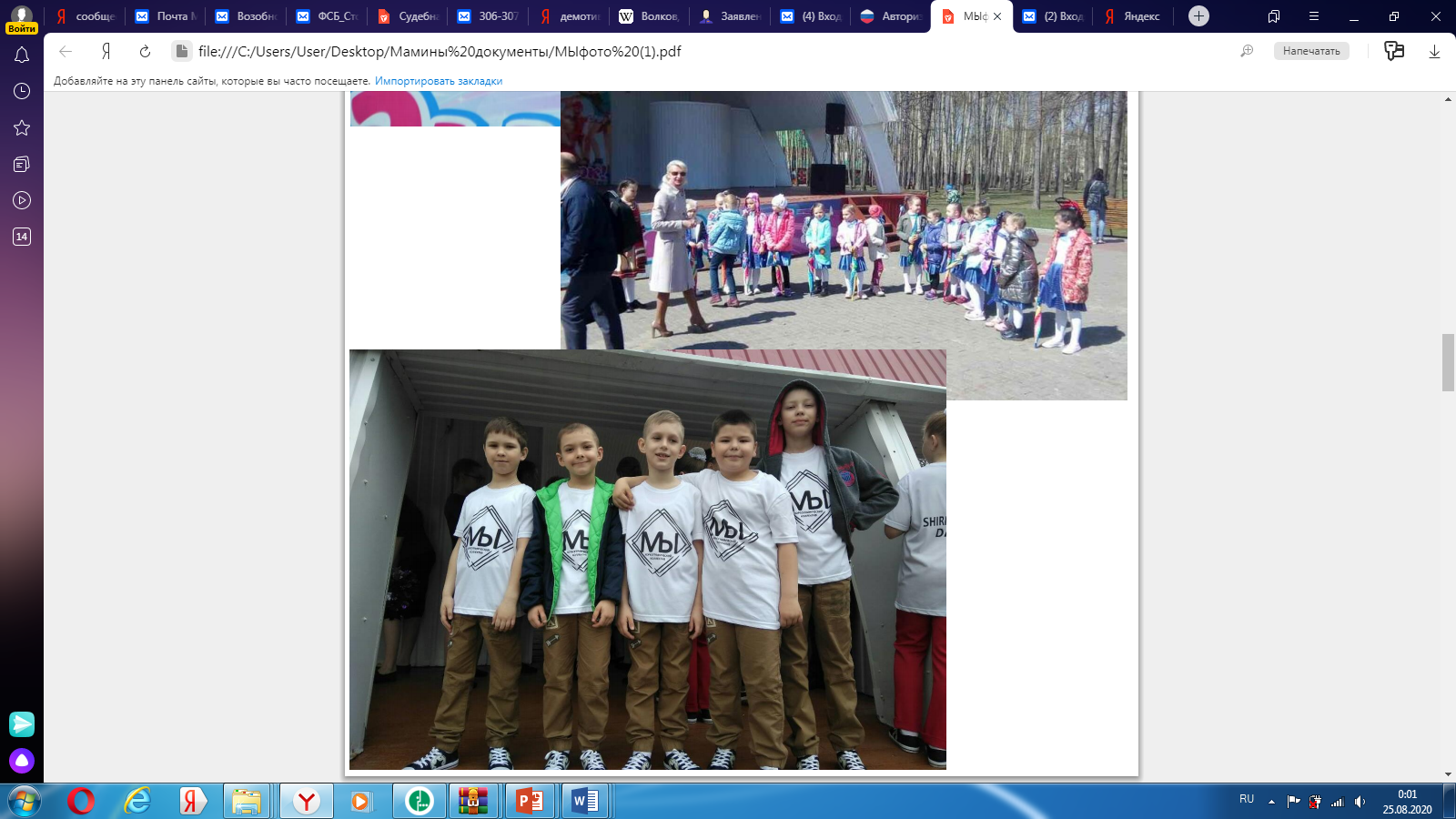 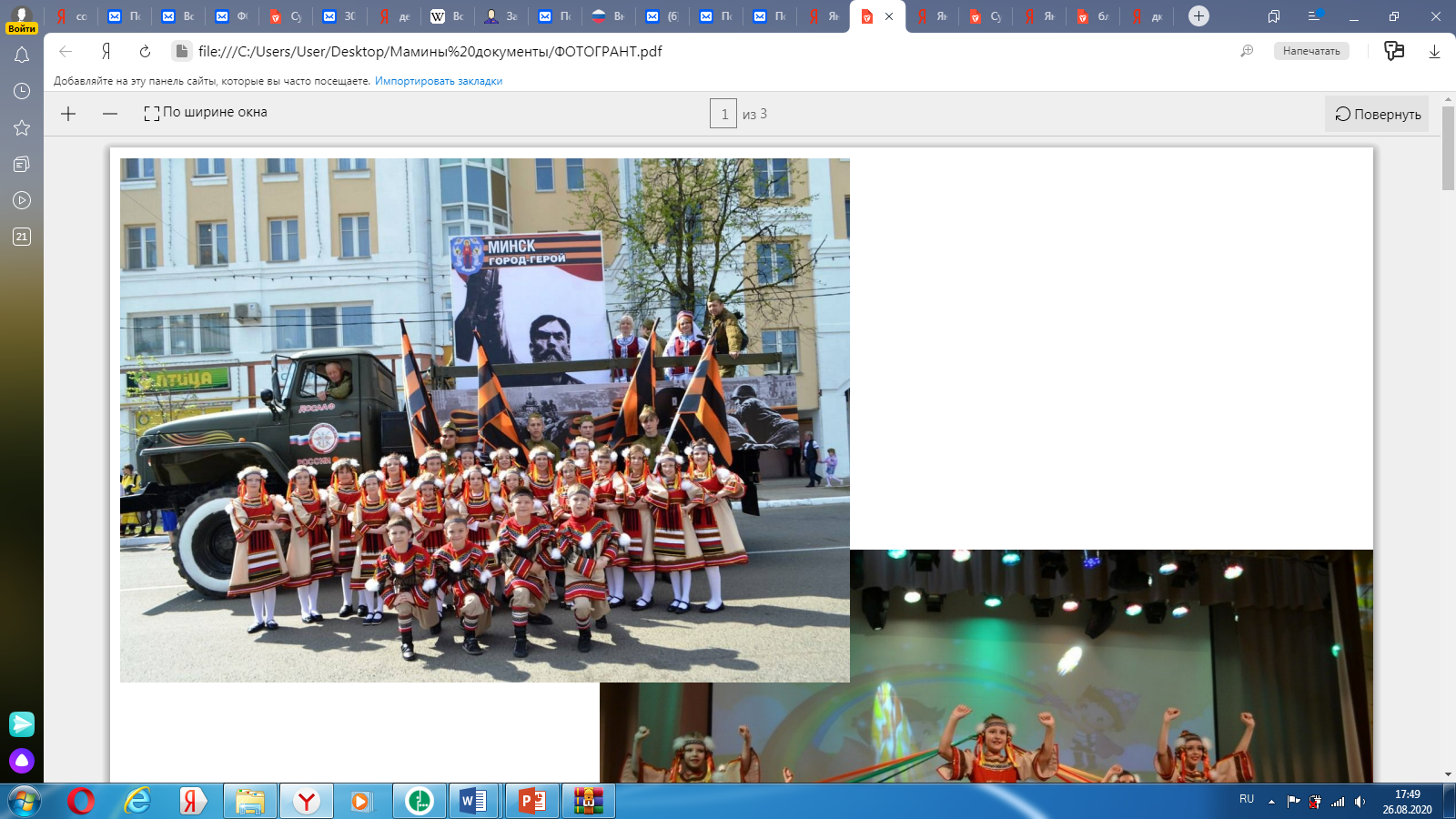 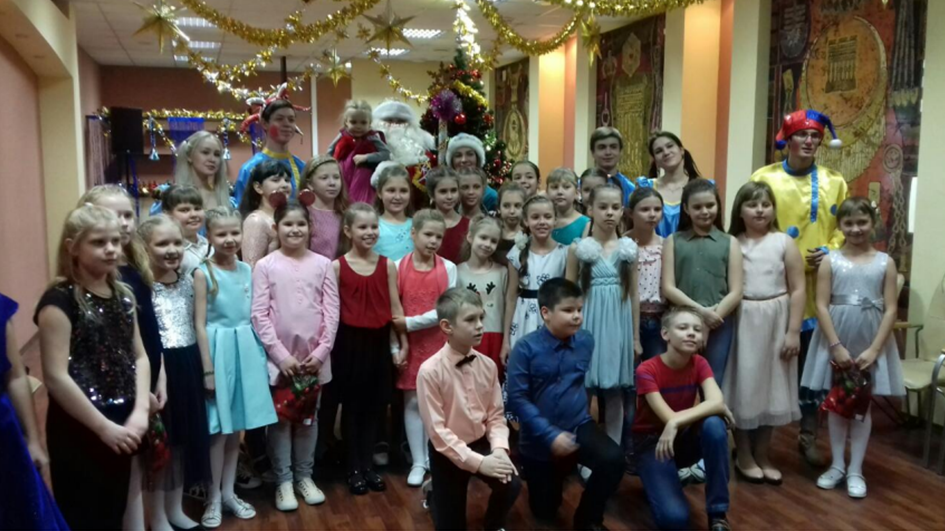 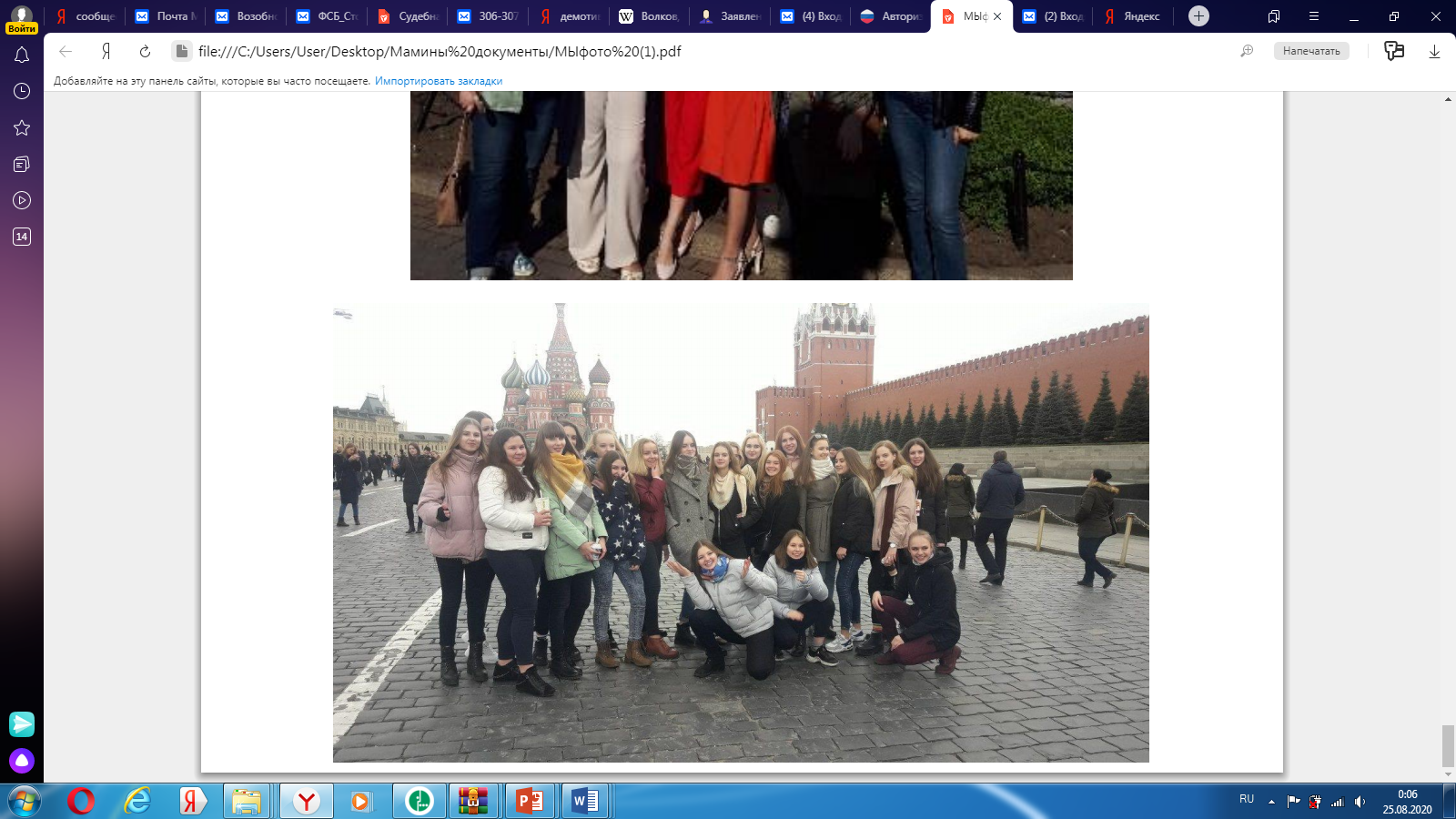 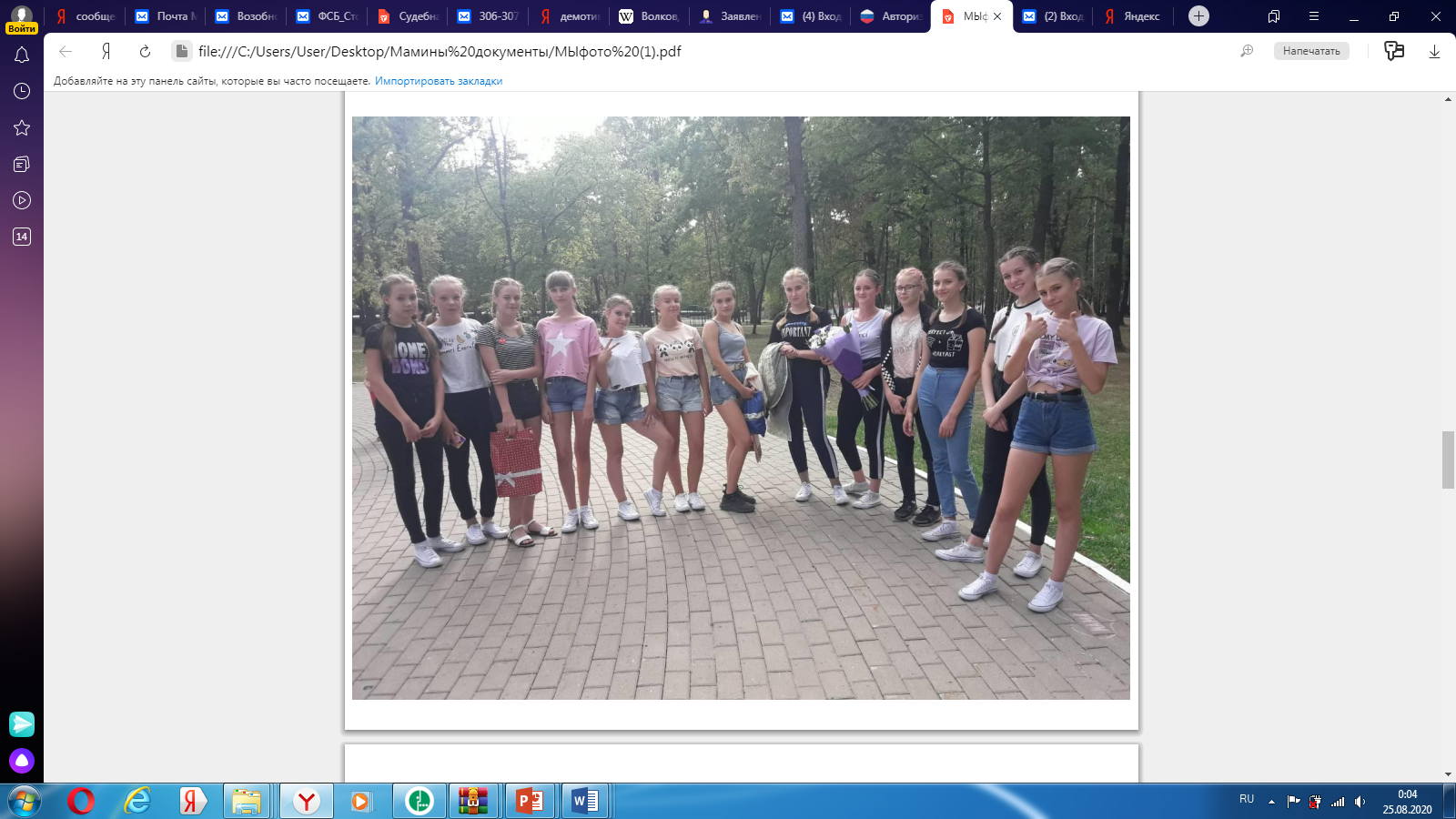 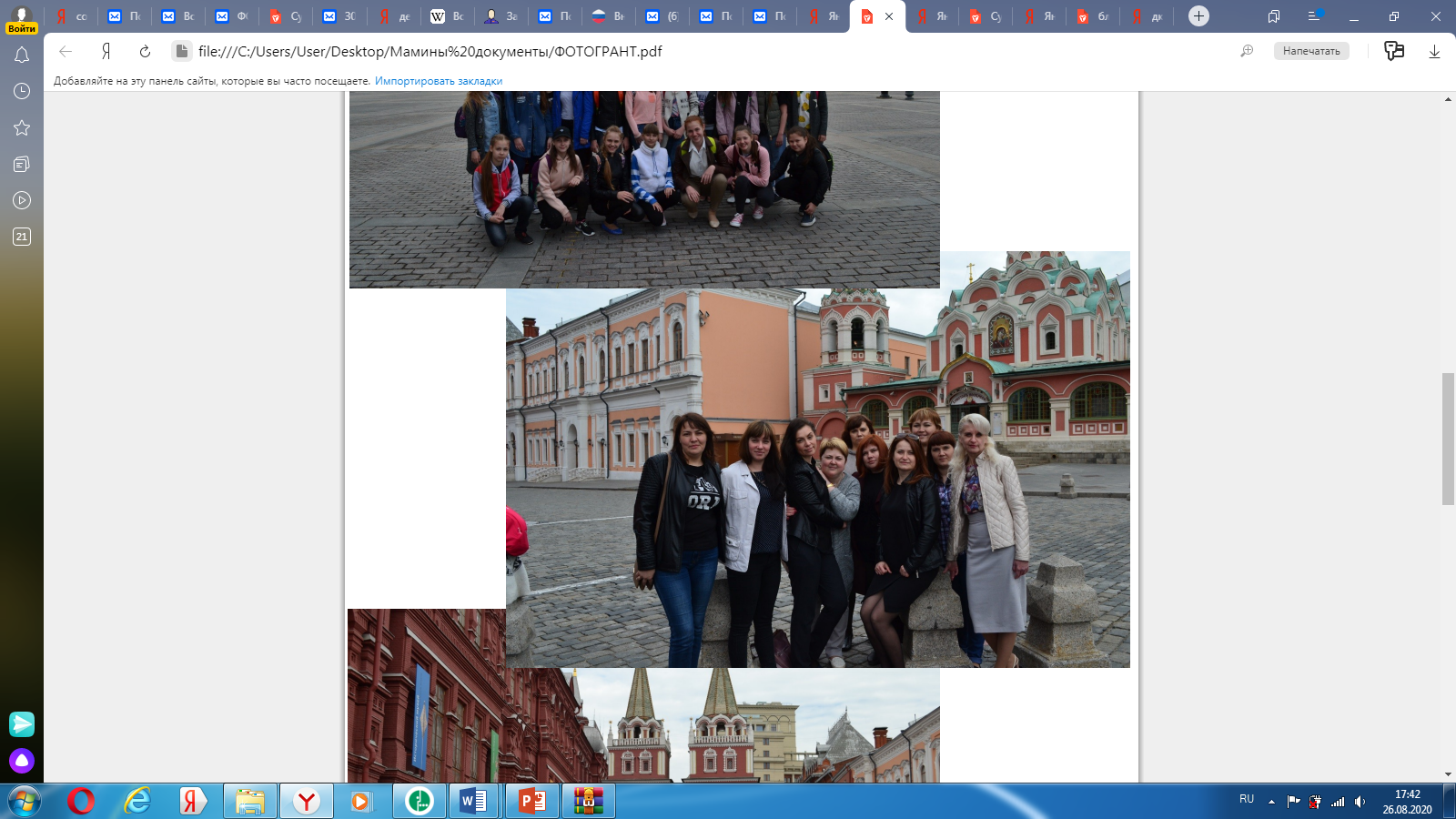 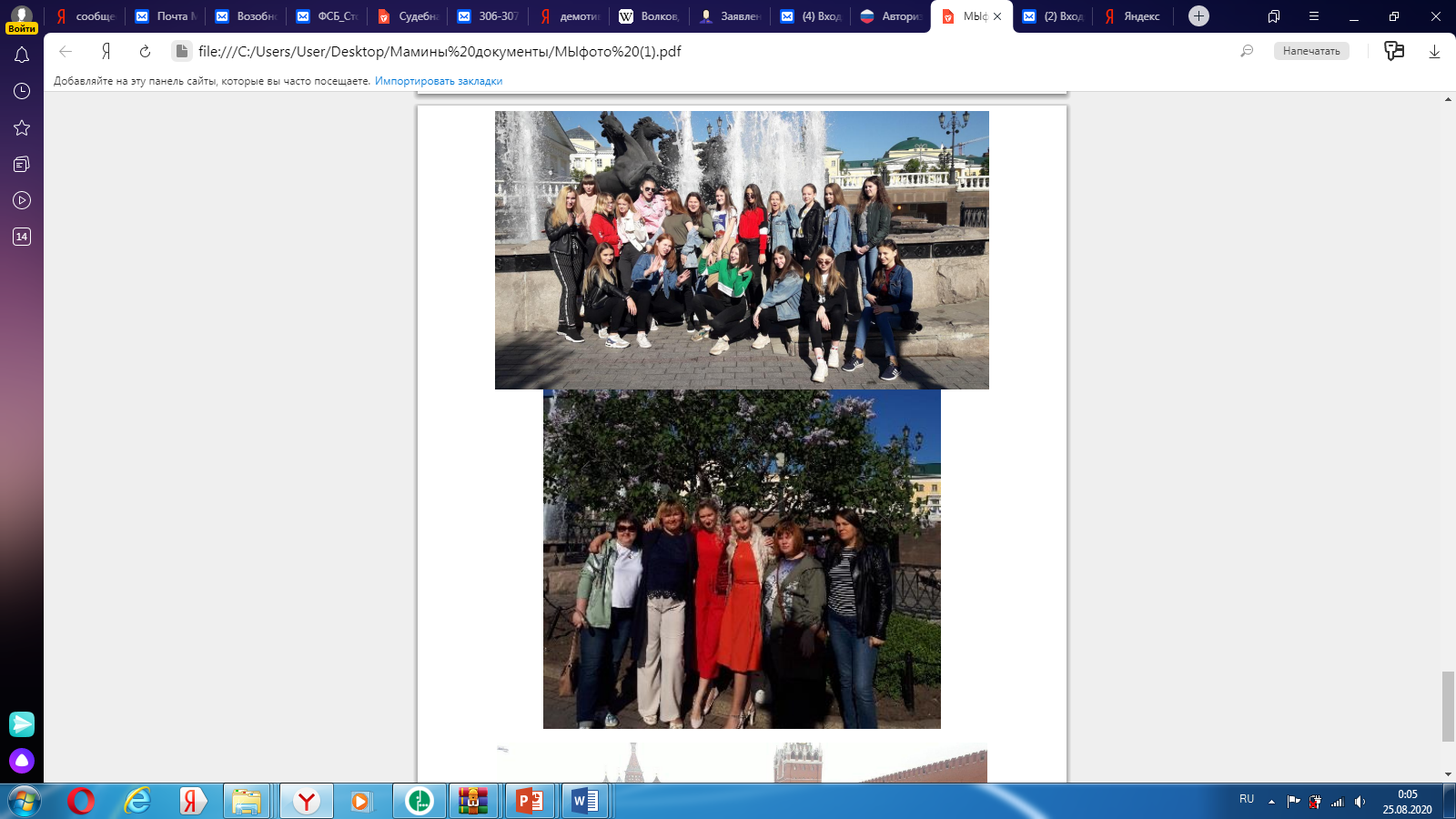 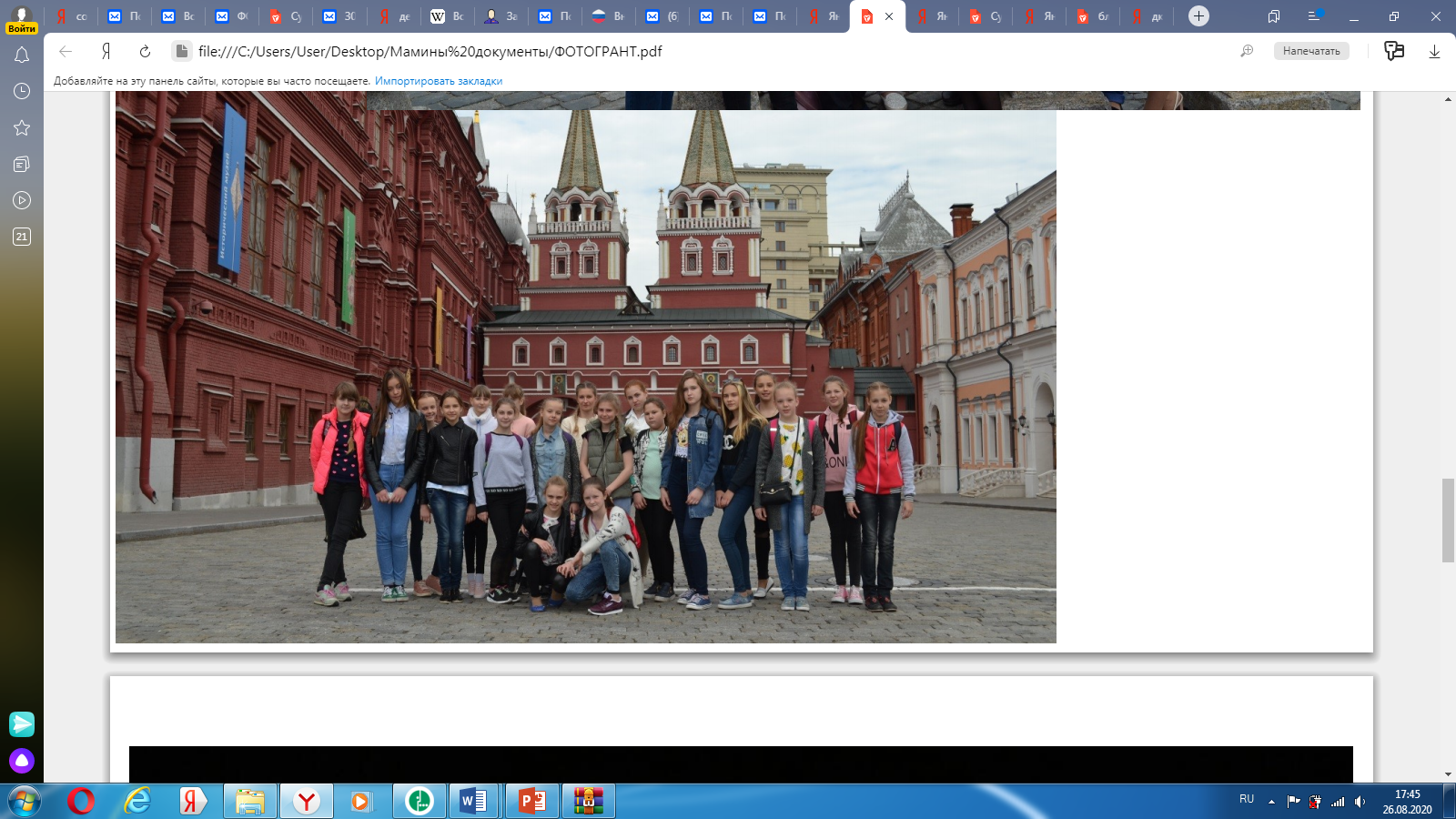 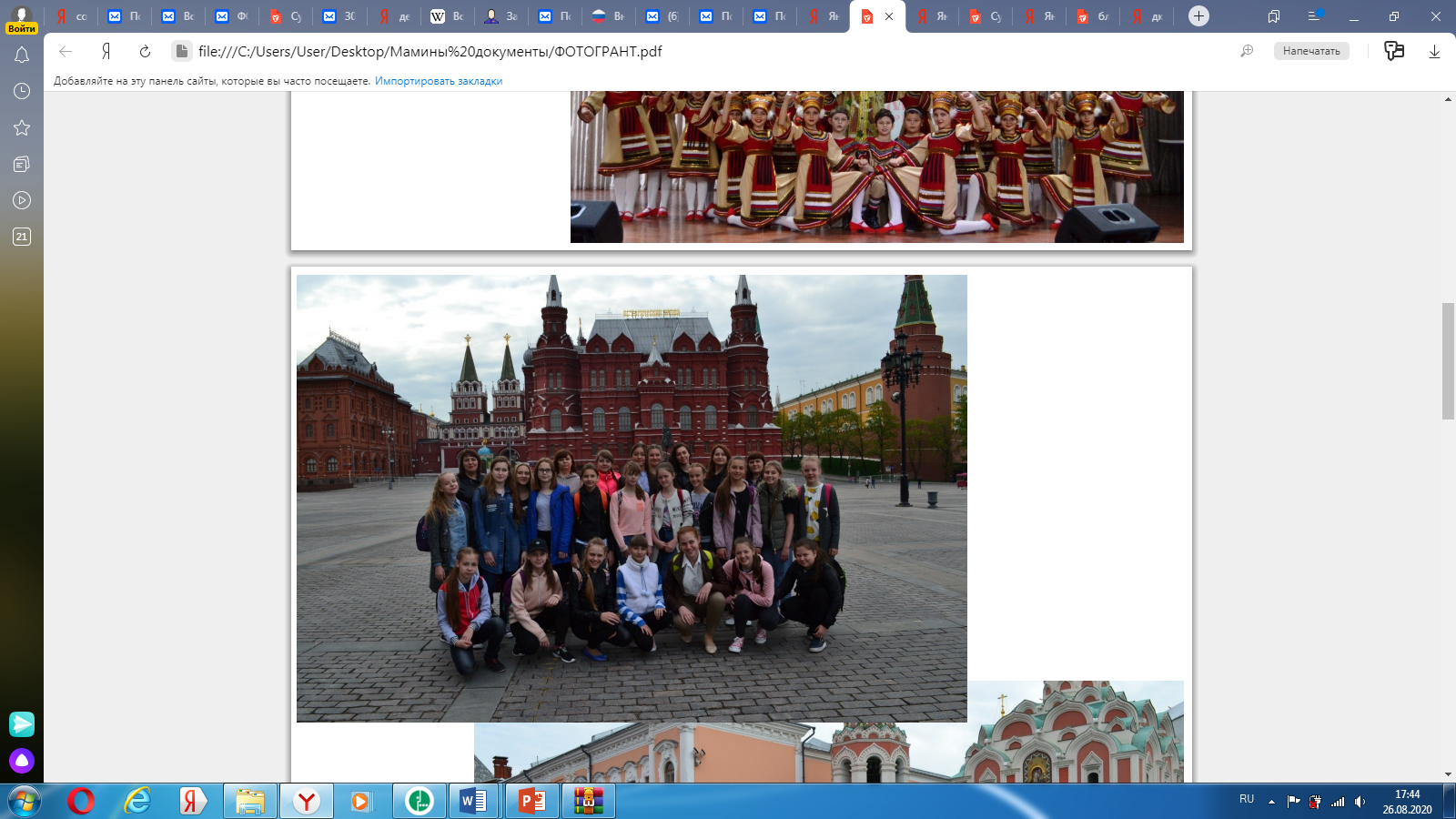